Morphological Research Methods
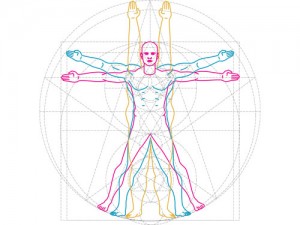 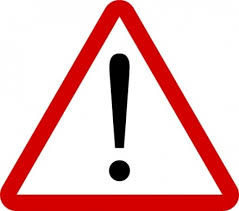 Quantitation
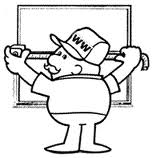 Sampling
Morphometry
Stereology
Pattern Analysis
Image Analysis
ACA4 (2020) - Mike MahonSchool of Medicine, Faculty of Medicine & Health Sciences
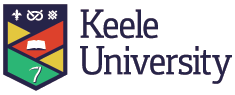 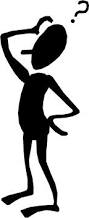 Questions
Why measure ?

What do you want to measure ?

How do we measure ?

Are the results unbiased, precise, accurate, valid, meaningful ?
Questions
Why measure ?

What do you want to measure ?

How do we measure ?

Are the results unbiased, precise, accurate, valid, meaningful ?
Why measure ?
“ …. When you can measure what you are speaking about and express it in numbers, you know something about it; but when you cannot express it in numbers, your knowledge is of a meagre and unsatisfactory kind; it may be the beginning of knowledge, but you have scarcely in your thoughts advanced to the state of Science, whatever the matter may be.” 					       Lord Kelvin (1883)
Why measure ?
Obtain Absolute Data
Variability / Constancy
Relative / Comparative Data
Experimental v Control Data
Disease v Healthy Data
Treatment v Control Data
Data on Changes / Growth / Ageing / Differences
Data on Structure / Function Relationships
Data to Predict / Mathematical Models
“The plural of anecdote is not data !”
Why measure ?

What do you want to measure ?

How do we measure ?

Are the results unbiased, precise, accurate, valid, meaningful ?
Things which may be measured
What ?
Structures  (3D)
Number, size, surface area, length, volume, shape, …
Mass
Weights of organelles, cells, tissues, organs, people, ...
Shapes & Arrangement
Macromolecules, organelles, cells, tissues, organs, people, …
Chemical Constituents
Storage products, DNA
Activity – Time (4D)
Enzyme activities, intracellular events, cell turnover, movement
What to Measure
What ?
Whole Body
Height, Weight, Girths, Composition, Anthropometry, Somatotype, Auxometry
Whole organ
Volume: Water displacement, Specific Gravity, Hydrostatic weighing
Size
Lengths, Widths
Amount
Lengths, Lv; Surface areas, Sv; Volumes, Vv
Numbers
NA, Nv, N
Shapes
Roundedness, Indentedness, S:V ratios, Form Factors
Orientations
Angles, Isotropic, Anisotropic, Branching
Locations & Patterns
Random, Clumped, Dispersed, Related
Examples
What ?
Proportion of muscle, fat, bone, skin in limb
Size of muscle fibres, Haversion systems, glomeruli …
Number of neurons in the brain/ spinal cord/ DRG
Number of fibrocytes per unit of tendon
Length of capillary network in ligament
Amount of lipid in heart
Surface area of villi in gut, alveoli in lung
Orientation/branching of Purkinje fibres in cerebellum
Relationship of necrotic cells to capillaries
Angle of pennation in muscles
Applications
What ?
Anatomy, Neuroanatomy, Embryology
Histology, Histochemistry, Autoradiography, …
Pathology
Radiology
Food Science
Metallurgy
Materials Science
Geology
Ecology
Geography
Social Sciences
Astronomy
Why measure ?

What do you want to measure ?

How do we measure ?

Are the results unbiased, precise, accurate, valid, meaningful ?
How ?
“ One ounce of thought is worth one ton of equipment.” 						Lord Rutherford
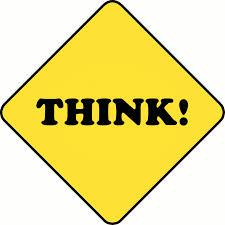 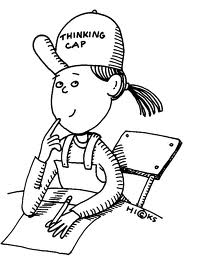 Pre-Quantitation
How ?
Qualitative Analysis
Observation / Visualisation / Form / Organisation
Recording
2D/3D Interpretation / Serial:Thick Sections / Reconstruction
Functional Interpretation
Subjective Quantification
Variability
Amount, many, more, larger, ++++
Activity
Relate to other levels of organisation, up, down
Relate to other methodologies – Physiol, Biochem, Living
Artefacts / Misunderstandings
2D < > 3D
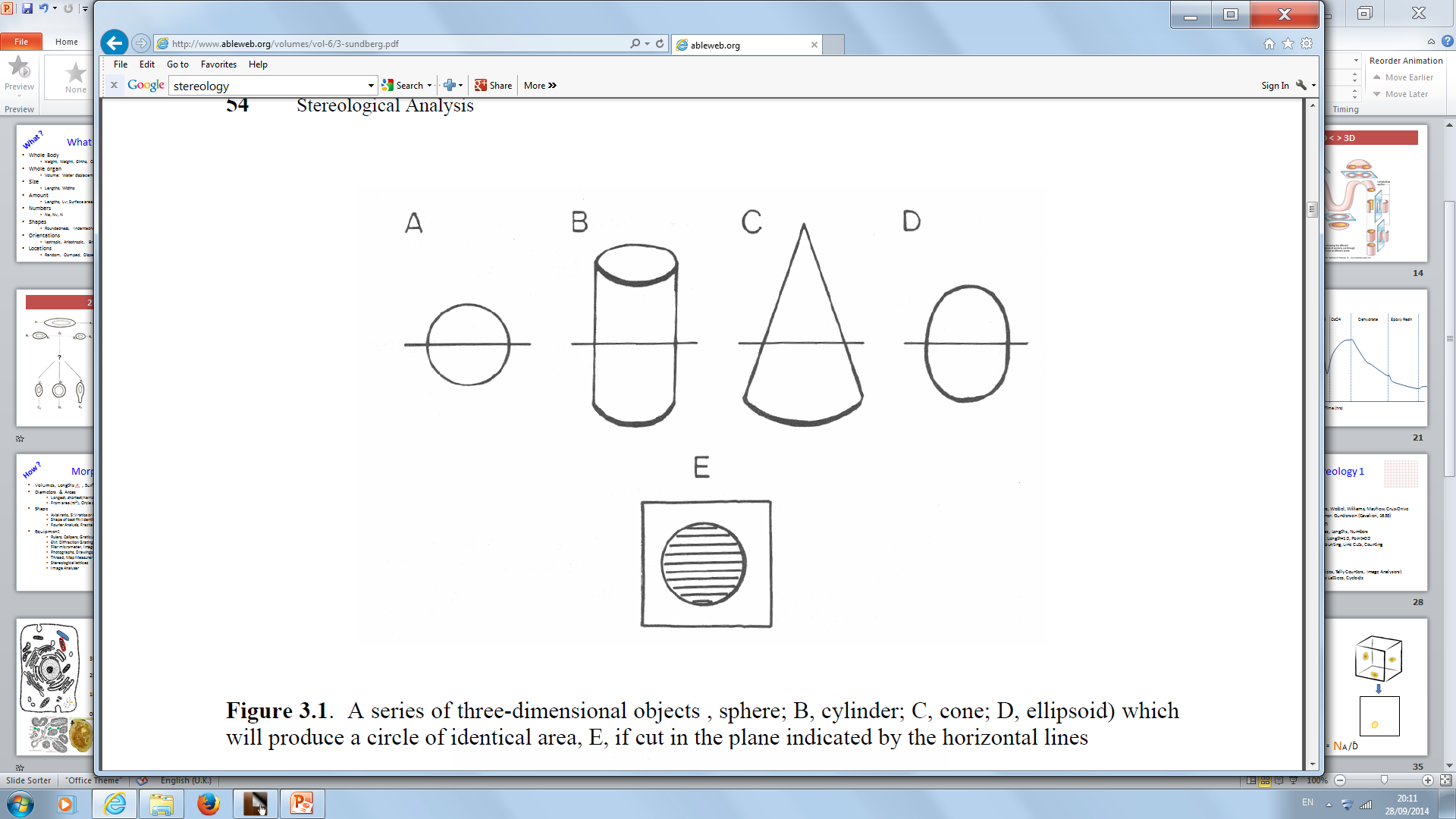 2D < > 3D
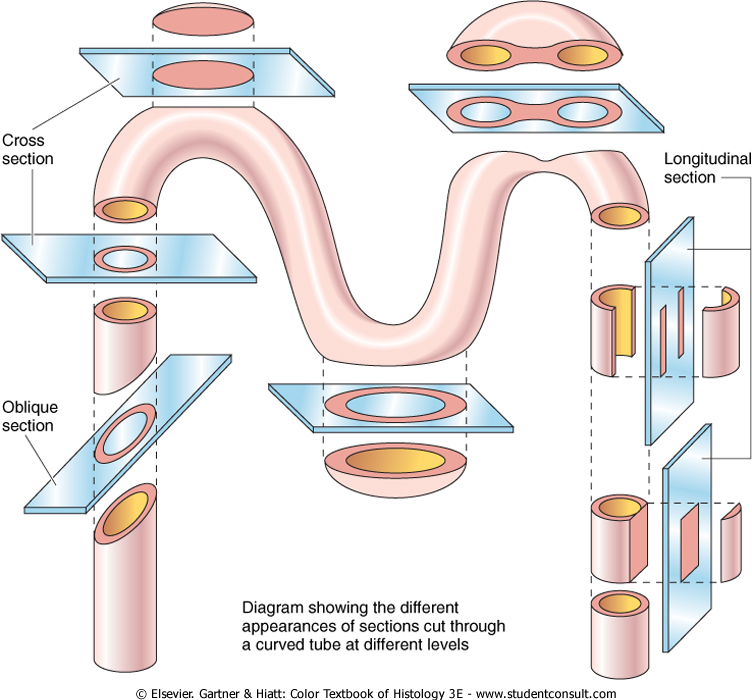 2D < > 3D
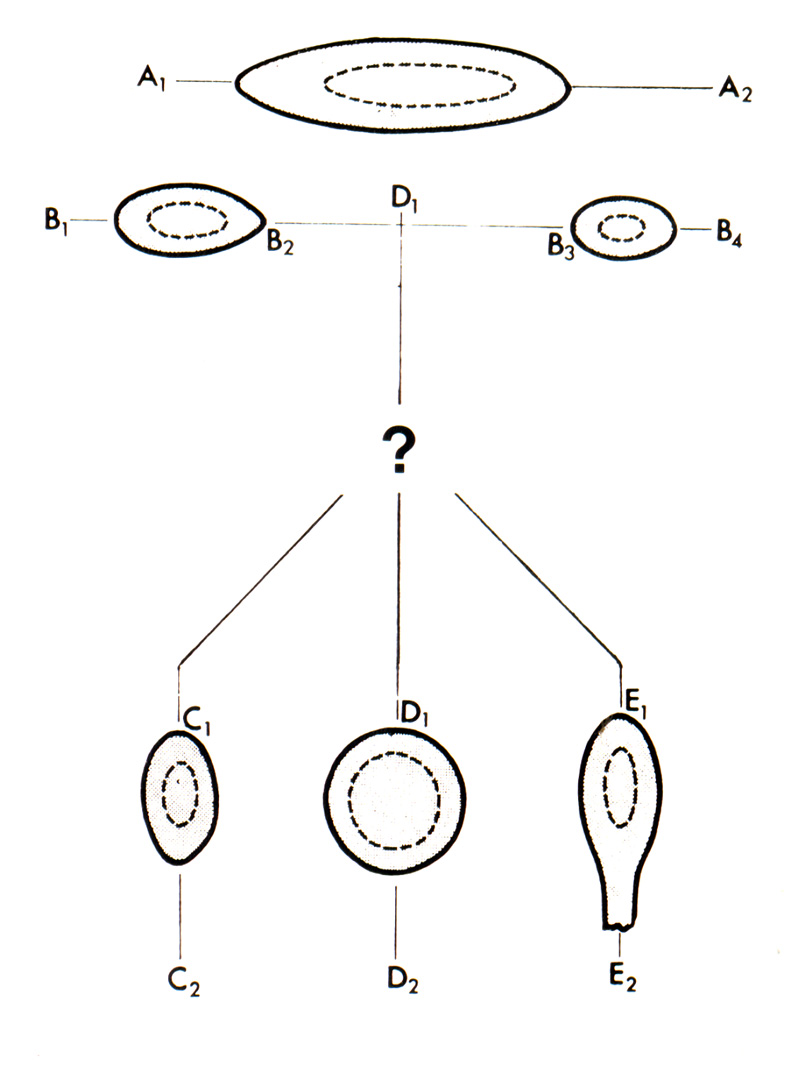 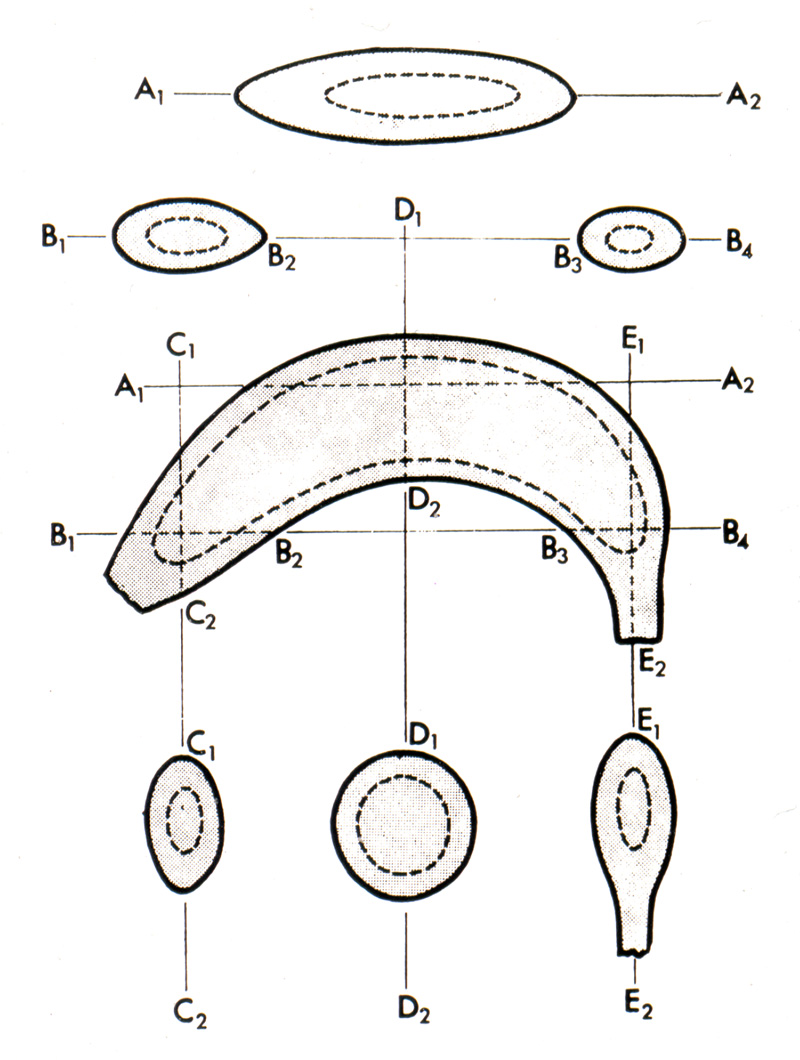 Quantitation
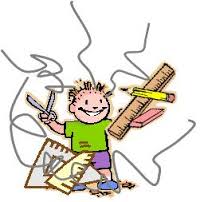 How ?
Optical Properties
Analytical Microscopy
Reflectometry, Phase Contrast/Refractometry, Polarising, Interference, ‘Weigh cells’, Microdensitometry
Semi-Quantitative
Rating scales, ++++
Geometrical Properties
Sampling
Morphometry (… directly)
Stereology (… indirectly  2D/3D)
Pattern Analysis
Image Analysis
Sampling
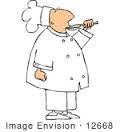 How ?
Identify Object
Staining
Magnification
Representative
Is tissue Homogeneous (Isotropic)  / Irregular (Anisotropic)               Heterogeneous (Anisotropic)               Gradiential (Anisotropic)
Random
Completely random
Systematic stratified random sampling
Zonal oblique sector analysis
Manual / Automated

How many samples? (Experimental Design)
Individuals / Organs / Blocks / Sections / Micrographs / Items / Measures
Hally Formula RSE= SQRT (1-Vv)/SQRT n
Progressive mean, Log Plots
Do More, Less Well !
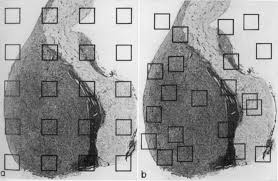 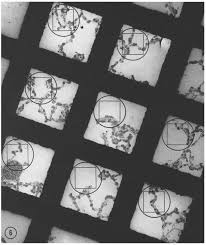 Progressive Mean
Average Sizeμm
Data:  80, 10, 30, 40, 50, 45, 30, 35, 40, 40, ….
100
80
60
40
20
0
20
30
10
40
60
70
80
90
100
50
Number
Skeletal Muscle – Random Sampling Micrographs at x18,000
Skeletal Muscle – Zonal Oblique Sector Analysis Method (ZOSAM)
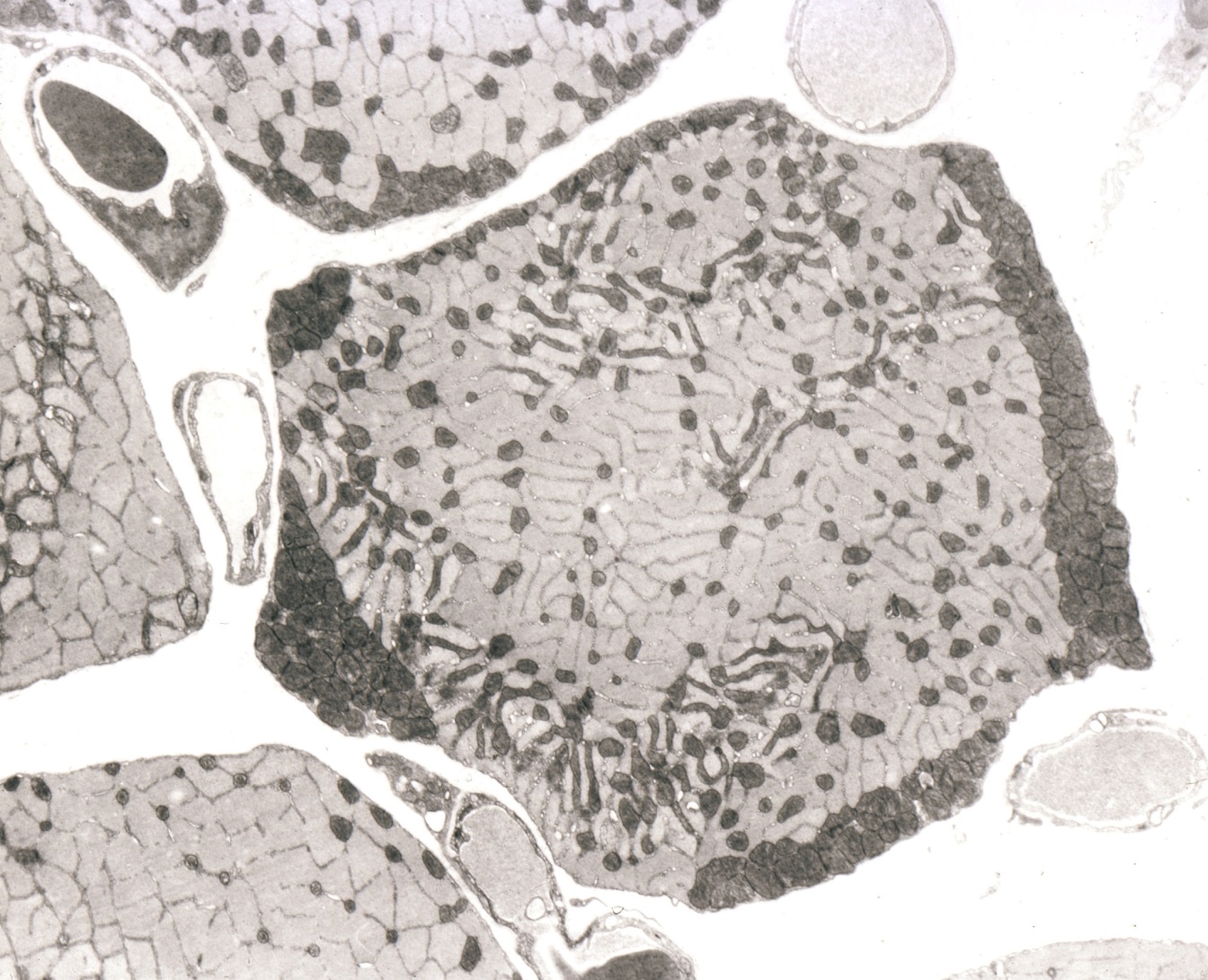 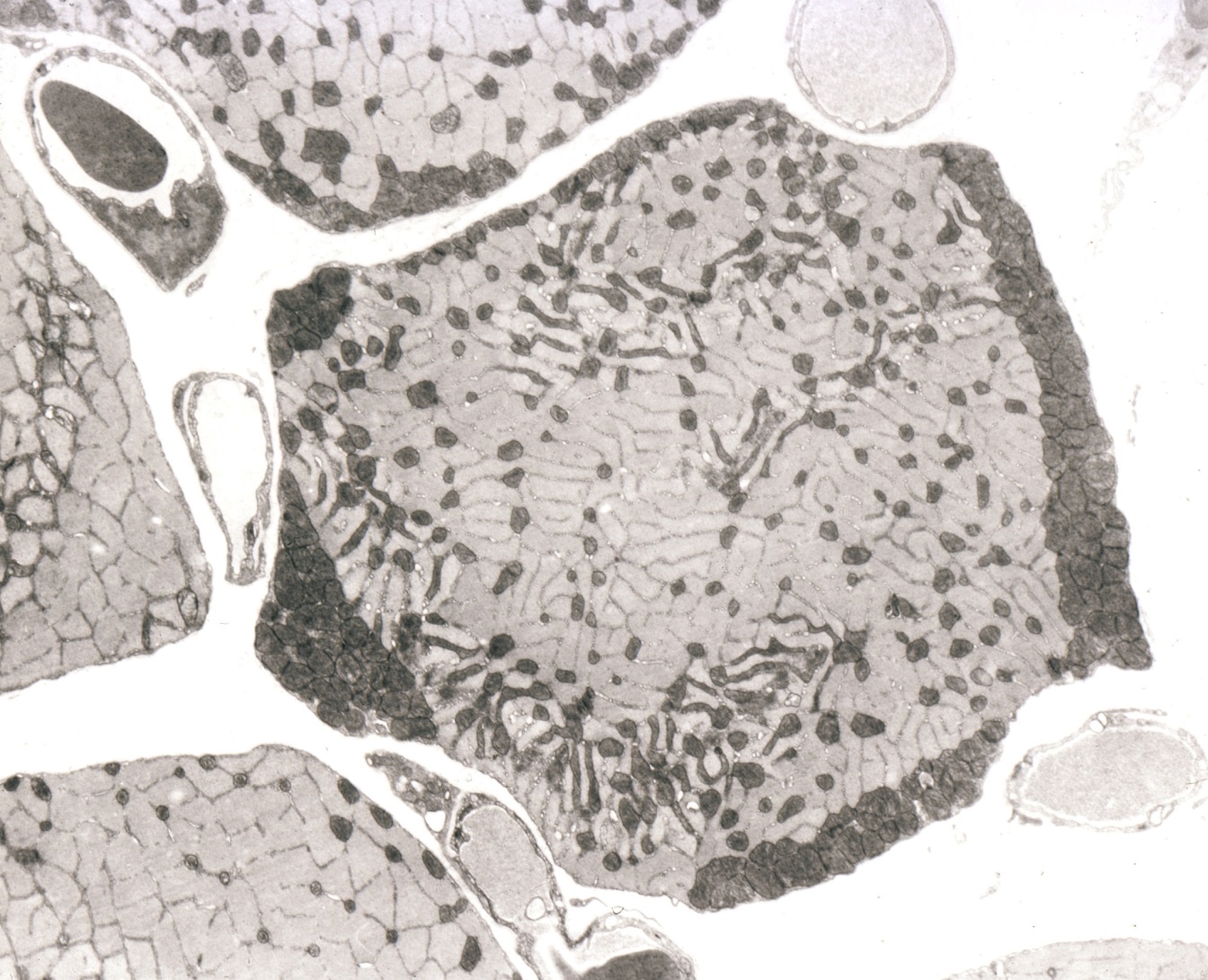 x
Z1   Z2   Z3    Z4
Z4   Z3   Z2    Z1
Mahon et al, 1973
Which Method ?
How ?
Morphometry
direct measurement of structures
Stereology
extrapolation from 2D to 3D using simple counting methods
Image Analysis
combination of above using digital imaging and computers in manual or automatic modes
plus data presentation and analysis
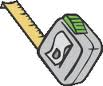 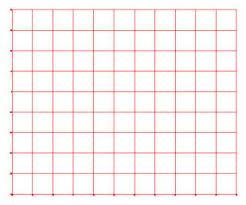 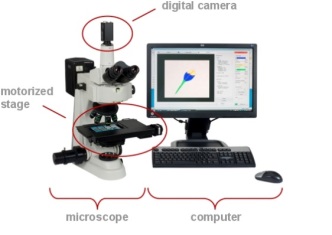 Morphometry 1
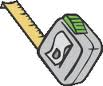 How ?
Measurement of Form
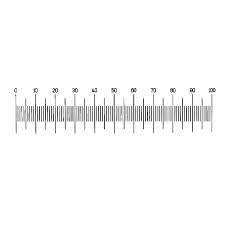 Magnification calibration
Known Objects, Graticules, Beads, Crystals, Hysteresis, Axes (printing, distortion)
Section Thickness
Weigh, Calipers, Inteferometry; Holmes effect
Preparation effects
Fixation, dehydration, embedding, sectioning, staining
Equipment & Time available / Costs
Tissue Preparation Effects
Fixation Effects  (Sissons, Goldspink, Strickland 1960s, 1970s)
Flemmings		- 3-15%
Carnoys		-19-36%
Bouins		-23%
Formalin		-23-30%
Zenker		-30-40%

Length change 		10%
Areal change		21%
Volume change		33%

Need a Standard   ….. Ringers, Frozen, …
Ringer      Glut Fix             R     OsO4                Dehydrate             Epoxy Resin
100 %
90 %
80 %
70 %
60 %
Time (hrs)
Morphometry 2
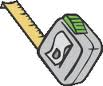 How ?
Measurement of Form
Volumes, Lengths     , Surfaces    , Numbers             , Thickness
Diameters & Areas
Longest, shortest/narrow, Orthogonal, Feret, Average, Random chord
From area (πr2), Circle of best fit
Shape
Axial ratio, S:V ratios or Form factors(A/P2, 1=4 πA/P2), Angularity (Gulfs & Peaks)
Shape of best fit (Identikit), Reconstruction
Fourier Analysis, Fractals (Mandelbrot)
Equipment
Rulers, Calipers, Graticules, Stage Micrometer, Cut & Weigh
EM: Diffraction Grating, Latex Spheres, Crystals
Filar micrometer, Image Shearing micrometer
Photographs, Drawings, Projection (Camera Lucida/Drawing Tube)
Thread, Map Measurer (Opisometer), Planimeter
Stereological lattices
Image Analyser
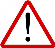 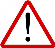 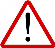 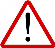 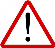 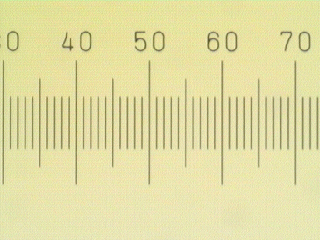 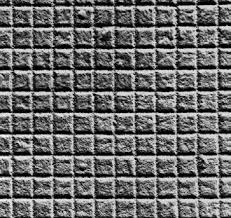 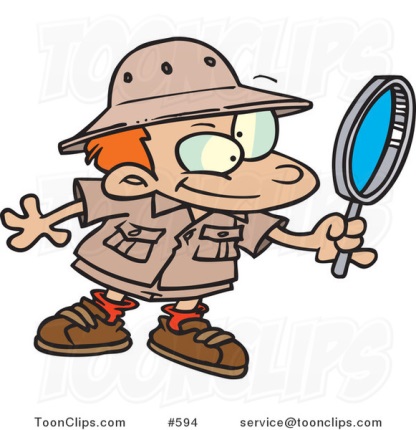 Length
Dependent on Magnification
How long is the coastline of Britain? (Mandelbrot (1967) Science)
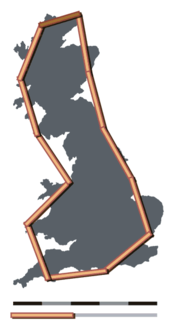 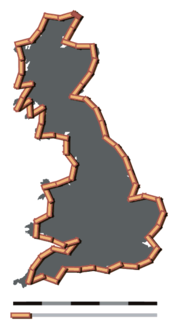 U     200 kmL   2400 km
U      50 kmL  3400 km
U        ?? kmL   12450 km
Fractal Dimension of Wigglinesss 1.25 !
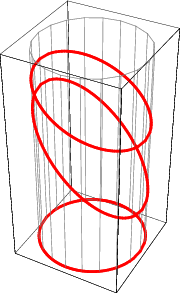 Diameter (Muscle Fibres)
Thickness Measurements
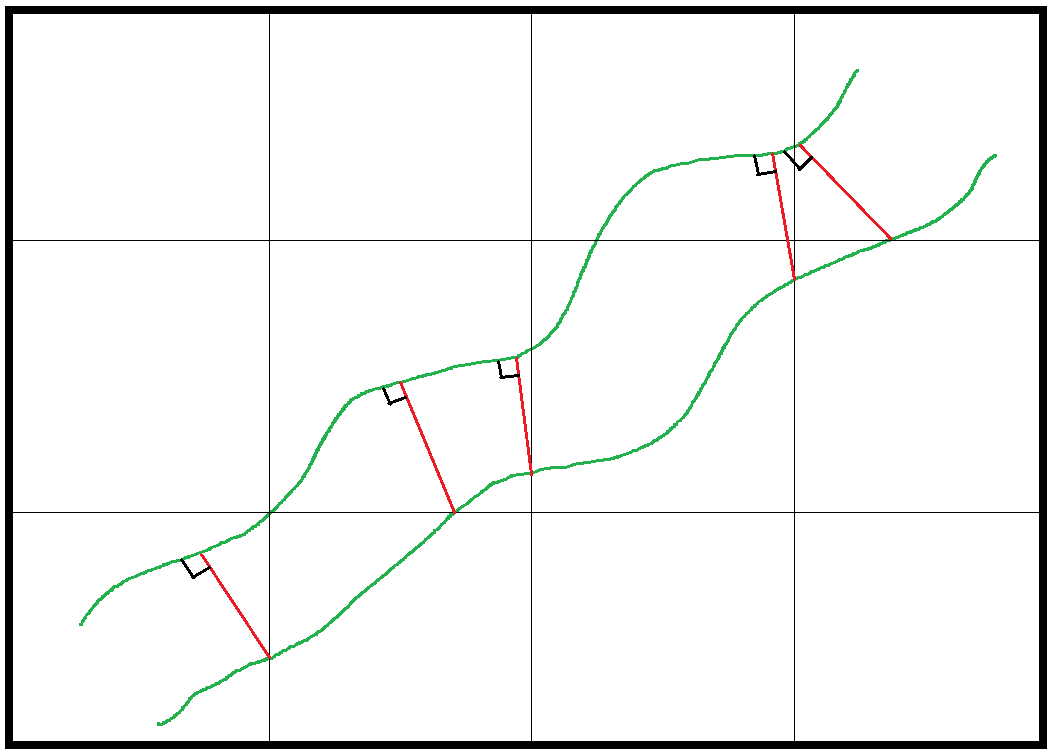 Shapes
F=(4xπxArea)/             Perimeter2
Form Factor          1.0		0.8			0.4

Gulfs		0		   1			  5
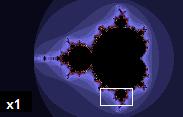 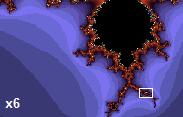 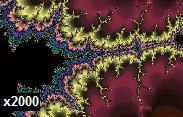 Fractals – Mandelbrot Set
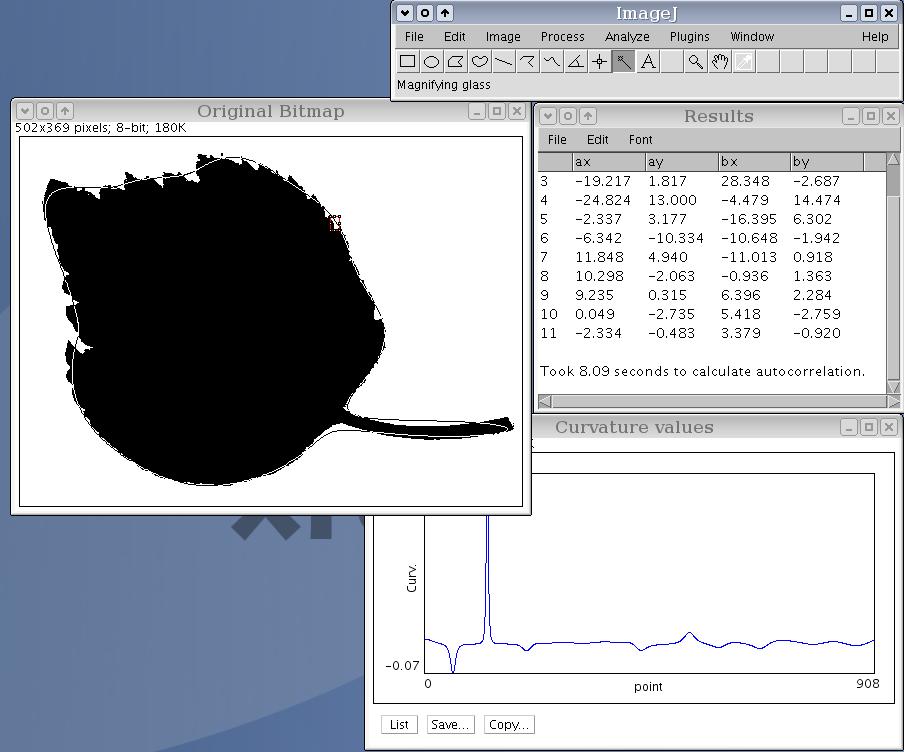 Fourier Analysis of Shape Splines
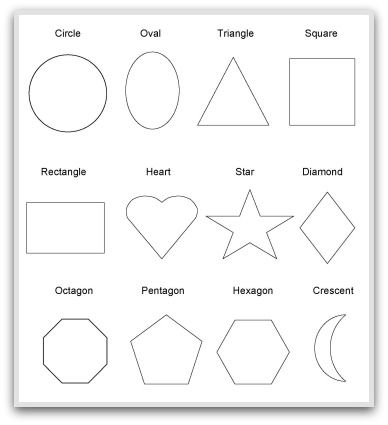 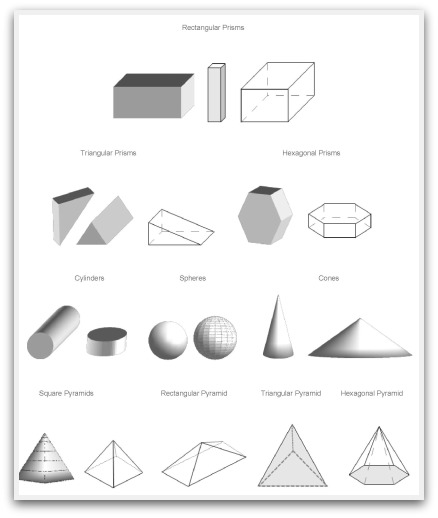 Identikit Match
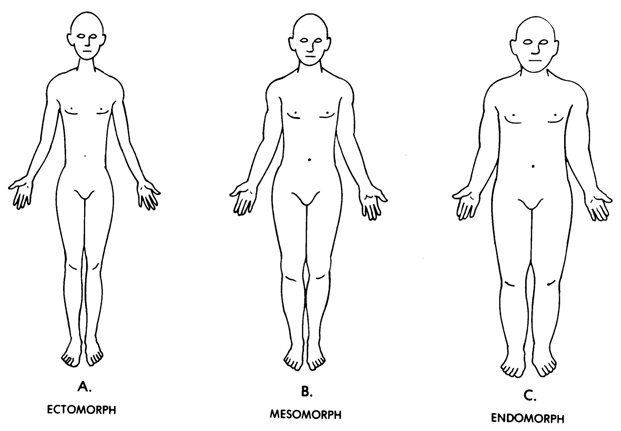 Somatotypes
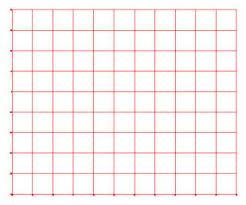 Stereology 1
How ?
Extrapolation from 2D to 3D
History
1777 Buffon
1850s Delesse, Sorby
1961 ISS, Models; Elias, Weibel, Williams, Mayhew, Cruz-Orive 
1983 Unbiased/Designer: Gunderson (Cavalieri, 1635)
Dimensional Reduction
Volumes, Surface Areas, Lengths, Numbers
Volume=3D, Area=2D, Length=1D, Point=0D
Vv, Sv, Lv, Pp    Point Counting, Line Cuts, Counting
Equipment
Probes (Sections, Lattices, Tally Counters, Image Analysers)
Isotropic Probes, Merz Lattices, Cycloids
Geology, Metallurgy, Biology, Engineering, Astronomy
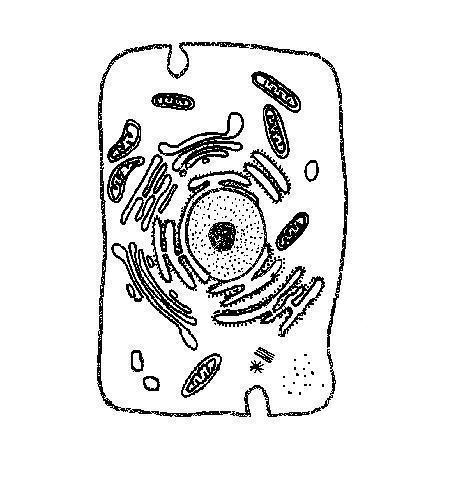 Dimensional Reduction
OBJECT                                         SECTION
3D  VOLUMES                   AREAS               2D
2D  AREAS                         LENGTHS          1D
1D  LENGTHS                    POINTS             0D
0D  POINTS                       Hit                      0D                                            Miss                    X
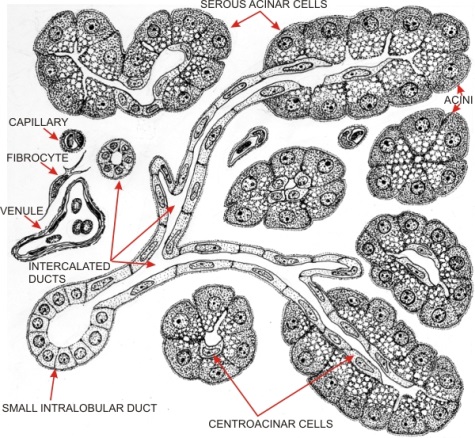 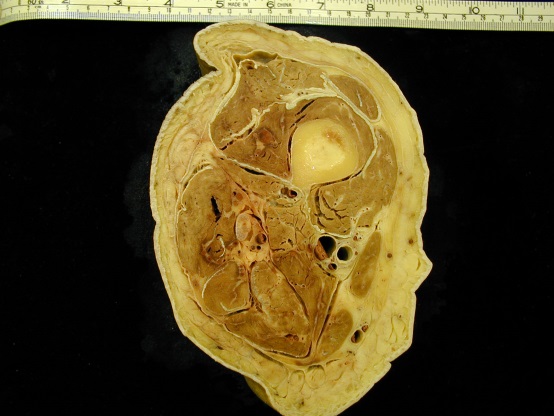 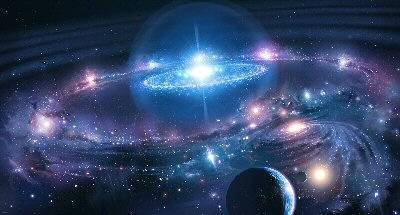 Volume Fraction
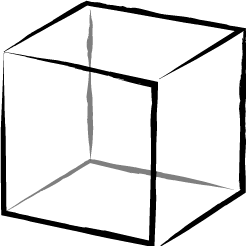 PP
Vv
AA
LL
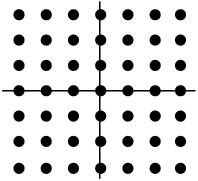 =
=
=
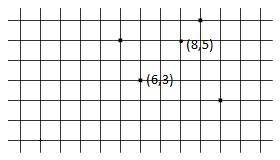 Reconstruct
MeasureOpisometerComputer
Count
PlanimetryCut & WeighCount Squares
Surface Density
Sv
L x 4/π
=
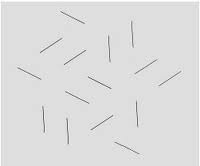 A= 14 cuts
B=    5 cuts




Sv = 2 x IL

L= π /2 x IL
A
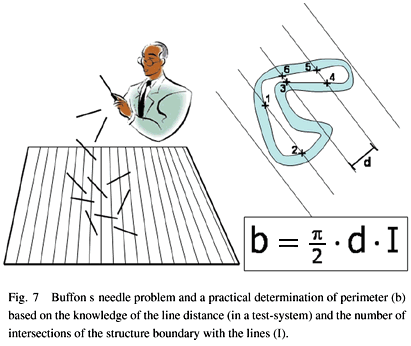 B
Buffon’s Needle (1777)
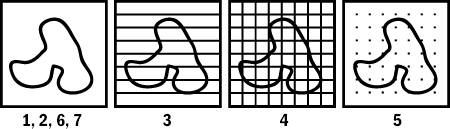 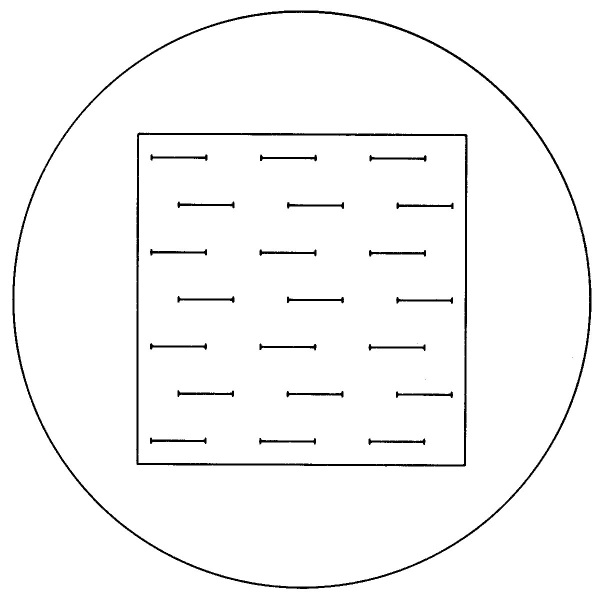 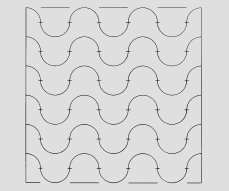 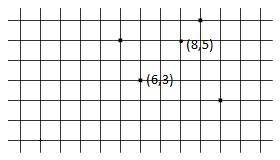 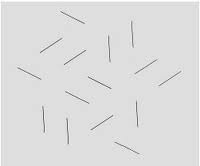 Stereology Lattices (Probes)
Use Hally formula for number of hits
Anisotropic Tissues
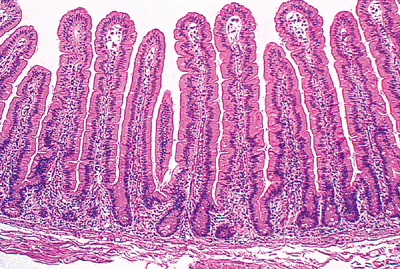 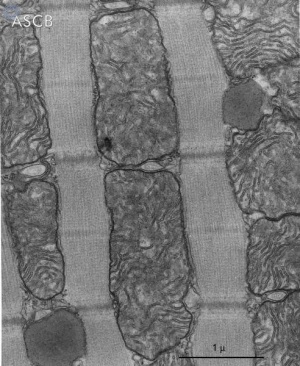 ISO			Sv= 2IL		2.00

Aniso	  00	Sv= π /2 IL		1.57
		900	Sv= π /√2 IL	2.22		or use line lattice at 190 to L.S.                      or use Merz Isotropic lattice 		or use Linear lattice x2 & ‘measure’ orientation
Weibel, 1980
Eisenberg, 1974
Summary
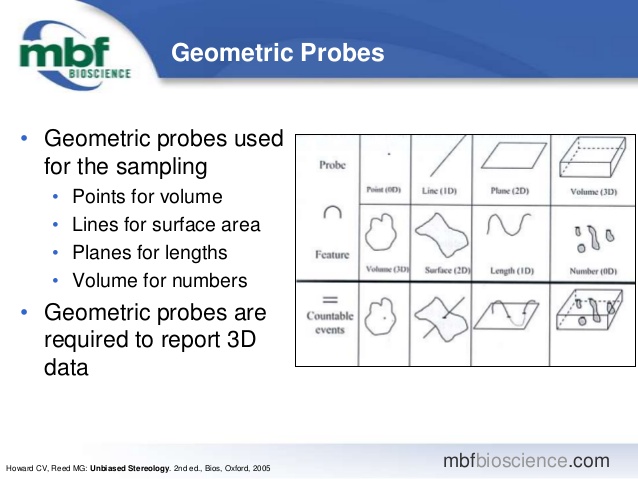 Summary
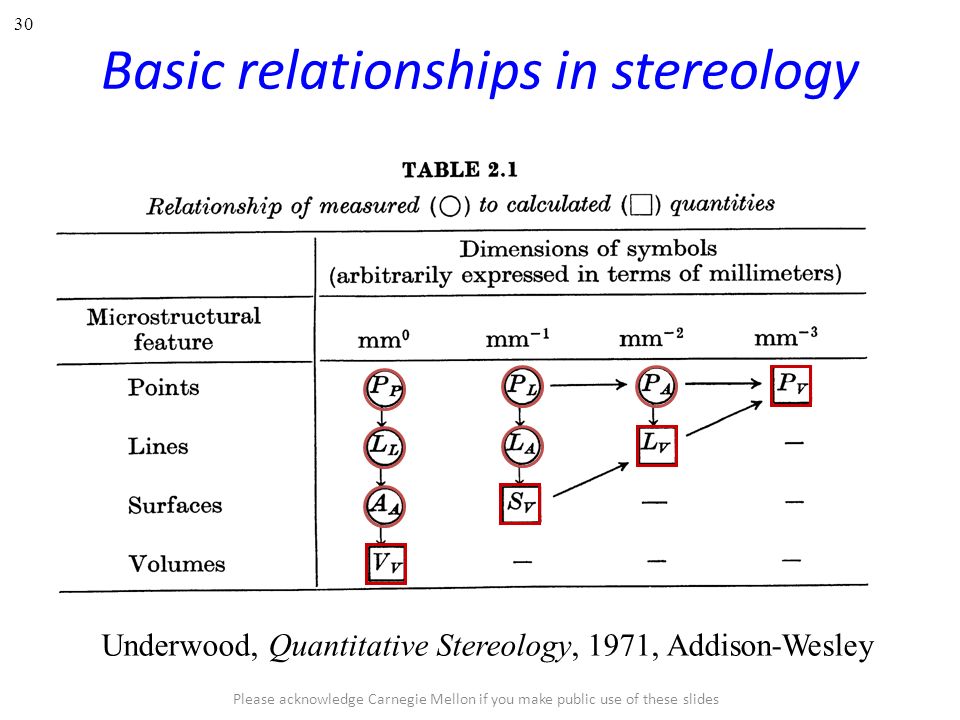 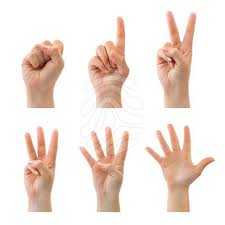 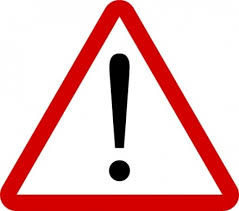 Numbers
How ?
N, Nv, NA
Counting Objects or Profiles ?
Loose cells/smears or sections?
Depends on size and shape, section thickness
Reconstruct
Correction procedures (for Size, Shape, Populations)
Abercrombie (1946) D=dx4/ π
Schwartz-Saltykov (1958) Unfolding
Avoid: use Design Based Stereology
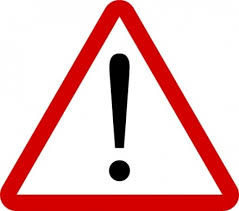 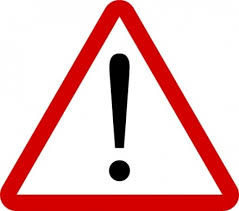 Numerical Density
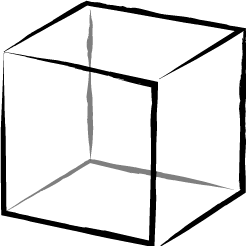 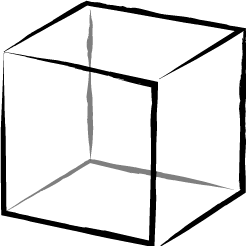 NA
Nv
_
/D
=
Size corrections
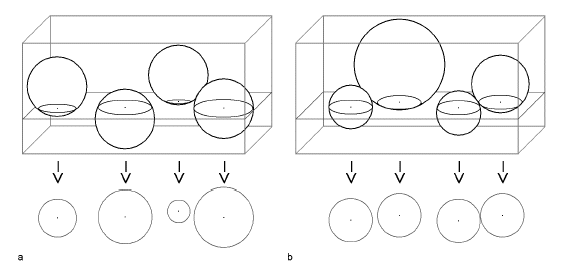 Monodispersed (Same Size)
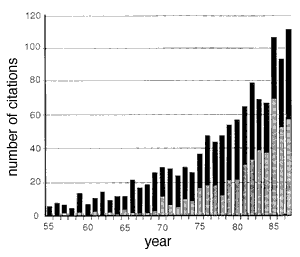 13%                                     87%
Abercrombie (1946) Correction Factor …
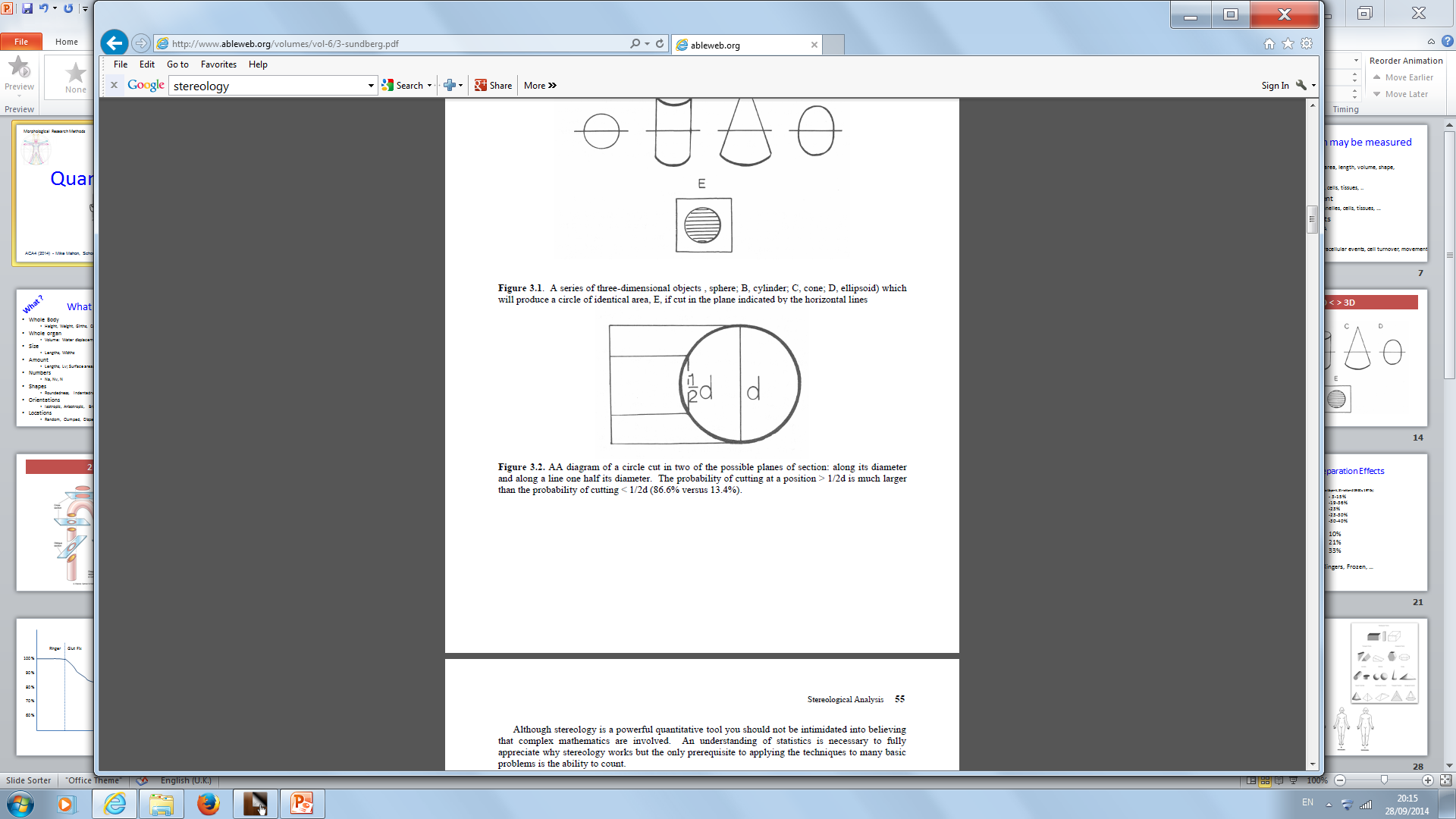 D = d x 4/π        (ie x1.273)
Polydispersed (Different Sizes)
Schwartz / Saltykov Unfolding
    ….. Shape (Ellipsoids, Cylinders, …) !!
D/2
Size corrections
Holmes Effect – if objects small relative to section thickness
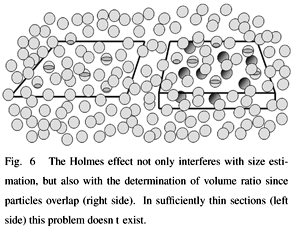 Shape Effect – mean ‘diameter’ for spheres, ellipsoids, cubes etc based on axial                            ratios or volume/surface ratios (complex, biased)
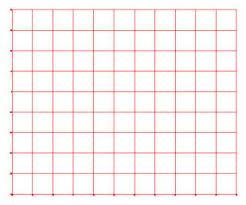 Stereology 2
How ?
New Design Based Stereology
Fractionator, Disector, Nucleator, Surfactor, Proportinator, Selector, Rotator, Cycloids
Surface Weighted Star Volume
Unbiased Brick, Isotropic Fakir
Spaceballs, Petrimetrics
Equipment / Design
Specialised Sampling; IUR, VUR, SRS sections
Thick sections, Optical sections
Unbiased Counting Frames
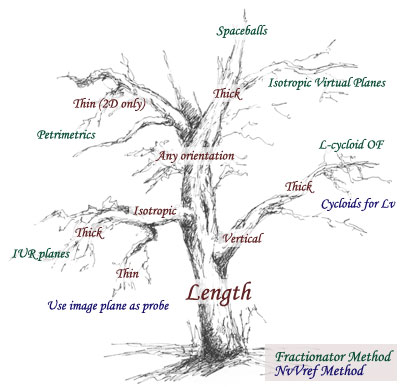 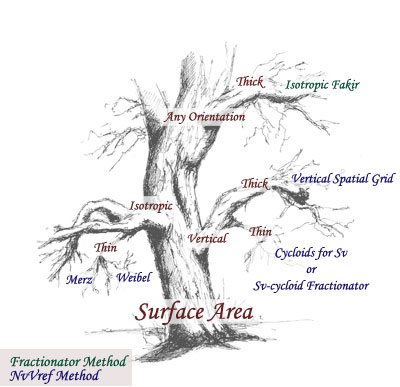 www.stereology.info
Gunderson, Sterio 1980s                          See Howard & Reed, 1998, 2010
Cavalieri Method
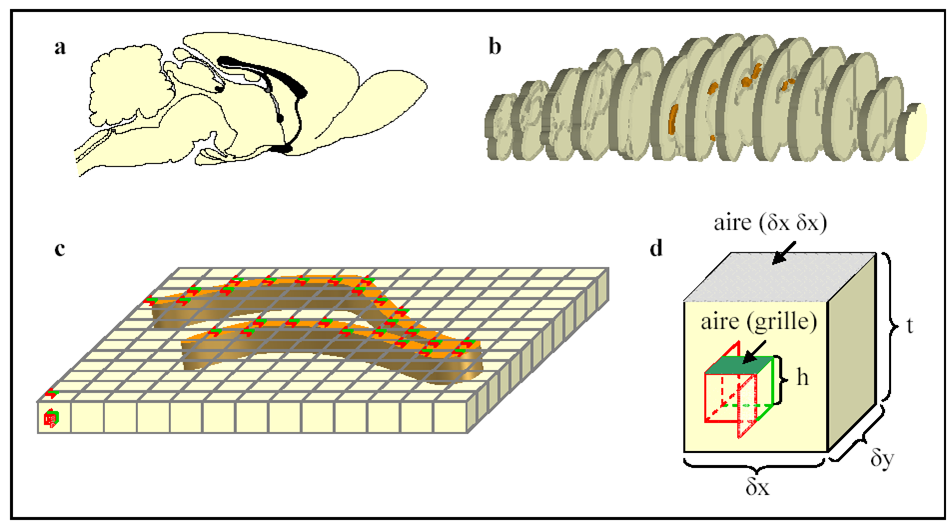 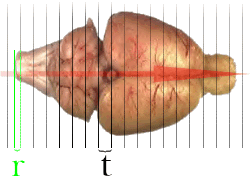 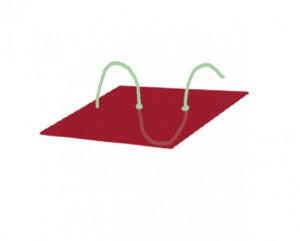 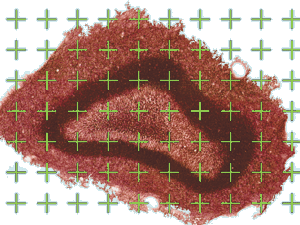 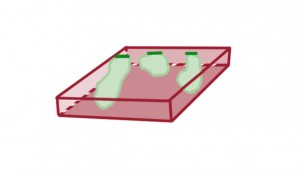 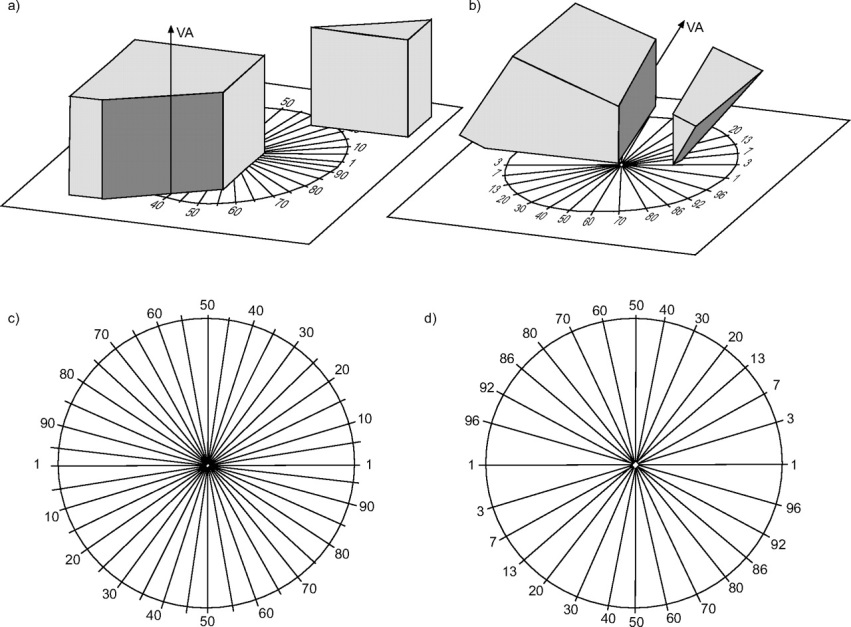 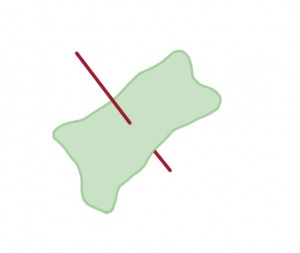 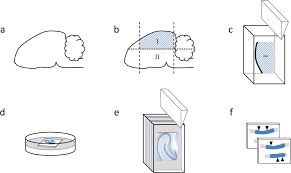 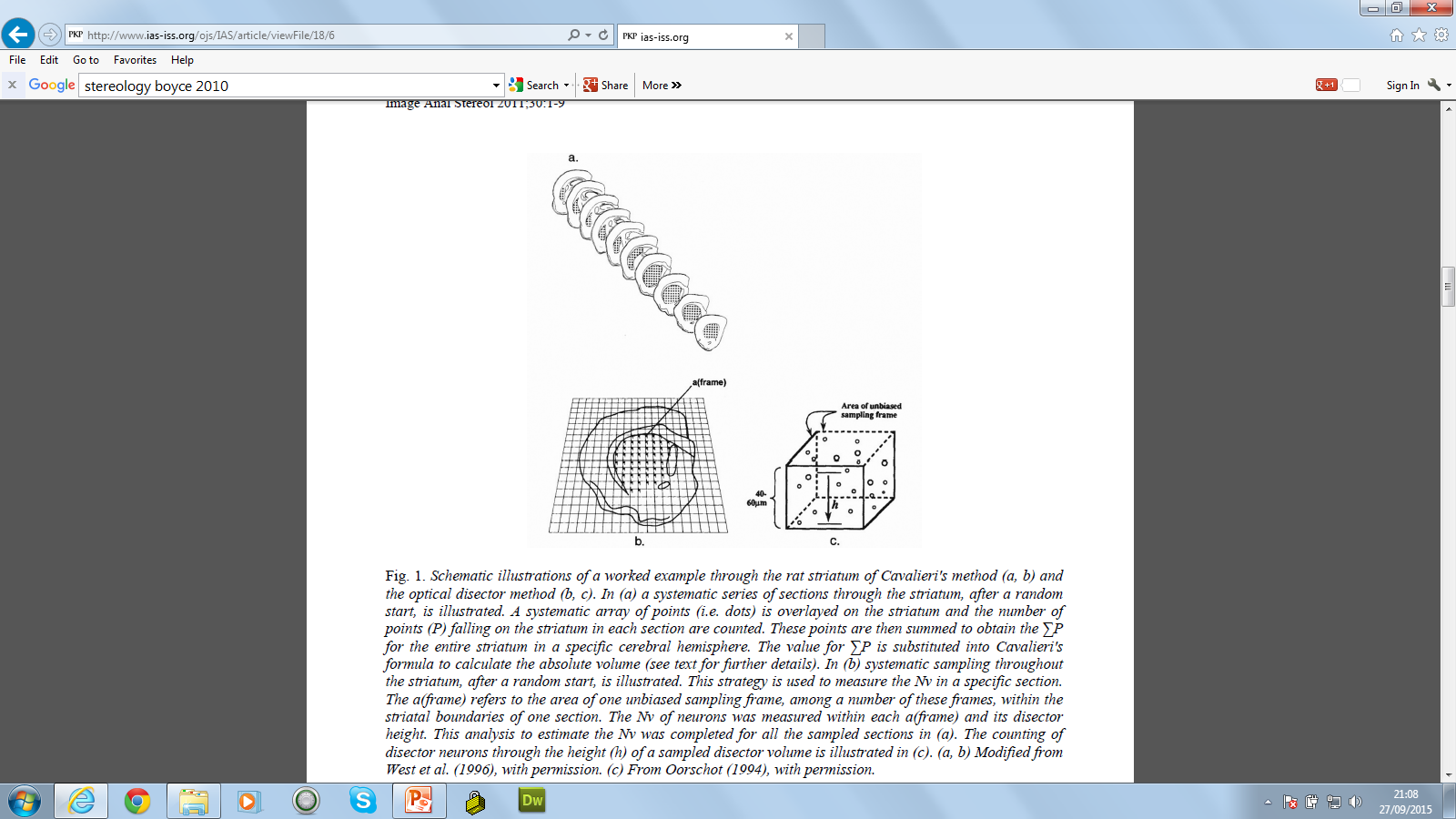 Disector for counting 
Total Number in a Volume
Oorschot, 2011
Cycloids for estimating Surface Area in a Volume
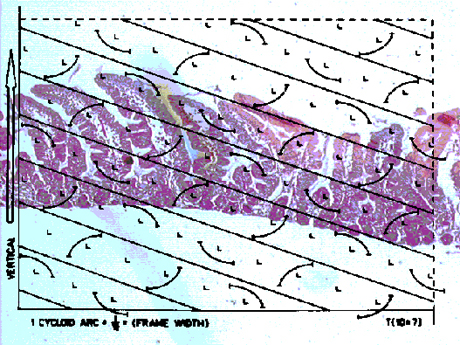 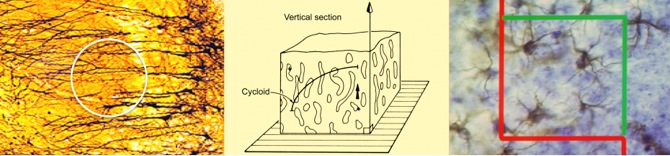 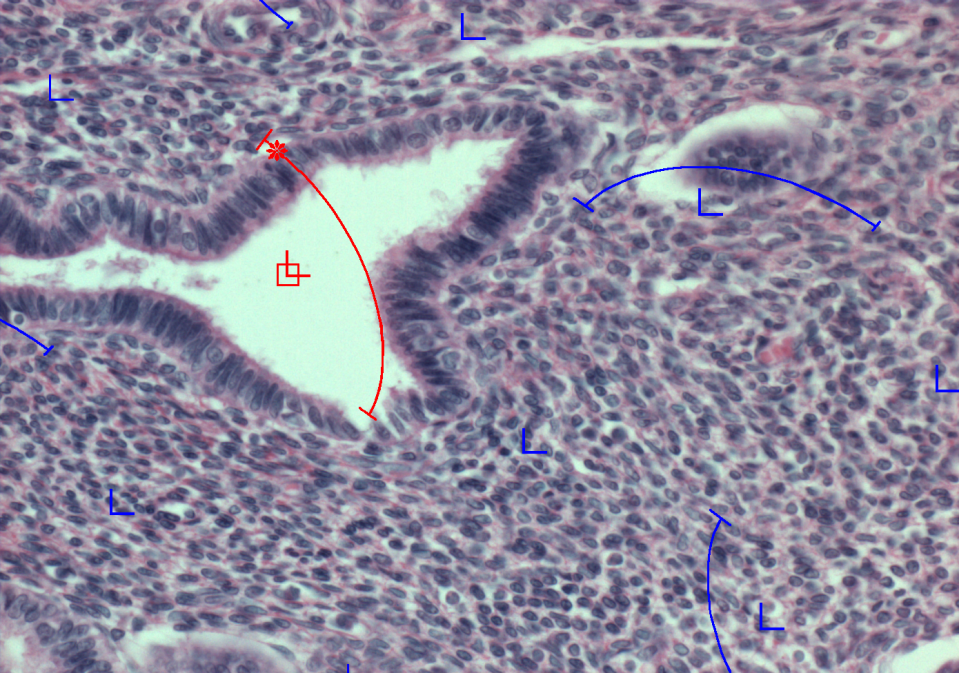 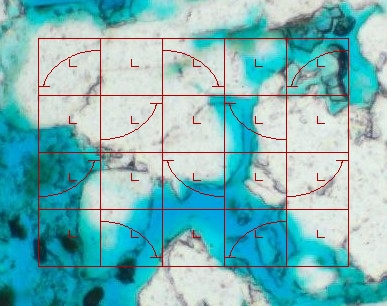 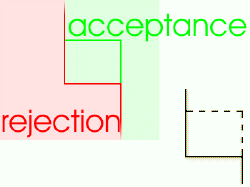 Unbiased Stereology
Measuring (see Picture 1)Since small objects are more likely to fit as complete objects within a measuring field it is best to remove this bias by measuring ALL objects within the frame and ALL objects hitting the dashed (allowed) lines but NOT those hitting the solid (forbidden) lines.
Counting (see Pictures 1 & 2)Objects allowed in the reference section (Picture 1 - A,B,C,D) are then checked in the next (look-up section (Picture 2)). If they DO NOT APPEAR in the look-up section these are the objects which are counted - ie object A ONLY.Therefore one object occupies a volume equal to the frame area times the section spacing.This is called the Disector Method.
See: Howard CV, Reed MG (1998) Unbiased Stereology.RMs Handbook 41; Bios Scientific.
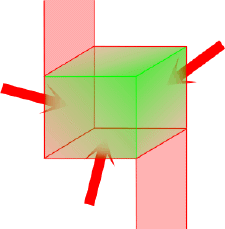 Unbiased Counting Frame
B
A
D
E
C
Counting frame
F
Objects A,B, C, D only are counted
Forbidden lines
1)  Reference Section
Disector method
B
A
D
E
C
F
2) Look-Up Section
Of the objects counted in the reference section (A,B,C,D) only the objects NOT present in the look-up section are counted, ie only object A is counted.
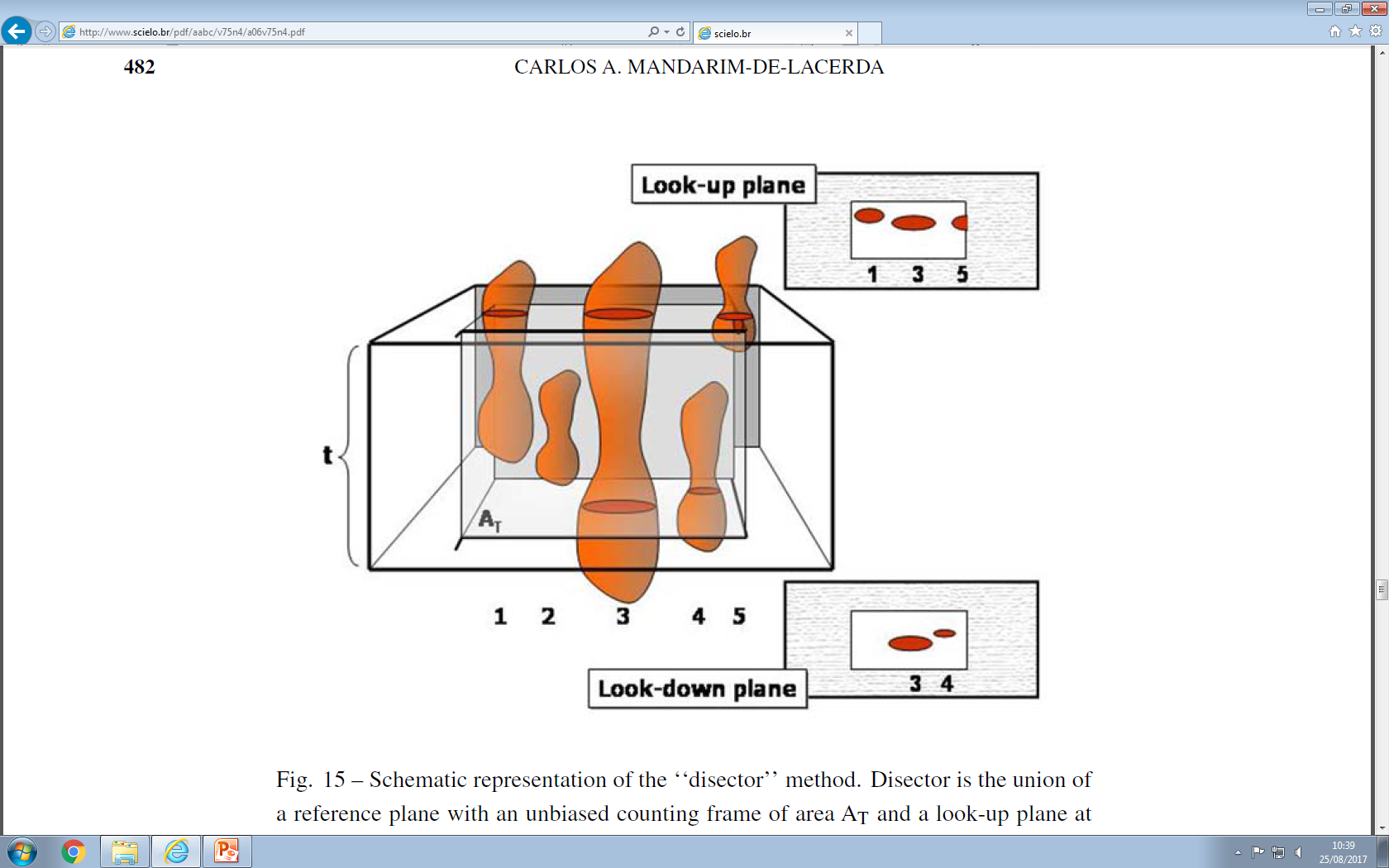 Mandarim-De-LaCerda (2003)
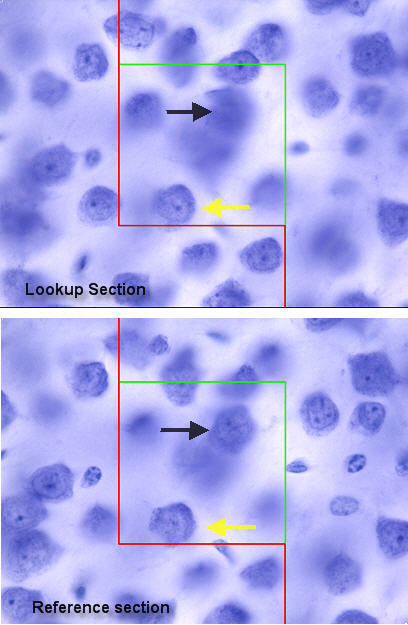 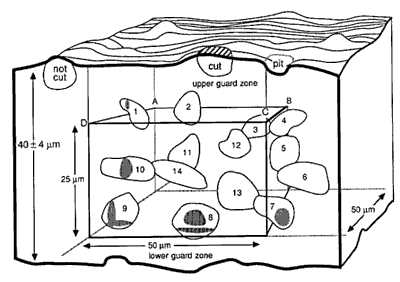 Recognition ?
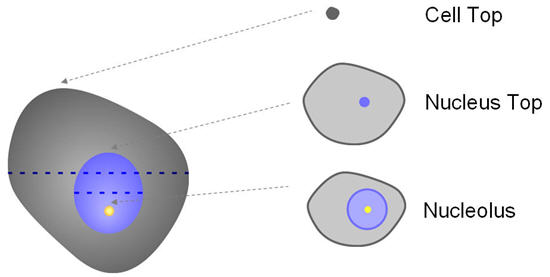 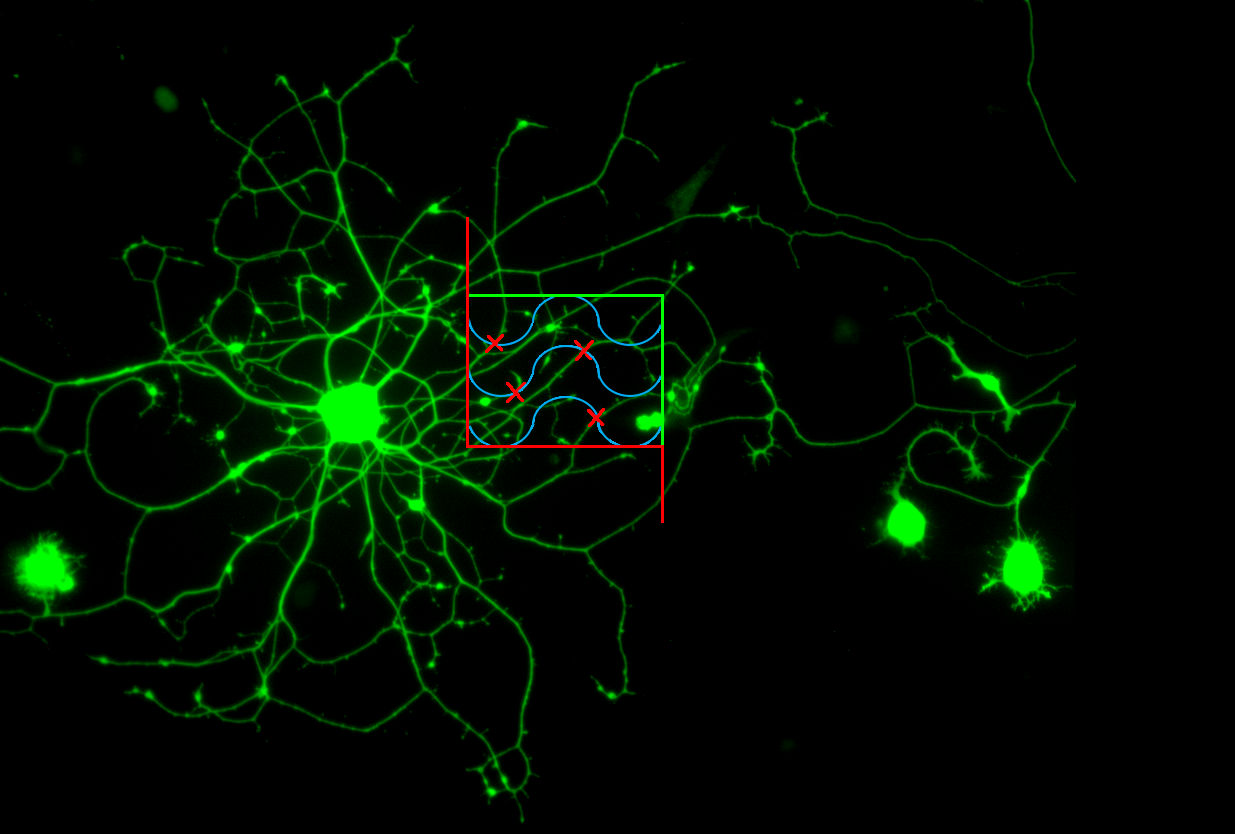 Commercial Stereology Software Packages
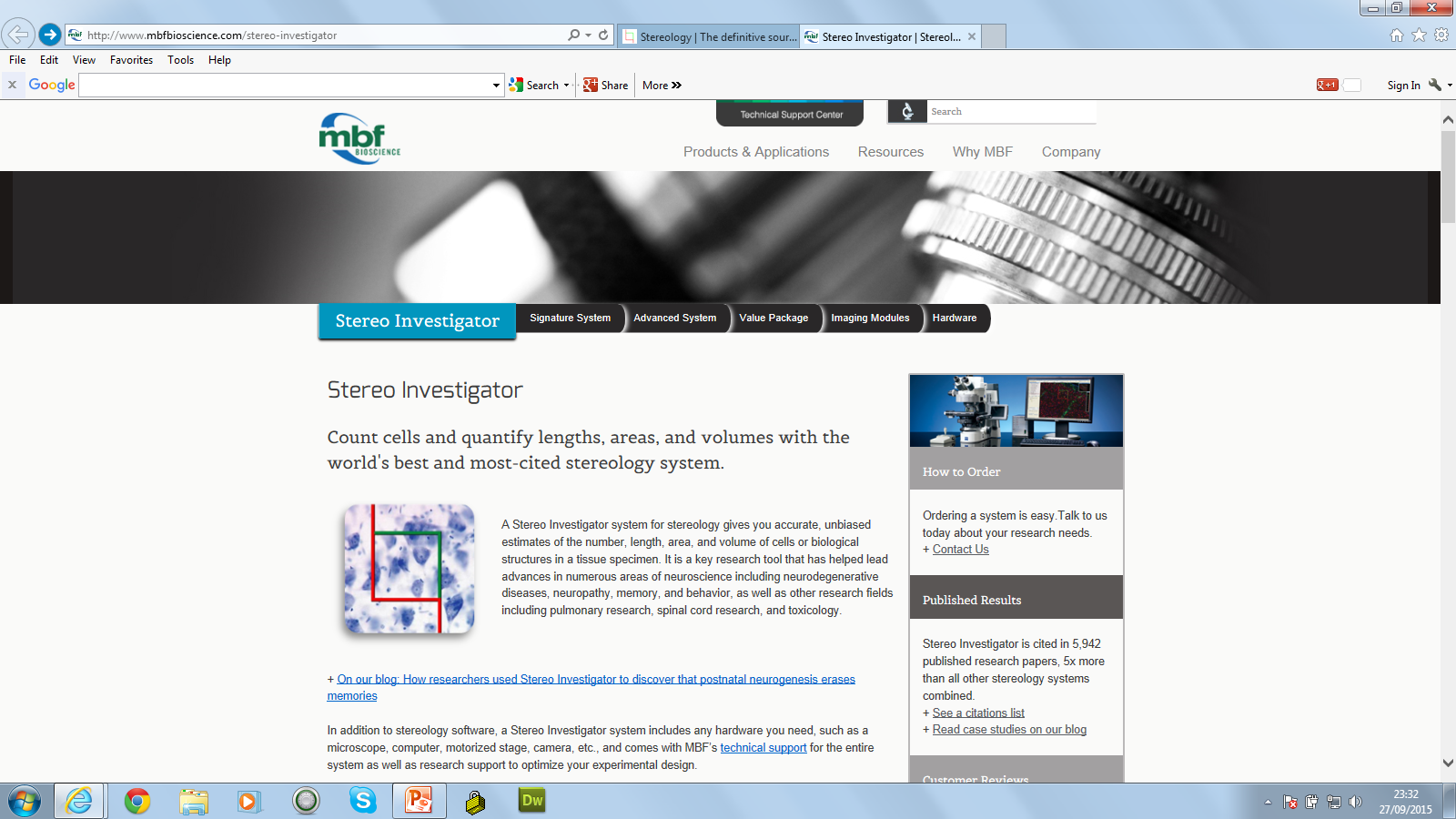 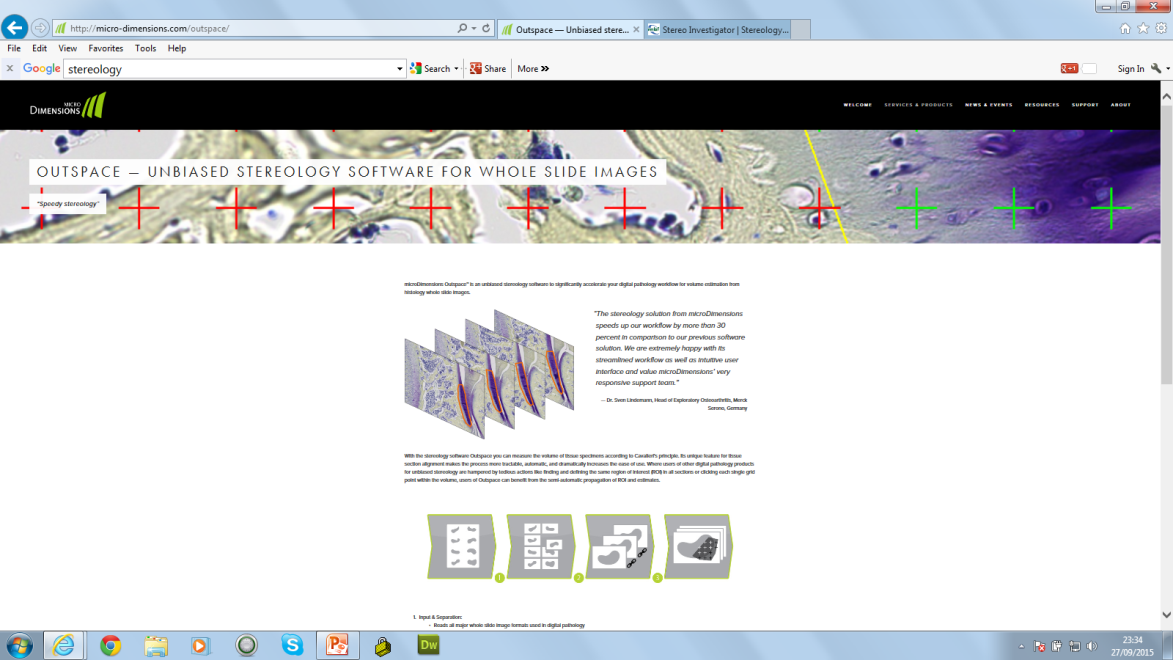 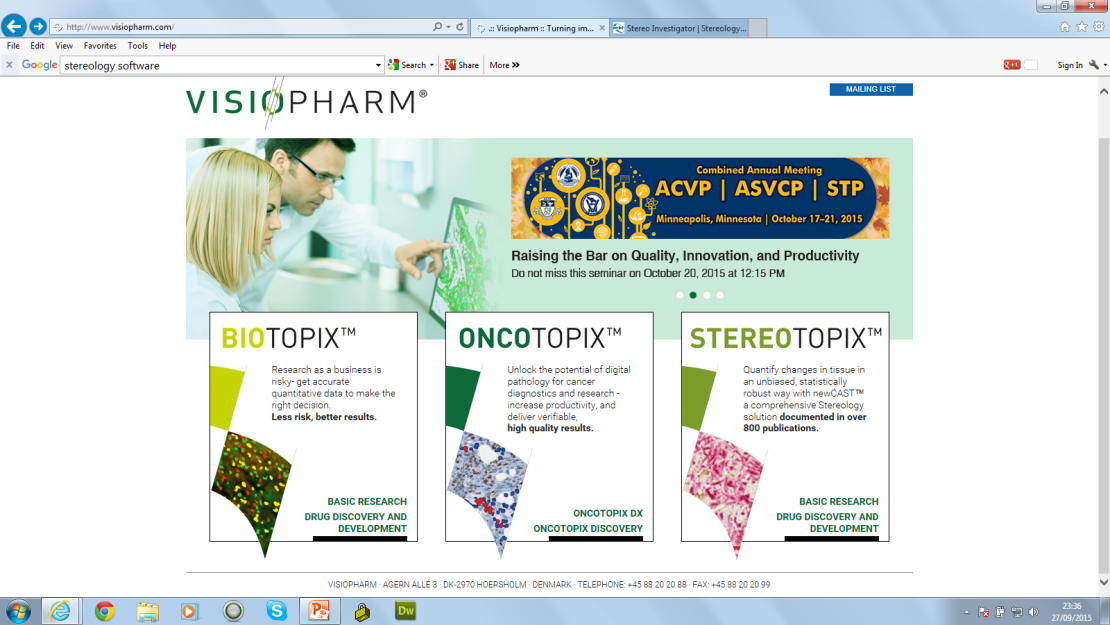 Pattern AnalysisMeasurements of ‘Organisation’
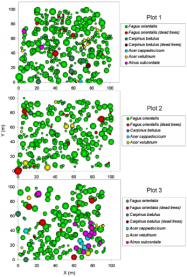 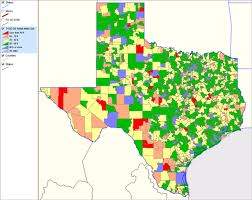 How ?
Location / Distribution / Spatial Arrangement / Association / Connectivity / Interaction
???: Random, Regular, Clumped, Dispersed, Associated/Related
Distance:  Nearest Neighbour, Mean free path
Grouping: Enclosed, Contiguity, Runs Test, SPAM
Autocorrelation
Tesselation / Joins / Overlay methods
Regional Density, Point Swarms
Orientation / Branching
Dendritic methods (fields, segments, nodes)
Isotropic, Anisotropic
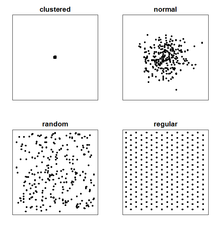 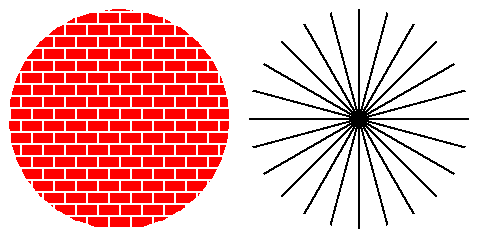 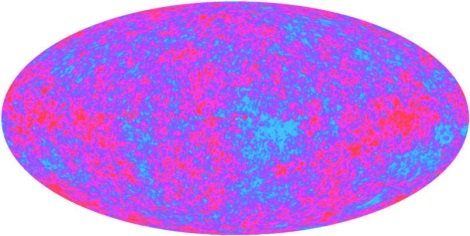 See: Uylings, Berry, Aherne, Underwood, Johnson, Sokal & Rohlf, James, Mahon, Cruz-Orive, Diggle, Unwin
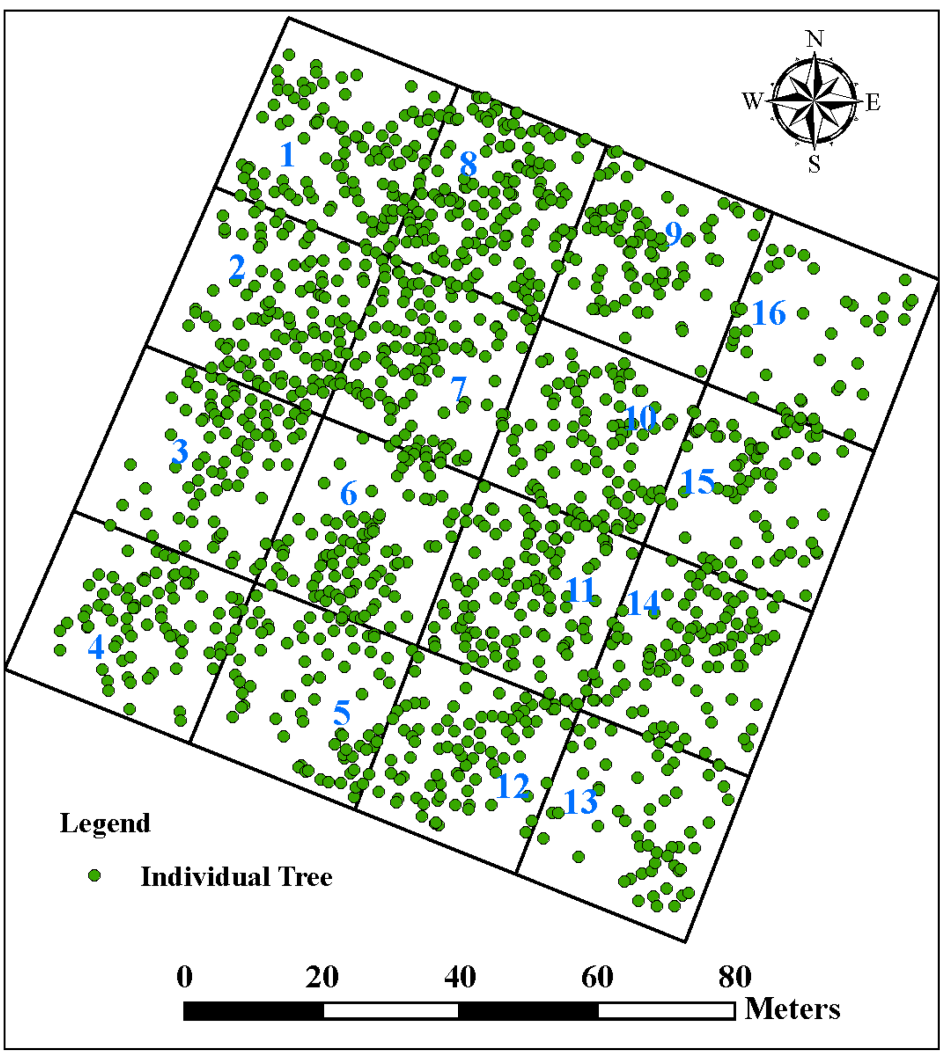 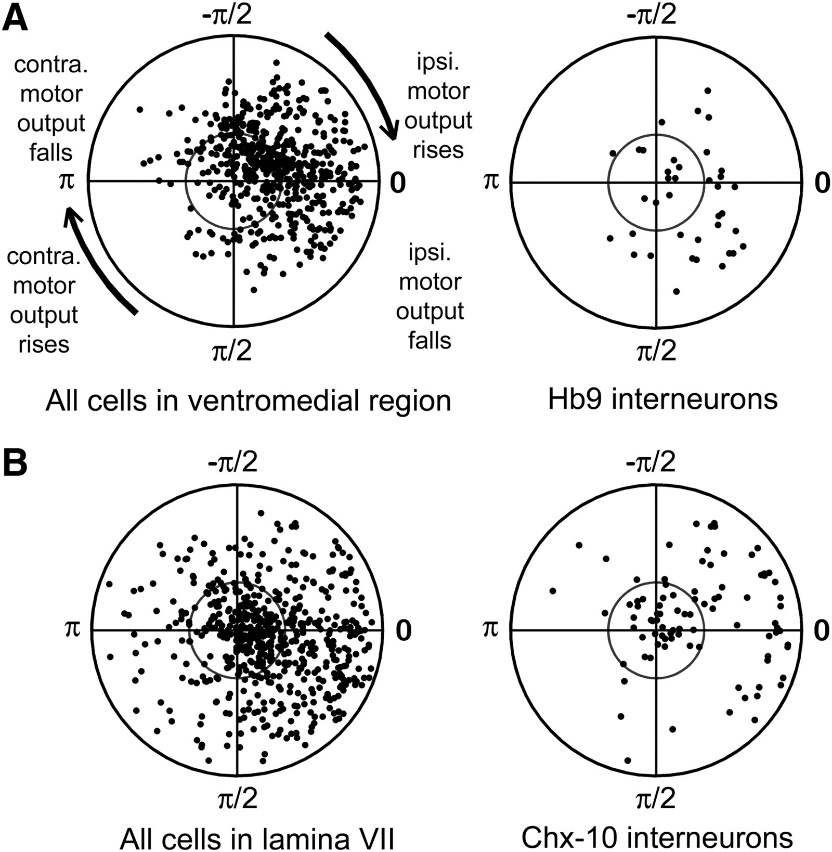 Examples
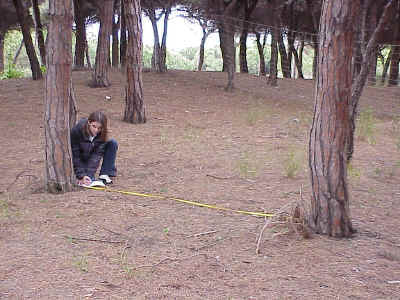 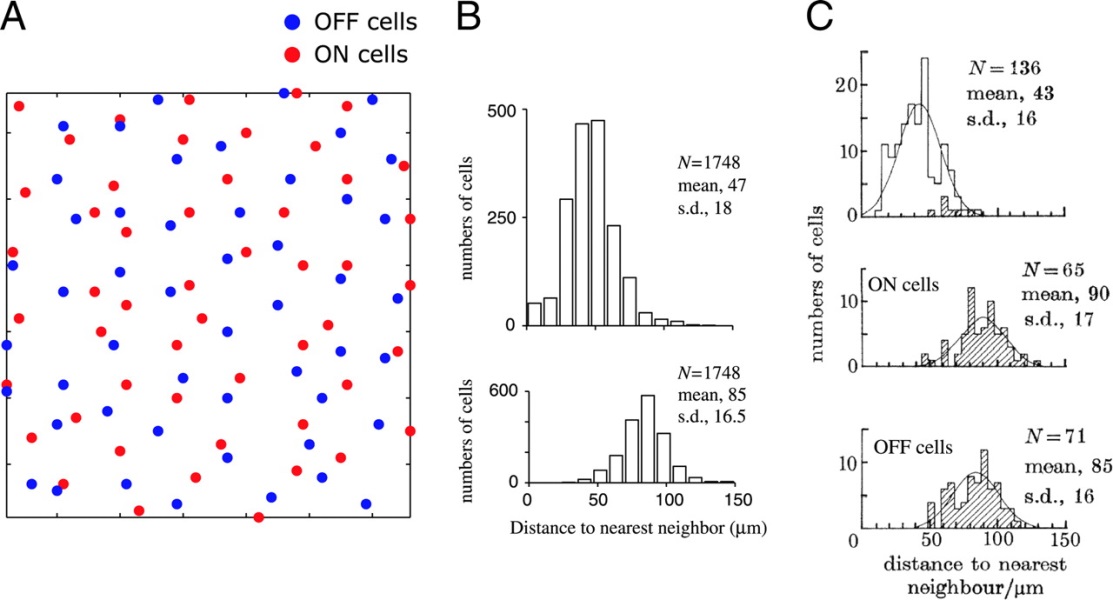 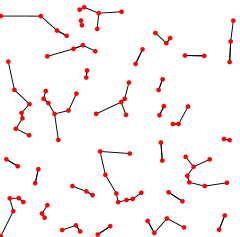 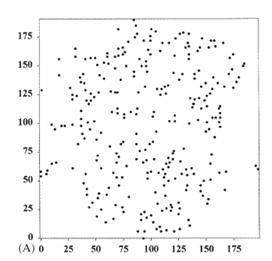 Nearest Neighbour Analysis
Developed from Ecology studies (Poisson distribution)           Clark & Evans, 1954, Kendal & Moran, 1963

Average distance between objects    or     Mean area / cell
Begin at random cell / point                   Problems: reflexive pairs  /  high densities
Predict expected result for random population and compare

    2D (eg muscle)		d = 1/ (2 x sqrt NA)

    3D (eg brain)		d = 0.554/(cube rt Nv)
Index of Dispersion     	Id = dobs/dexp
-
-
Also,  Mean Free Path  (edge-edge) James, 1977         λ = (1-Vv)/NL  in μm
Homogeneity / Heterogeneity
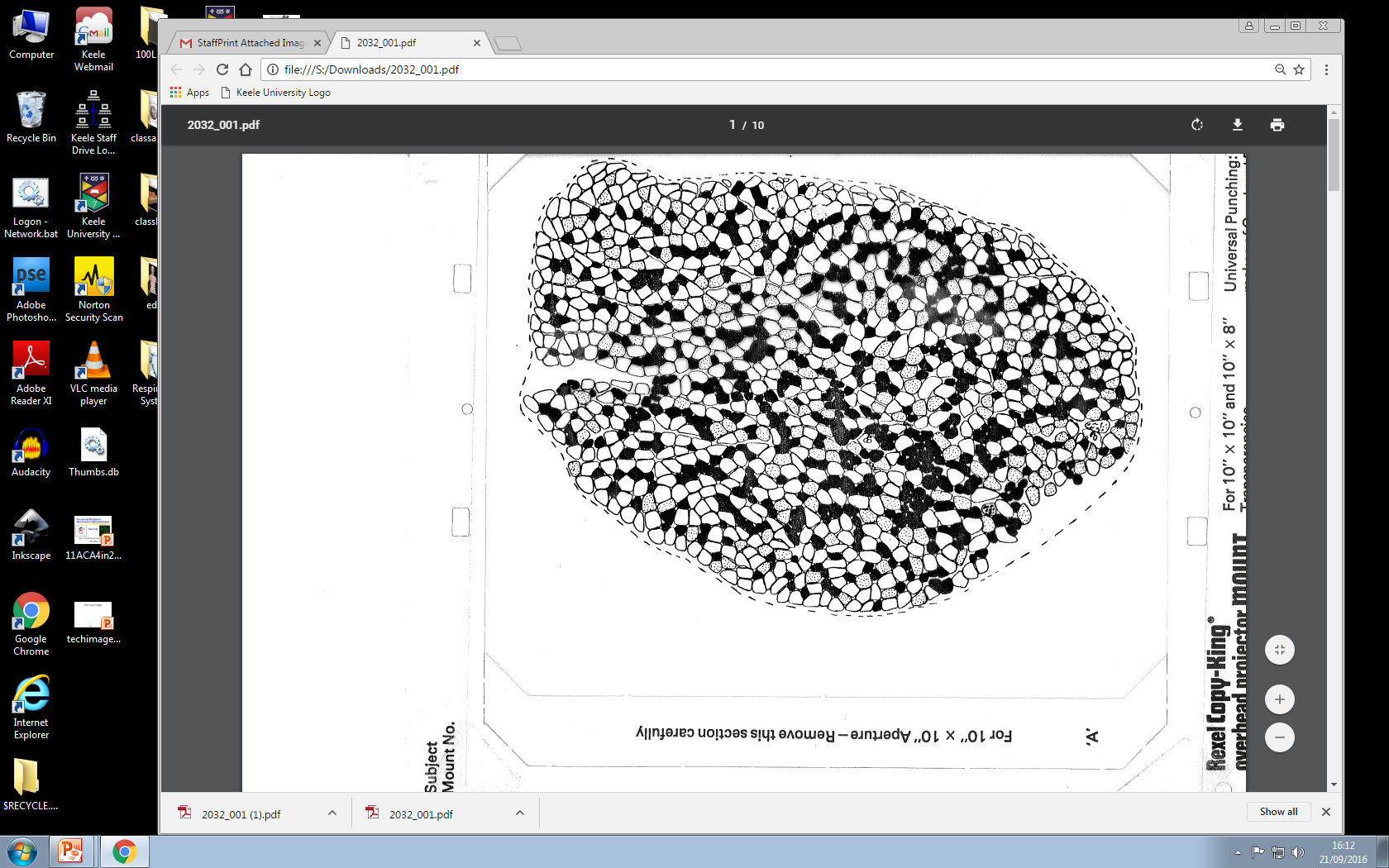 Sampling :
avoid it
measure it
Randomness ?
Healthy Muscle
Diseased Muscle
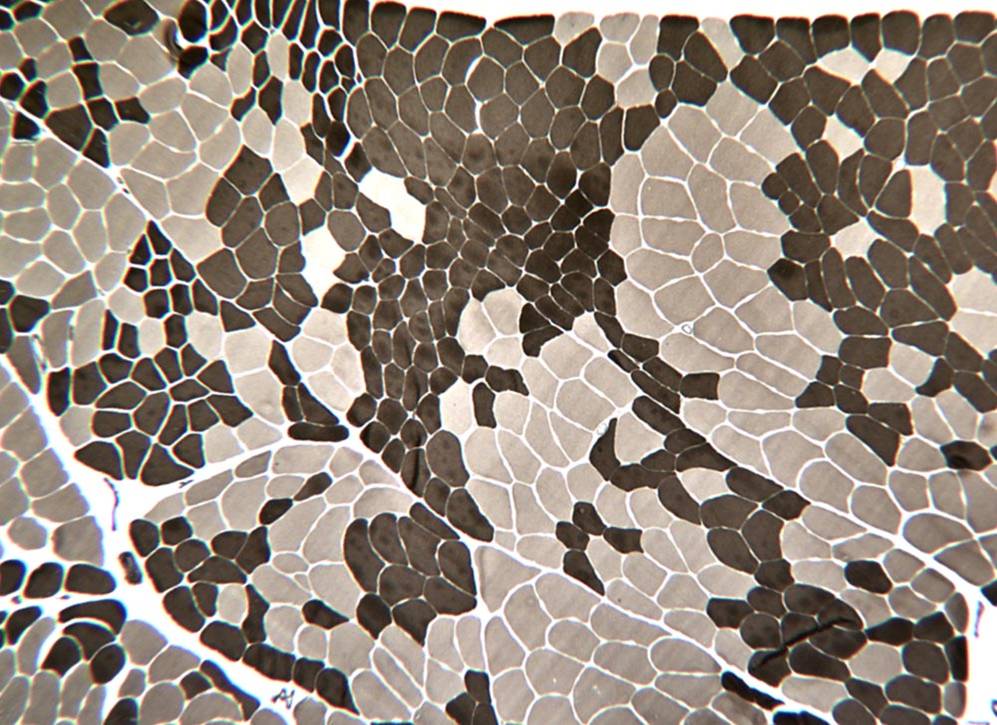 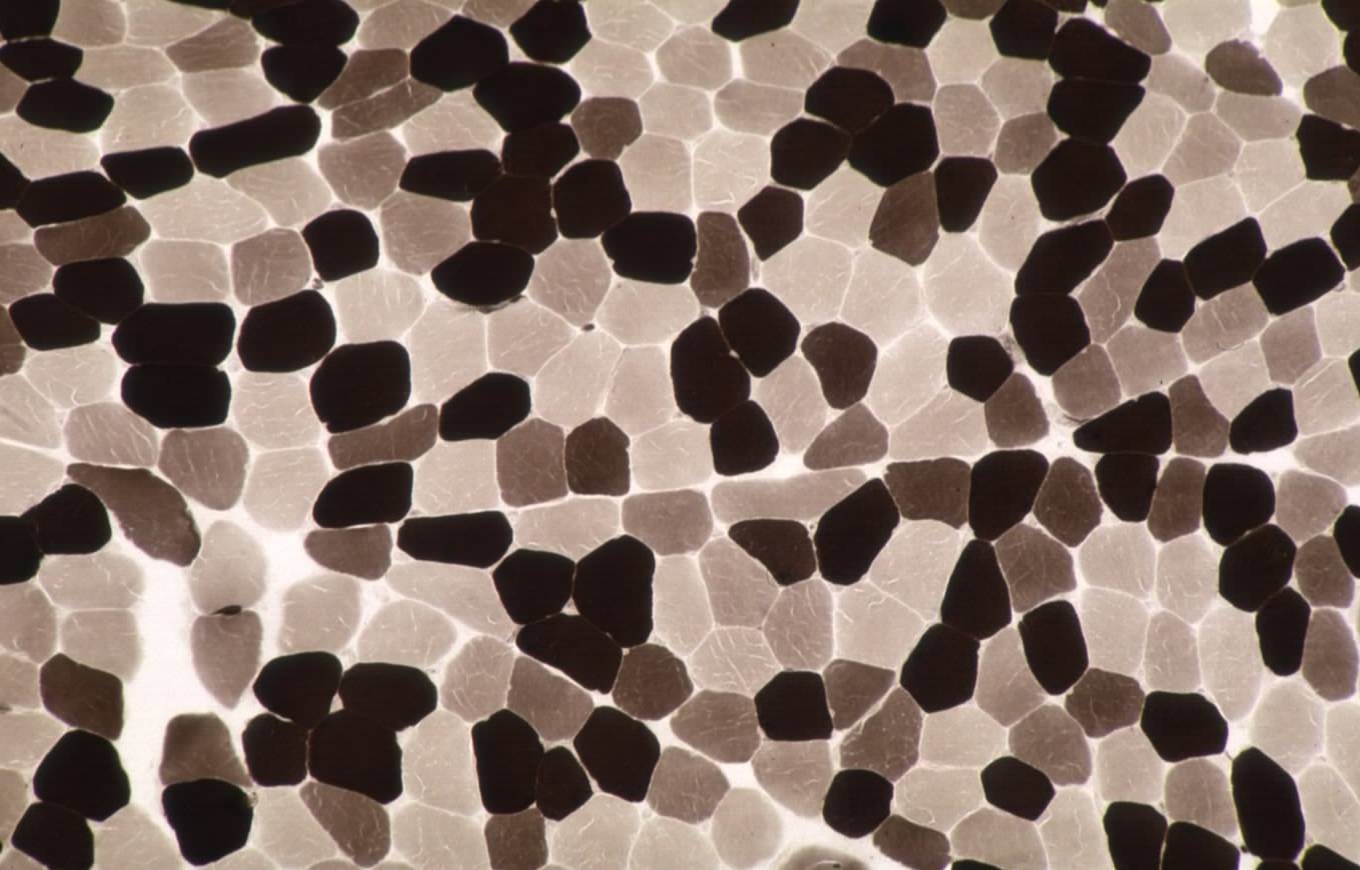 Randomness ?
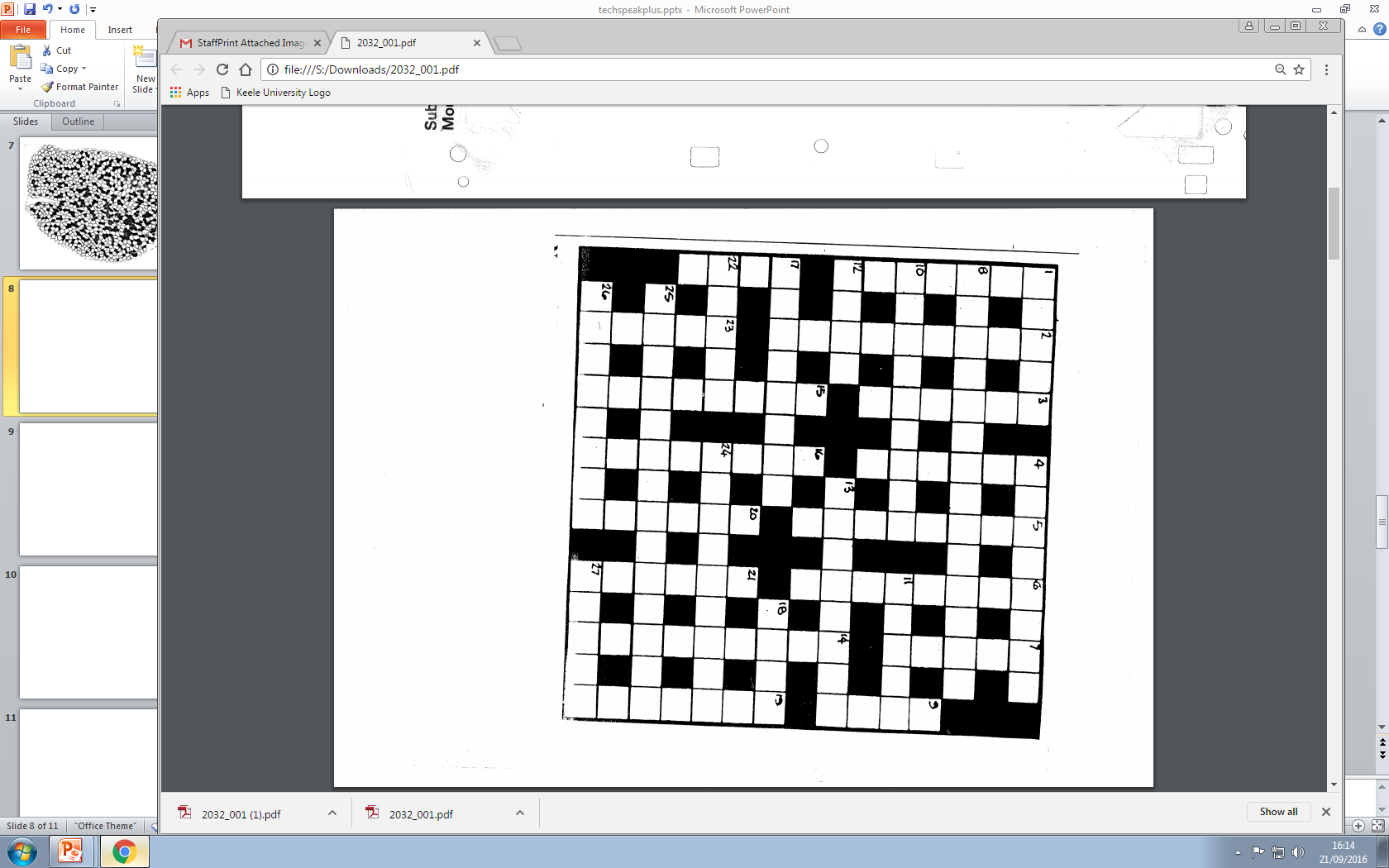 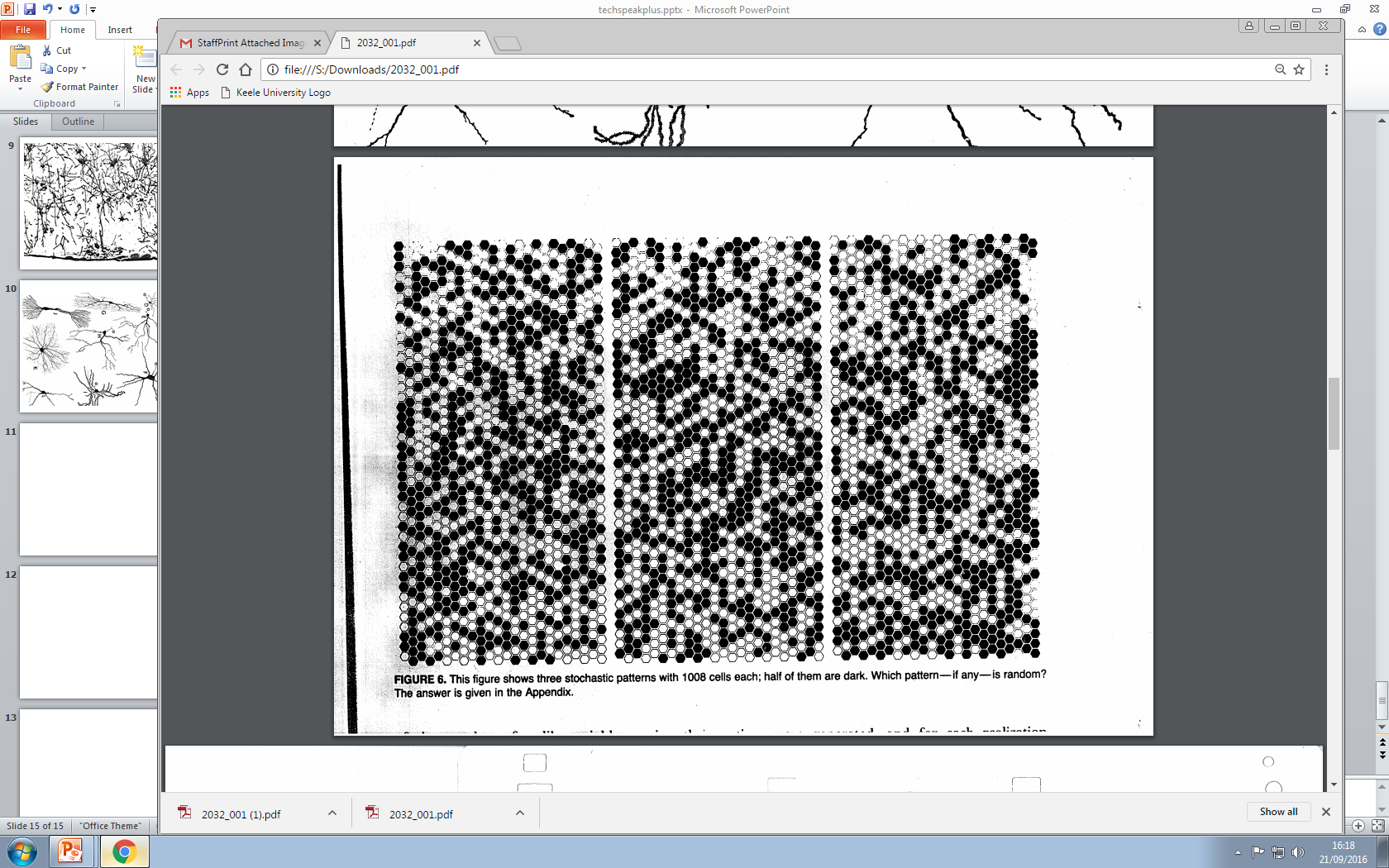 DISTRIBUTION
Enclosed “cell” method

Observed versus Expected

Predicted E= Np7  +/_ SD

Depends on percentage occurrence

30% R = 0 enclosed
50% R = 1
70% R = 8
90% R = 50

Johnson, 1973
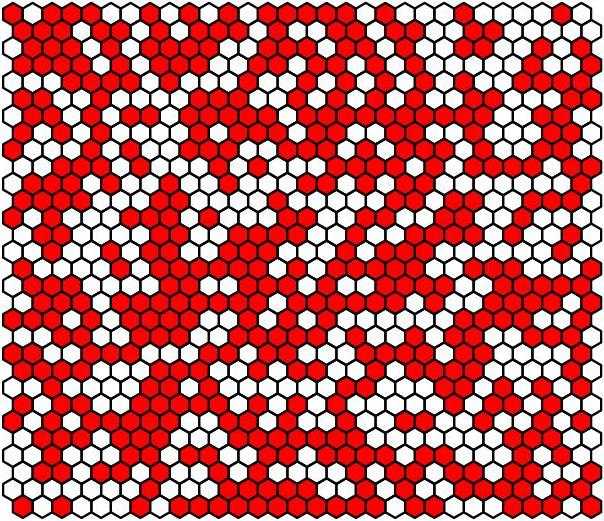 X
DISTRIBUTION
Runs Test

RRRR W RRR WWWW R WW		r = 6
R W R W R W R W R W R W R W R		r = 15

N = 15,   n1 R = 8,    n2 W = 7

Exp F = [2 x (n1 x n2 / n1 + n2)] -1	= 6.5

T = (F - Exp F) / SD

Distribution IS Random
Distribution IS NOT Random


Predict Runs   eg 100 cells 60% R = 47 +/-5 runs


Sokal & Rohlf, 1973
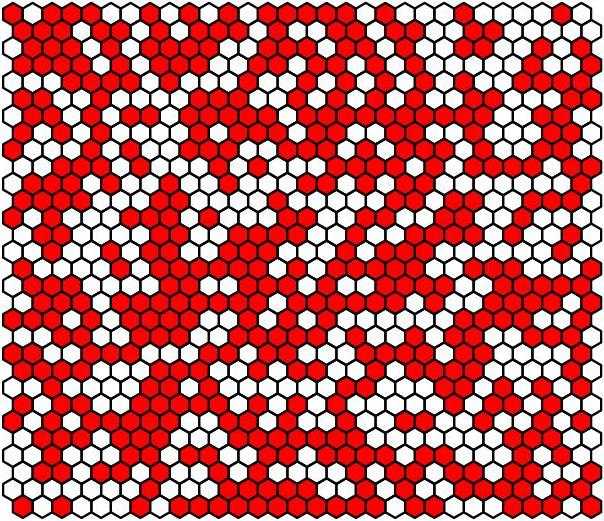 DISTRIBUTION
Run Lengths (Clumps)                                                      Roach, 1968

RRRR W RRR WWWW R WW		Avlength R = 2.66
R W R W R W R W R W R W R W R		Avlength R = 1.00

Predict expected run lengths	ClR= NR + PRLR-1 x (1-PR)2
      for a random distribution		ClW=NR x PR x (1=PR)LW
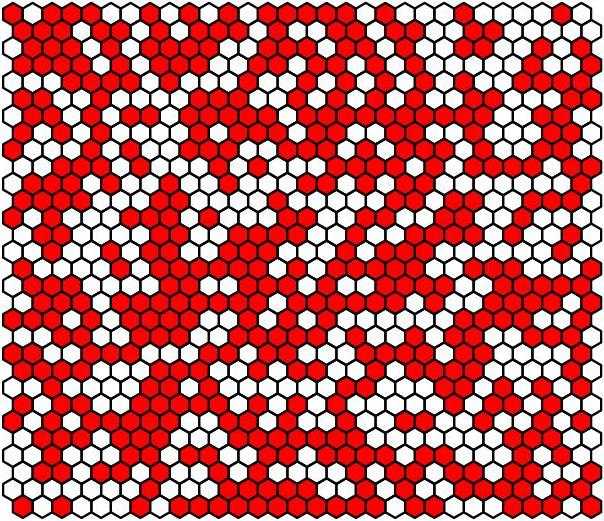 100

Freq
%
  50


    0
10% R
50% R
0    1    2    3    4    5    6    7    8   9 ….
                           Run Lengths
DISTRIBUTION
Contiguity                                      Underwood, 1970      Gurland, 1975     James, 1980

Apply test line and look at intersections with boundaries
Need to know length of test line and	NRR	=	R_R   					NWW	=	W_W  					NWR	=	W_R_W

Use stereological SV formulae modified for 2D             

  LA = π/2 x PL

Estimate Interface lengths for 	LARR  				LAWW  				LAWR

Index of Contiguity       CRR = LARR/(LARR + LAWR)
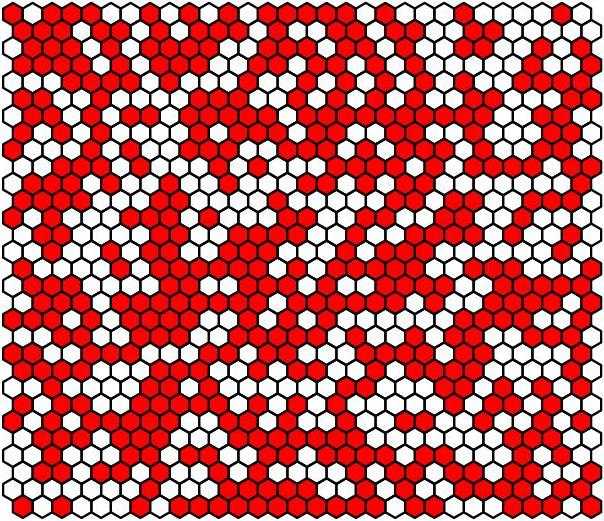 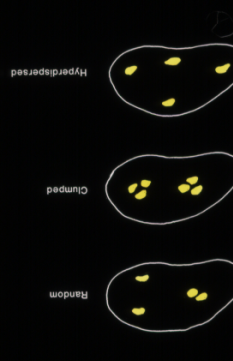 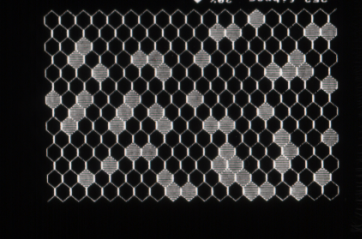 DISTRIBUTION
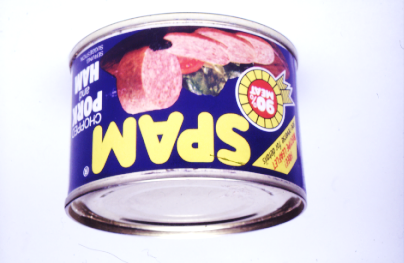 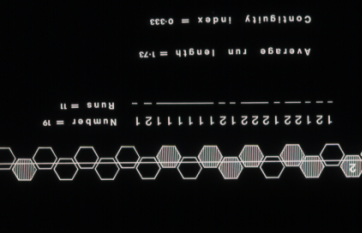 Spatial/Spiral Pattern Analysis of Muscle
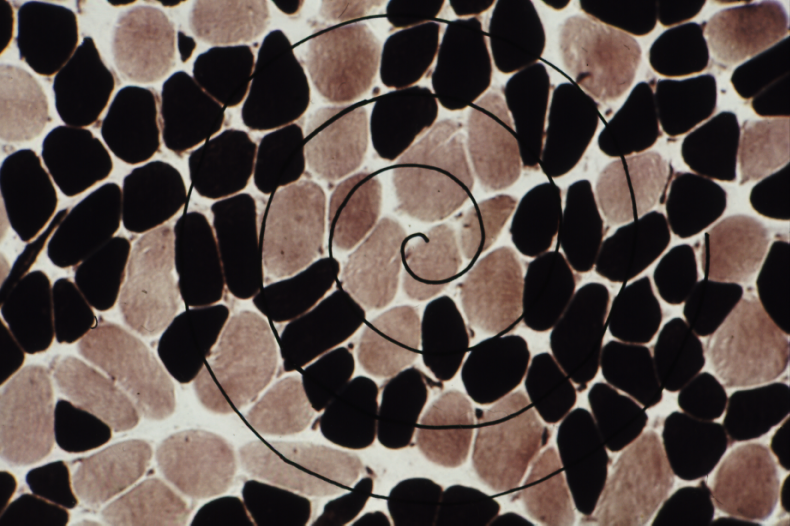 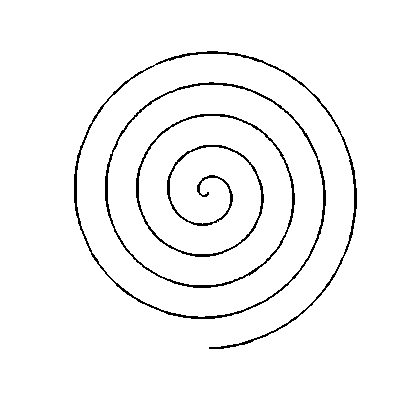 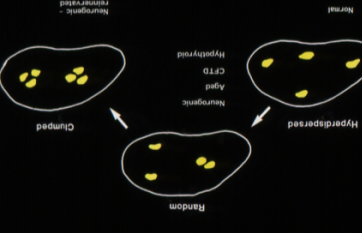 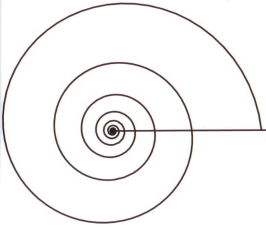 Mahon, 1985
ASSOCIATION
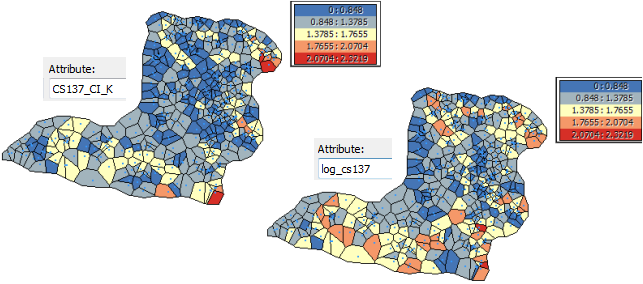 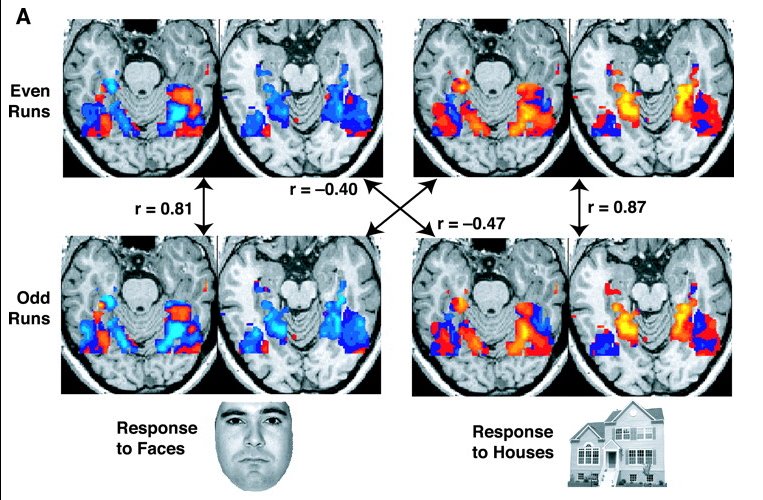 Cruz-Orive, 1976
Measure of Association – Circle Overlay Method
eg: Eccentric nuclei, organelle clumping or autoradiography (Williams, 1977)
Problems: lattice size & spacing
Apply lattices and use mathematical concepts of “Lattice tesellation of congruent domains”
Tesselation
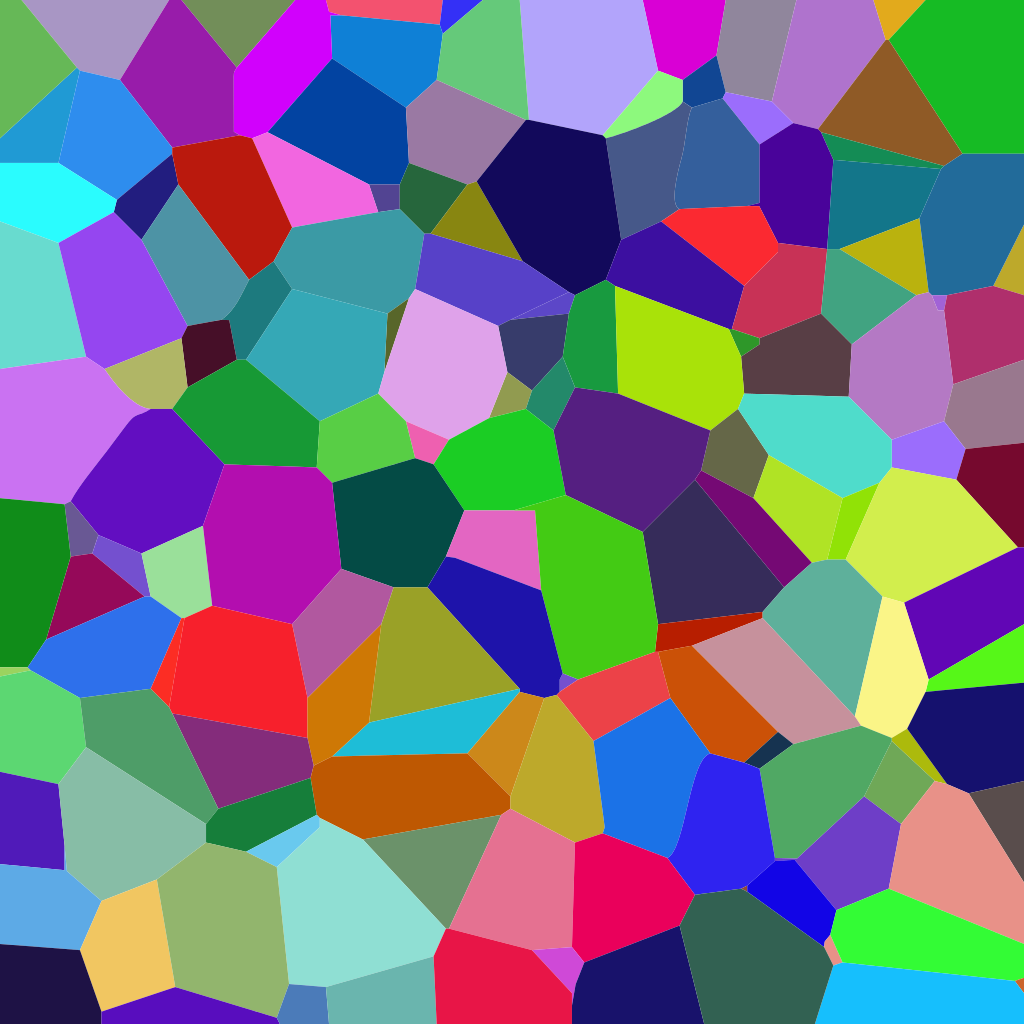 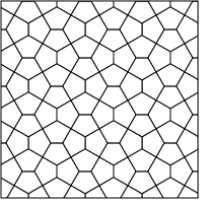 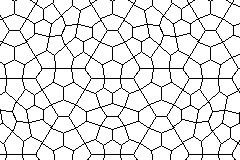 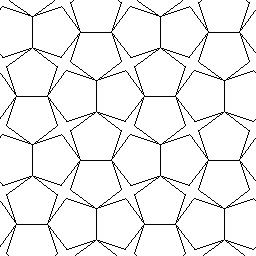 CONNECTIVITY
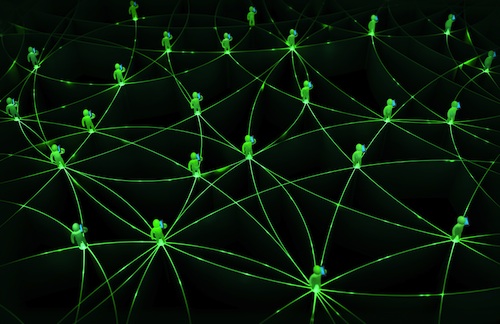 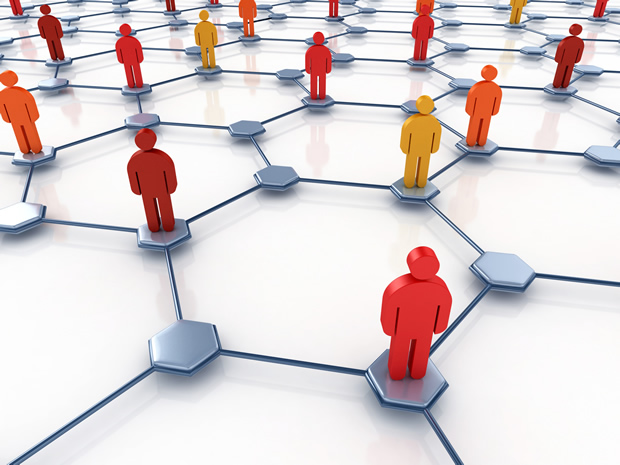 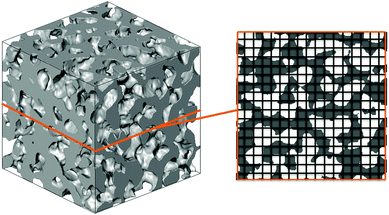 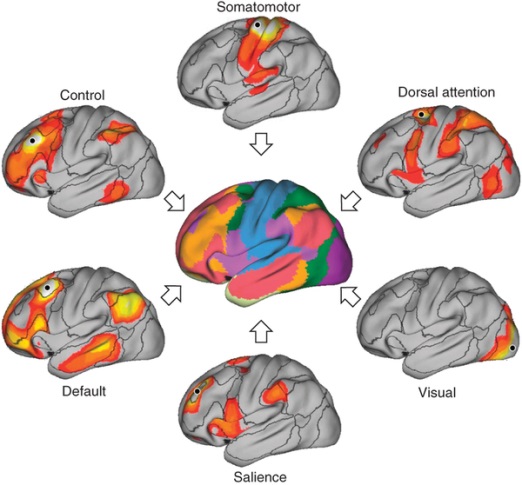 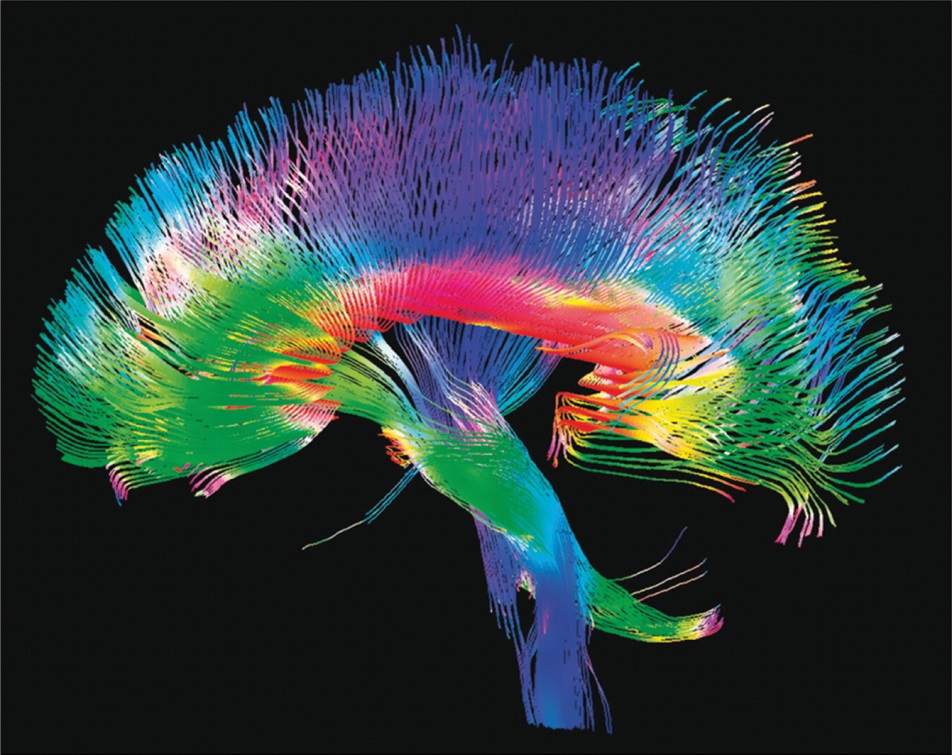 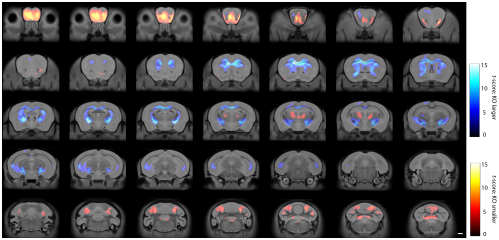 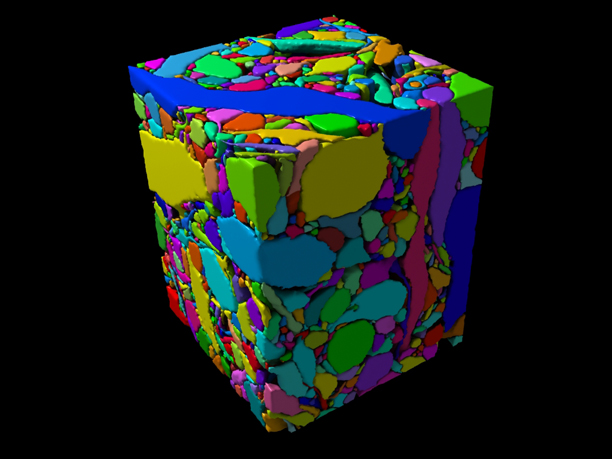 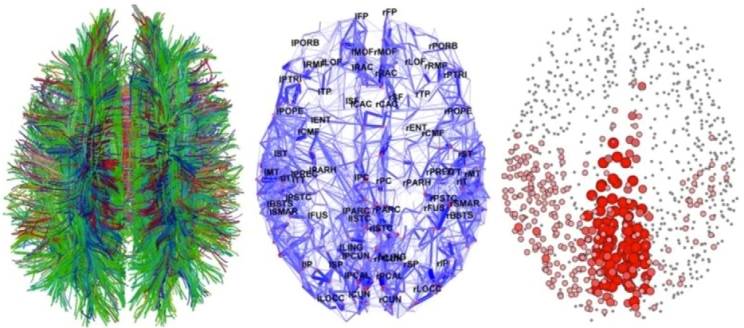 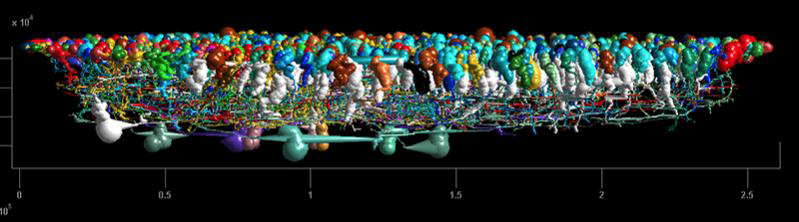 Brain Forest !
ORIENTATION
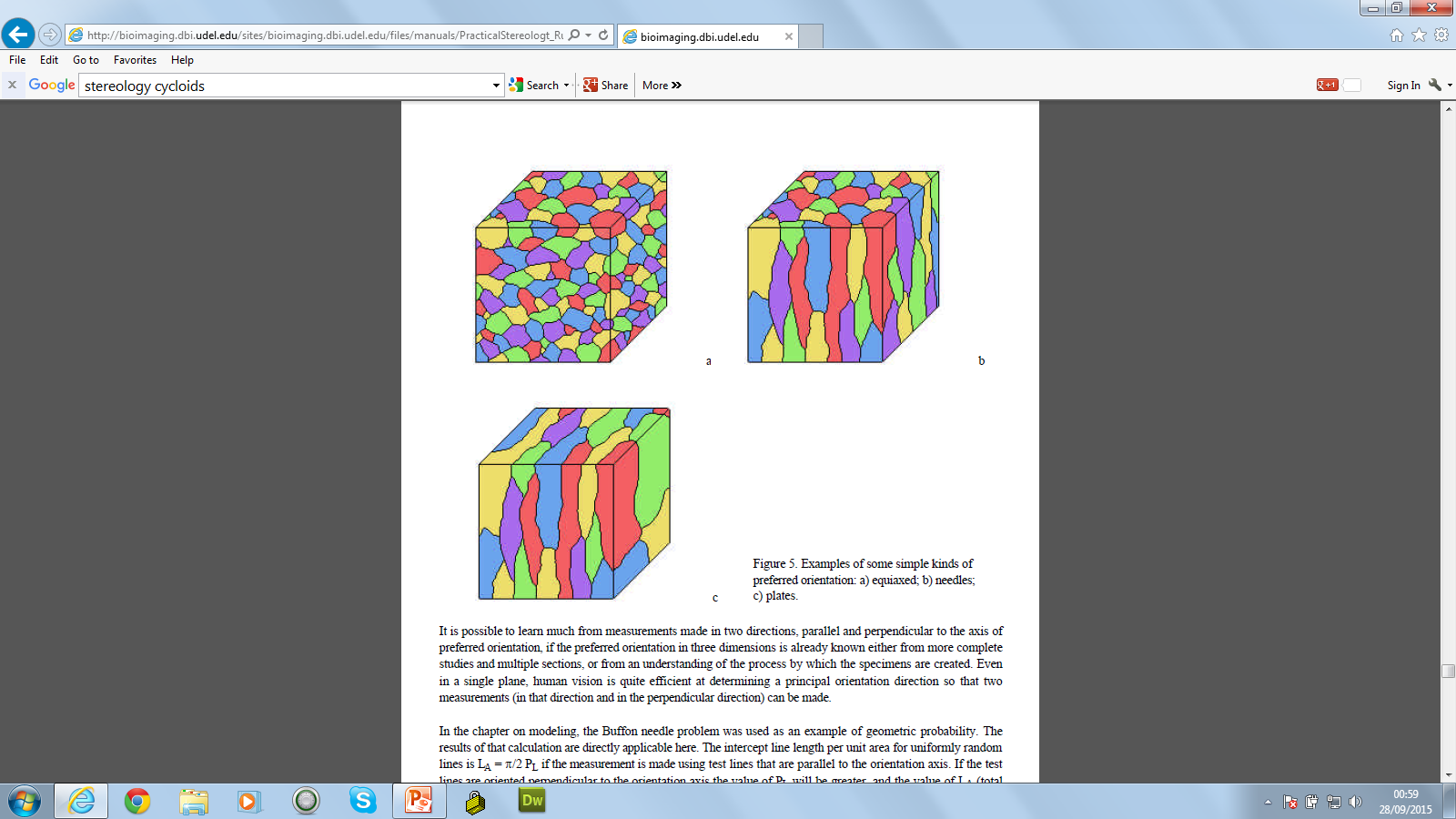 Apply line lattice
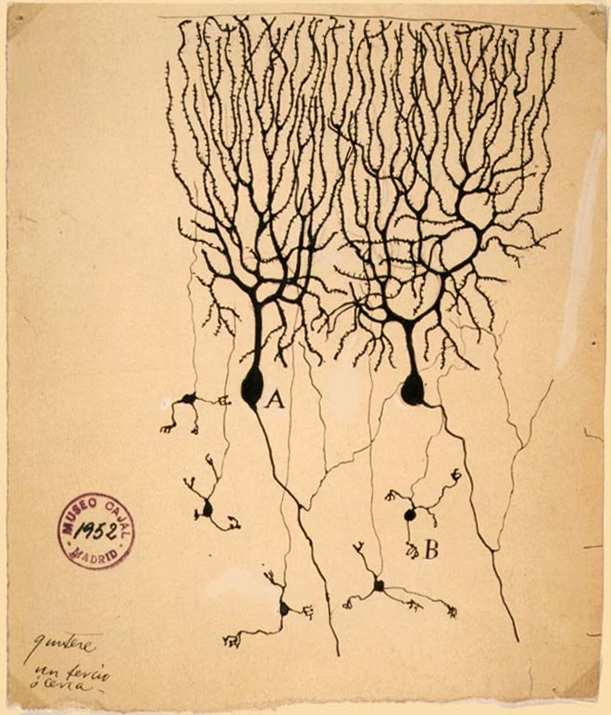 ORIENTATION
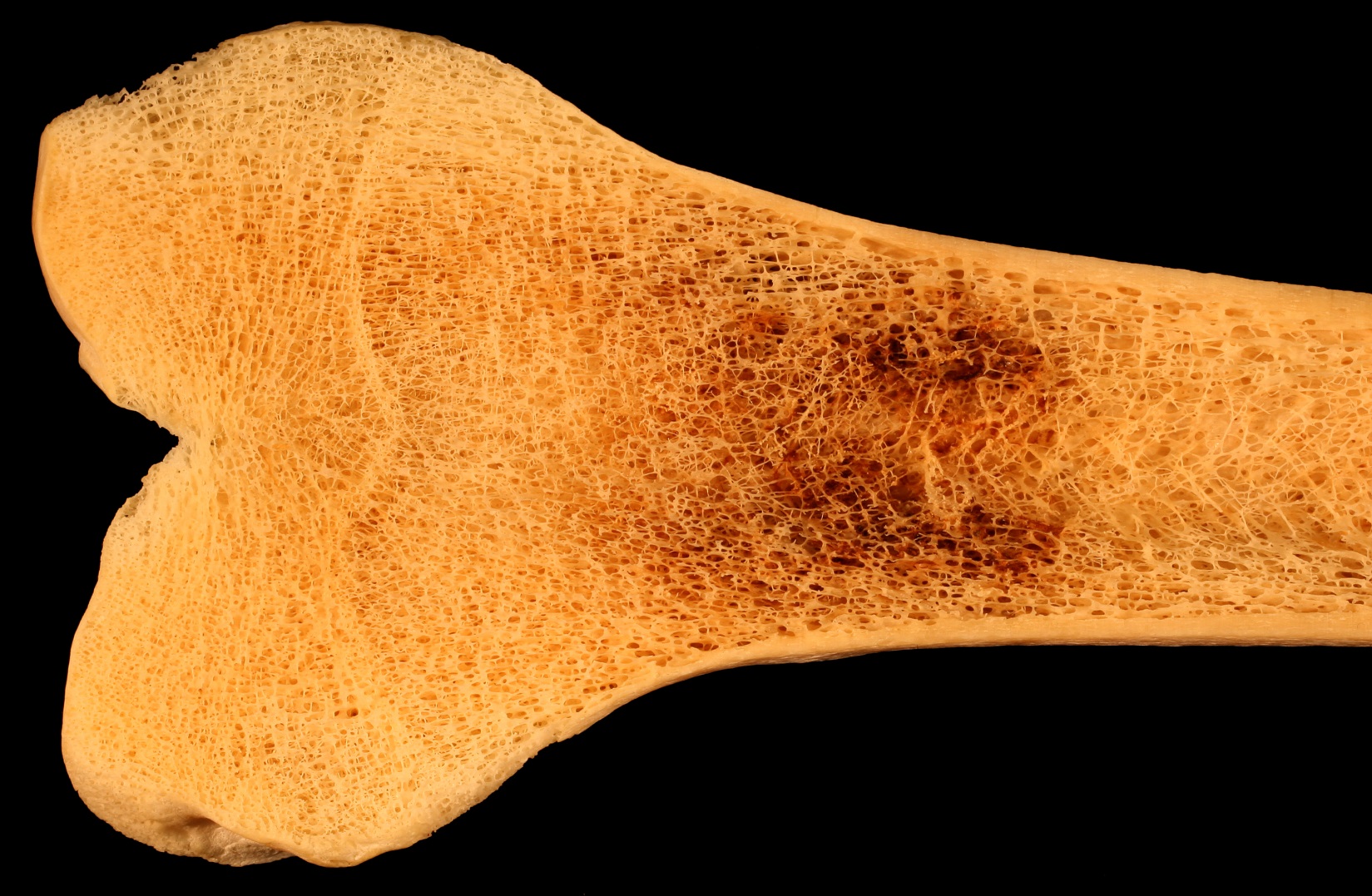 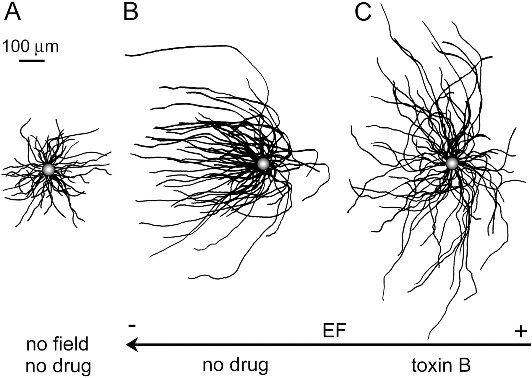 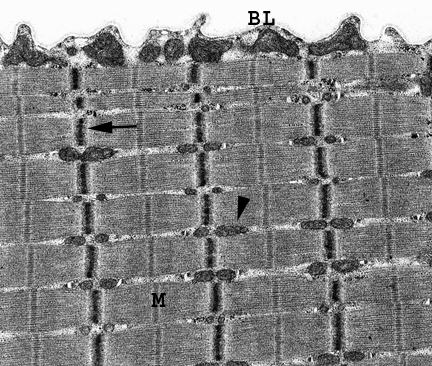 ORIENTATION
Sample/Probe it to – avoid it or measure it
II
Cut section in ONE plane
Apply line lattice in TWO orientations
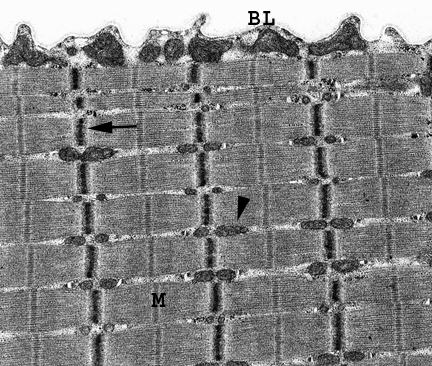 Remember  for Isotropic structures    Sv = 2 x IL
T
Sv =π/2 IL  + 2IL   - π /2 IL
T
II
II
Degree of orientation of surfaces

       Ω =         IL   + IL
                IL  + 4/ π IL  – IL
II
T
II
T
II
NT James, 1980s
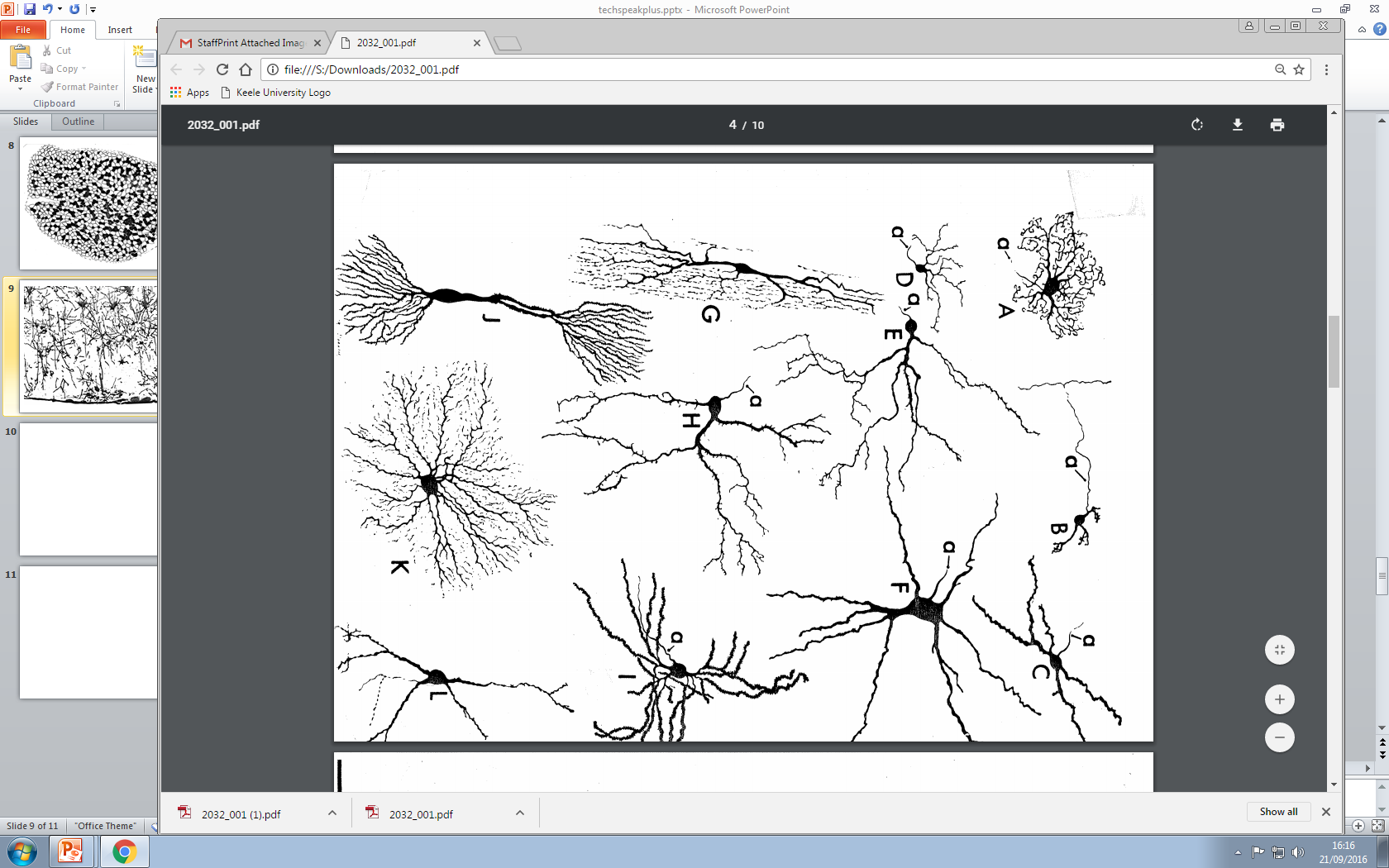 BRANCHING
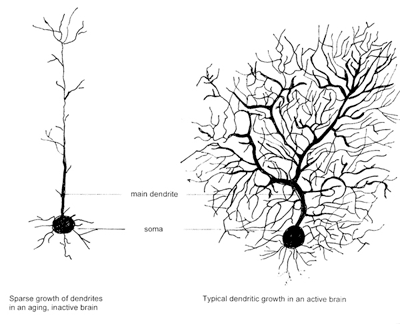 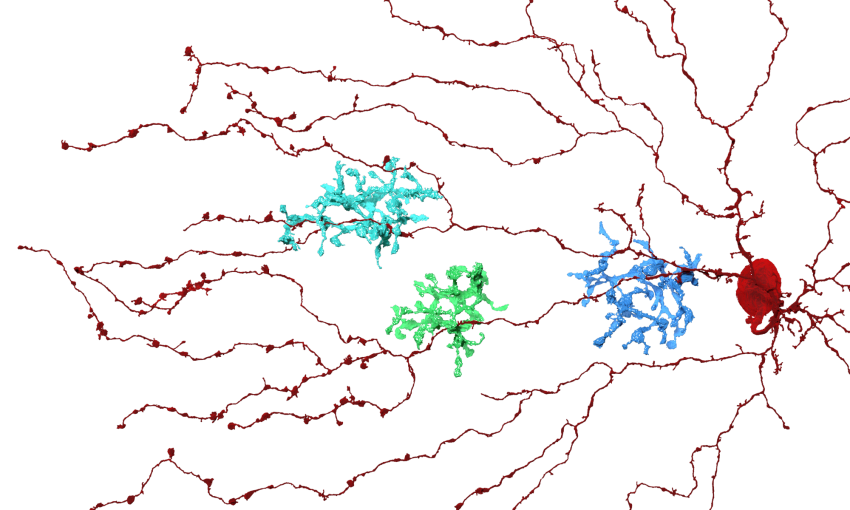 Topology
Arbor or Tree analysis
Vertex / Branch / Segment
Bifurcations / tri .. / multi ..
Angles

                    Berry, 1980s
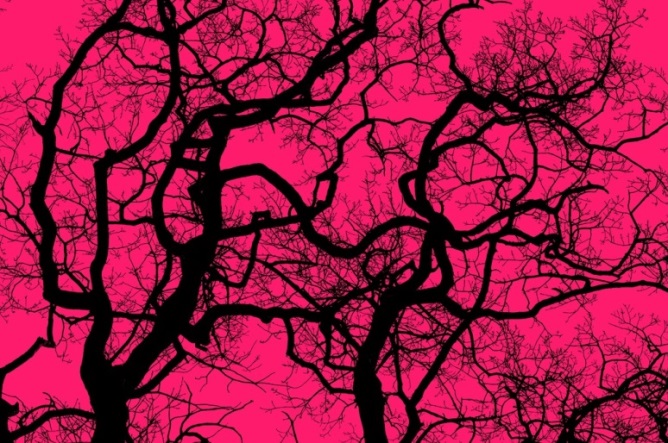 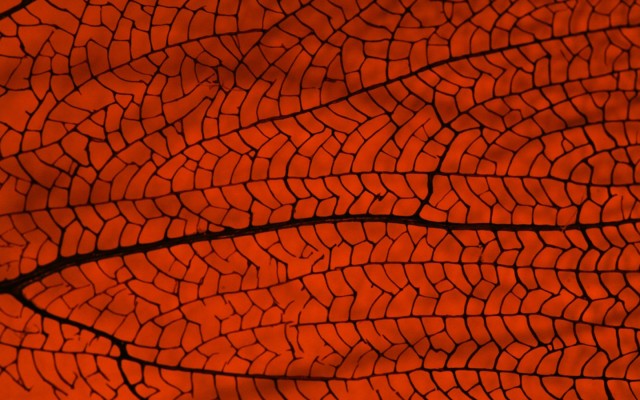 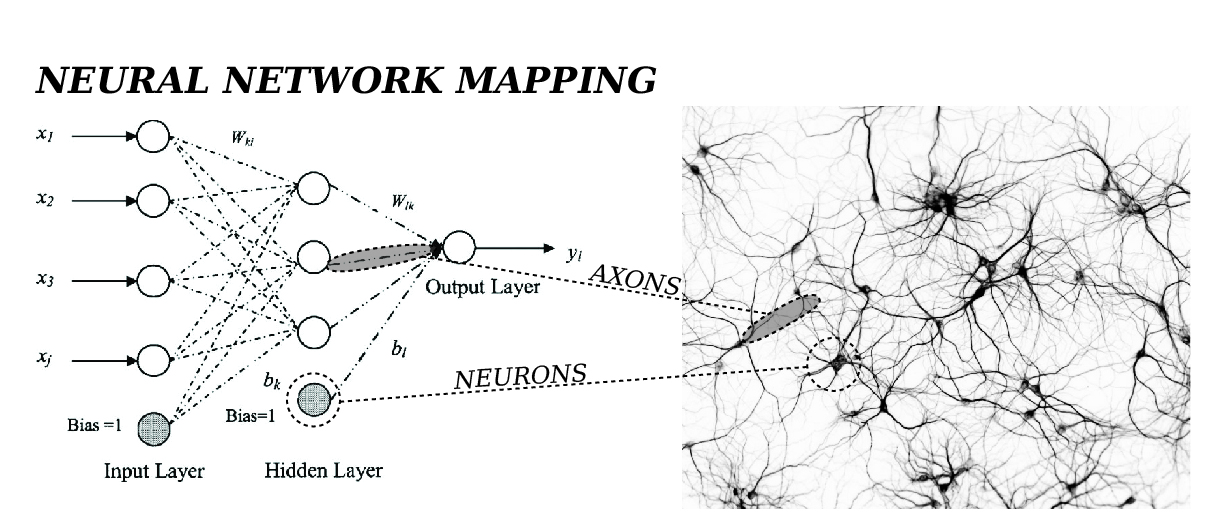 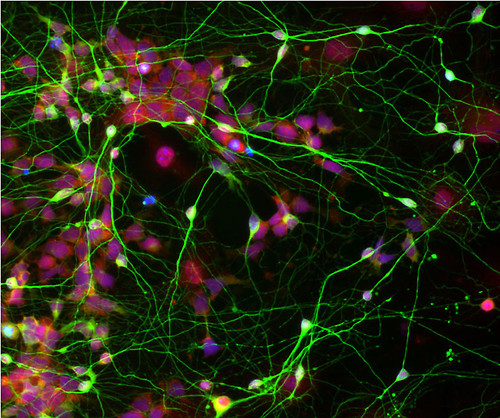 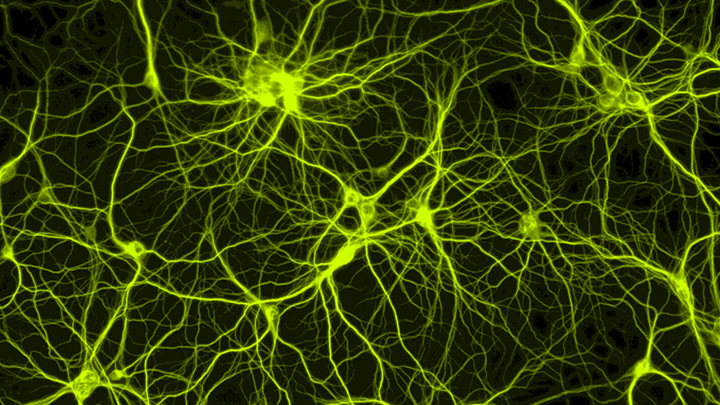 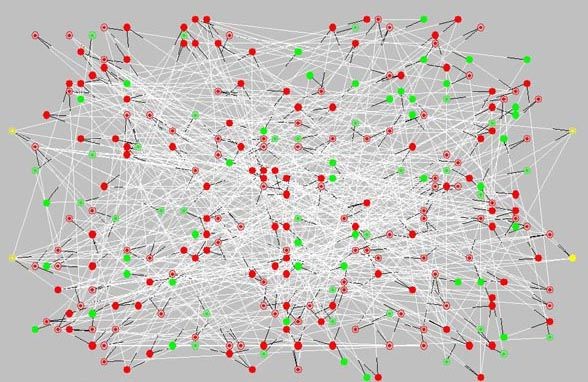 Artificial Intelligence (9th June 2014) Passed the Turing Test !
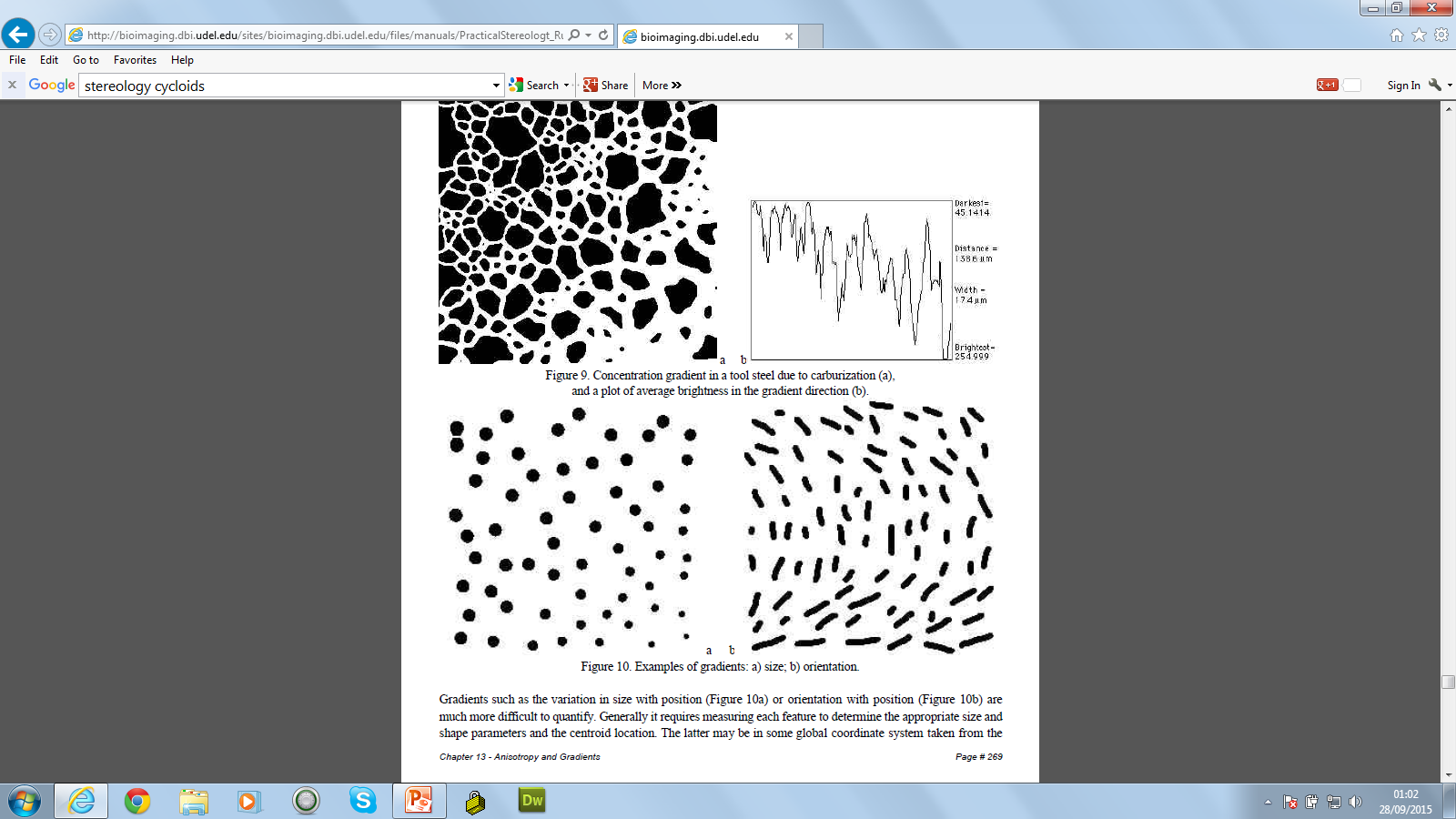 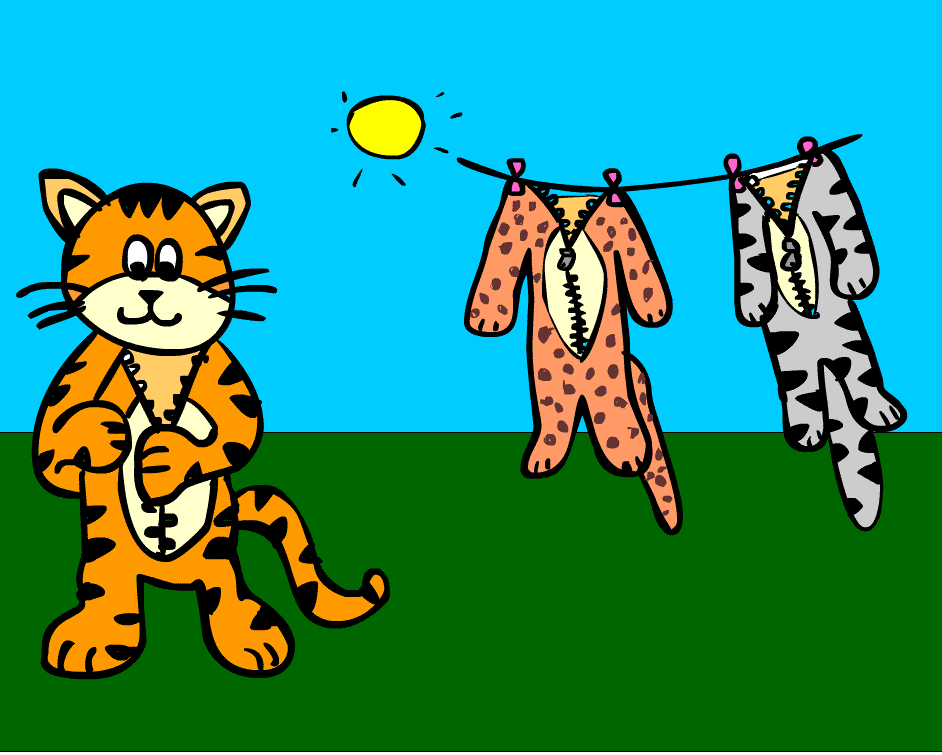 Mathematical Modelling of Topography & Development
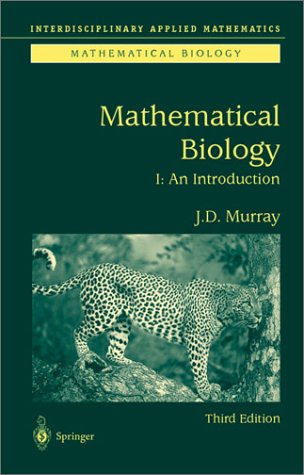 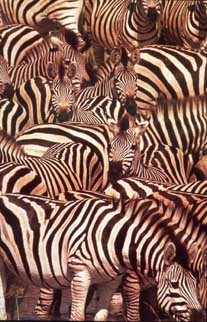 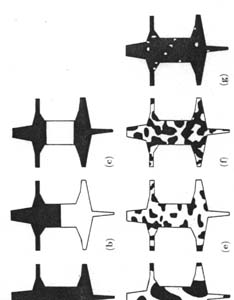 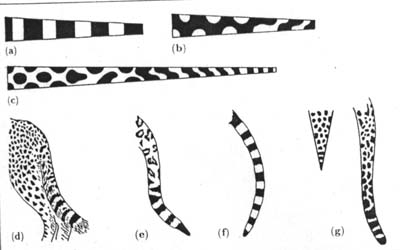 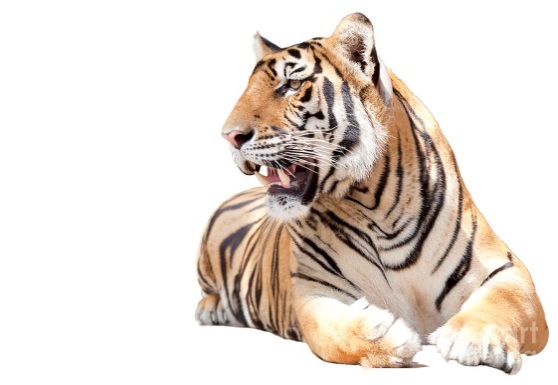 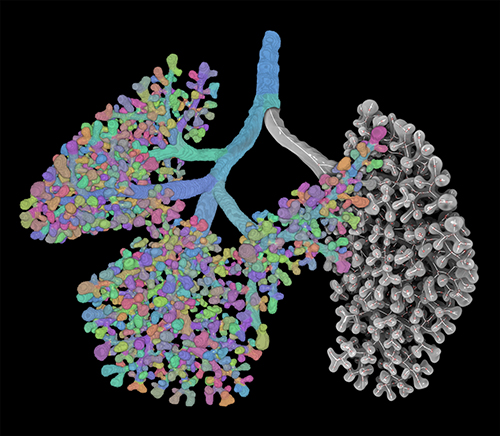 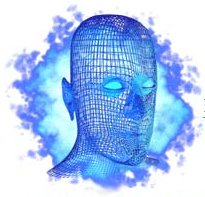 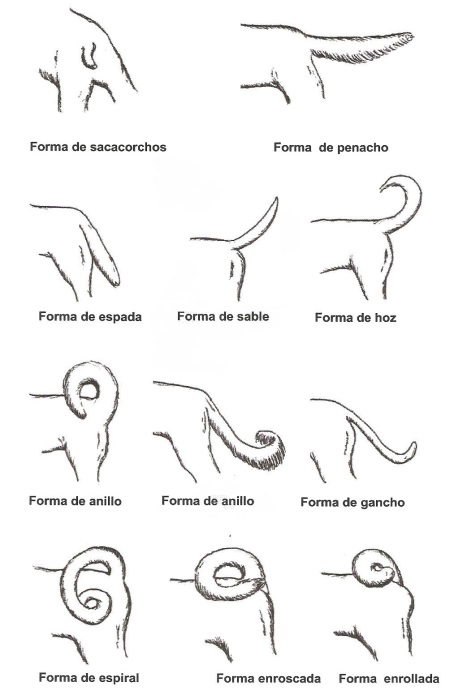 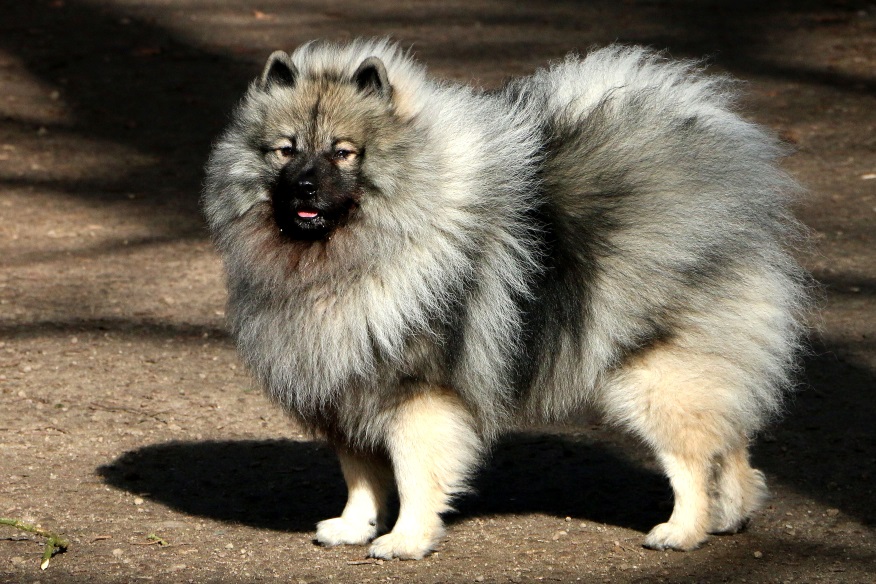 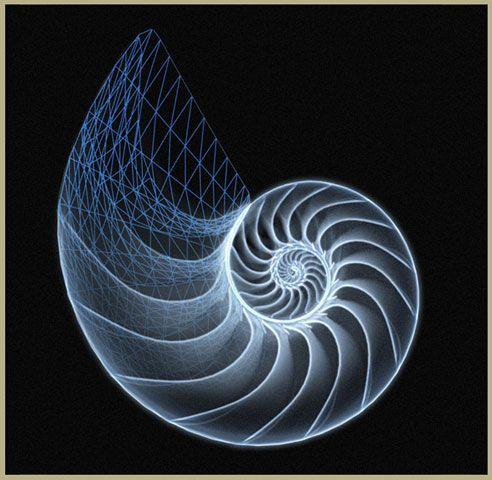 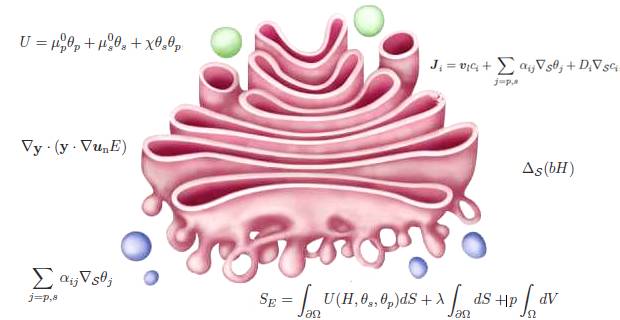 Arthur
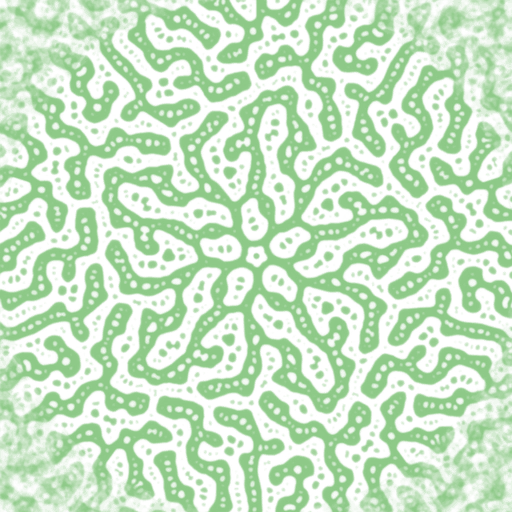 Movement
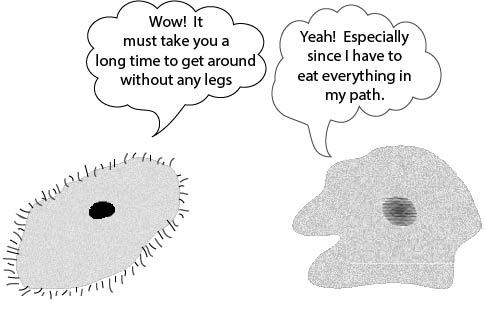 How ?
Organisms, cells, organelles
Subjective recording

Tracing
Direction
Velocity
Diffusivity
Association
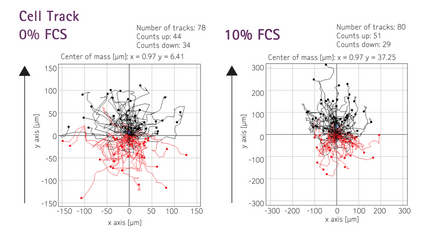 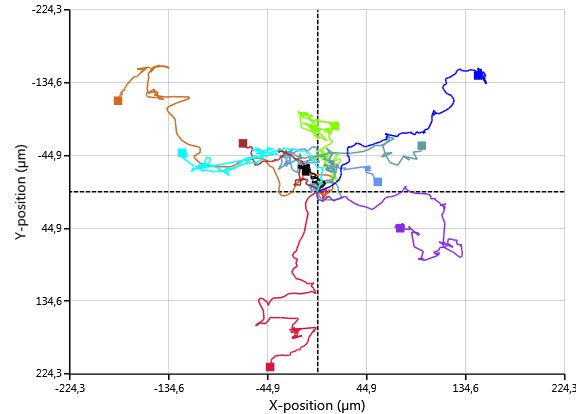 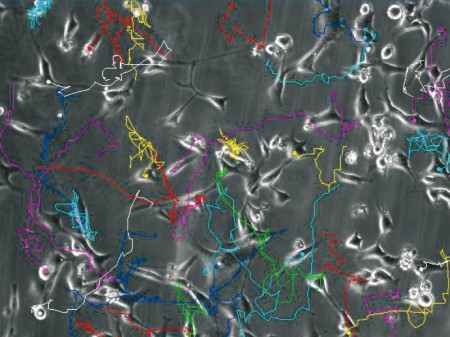 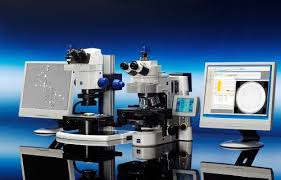 Image Analysis
How ?
Automated/Computerised Measurement  vs Eye/Brain
Early: 1969-1990 … then software based
MOP, Quantimet, Magiscan, Imagan, …. NIH Image-J, Matlab, LAS, Image Pro, i-Solution,
Procedure
Sampling
Calibration
Image capture
Segmentation
Thresholding, Edge Detection, Erosion/Dilation
Object detection
Measurement
Size, shape, number, density (IOD?), arrangement, …
Data analysis and display
+ / -
Speed & Measurement / Identification, User, Cost, GIGO
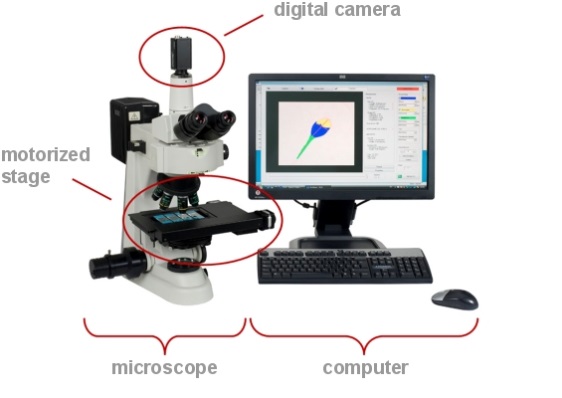 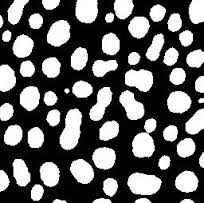 Thresholding
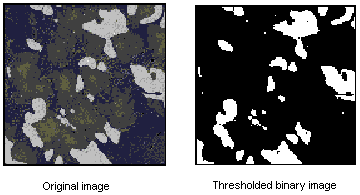 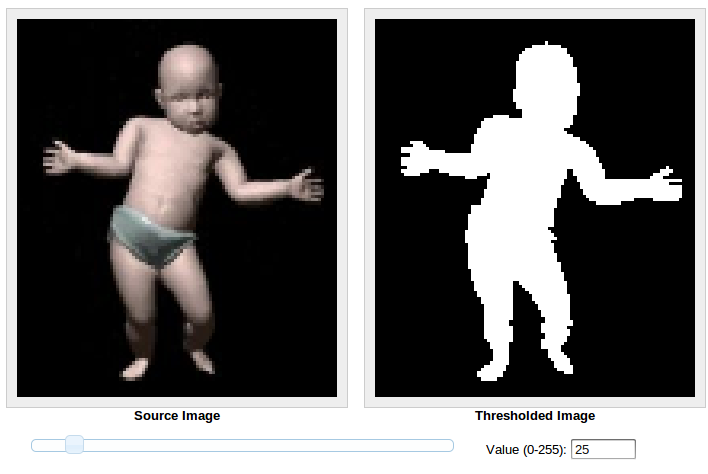 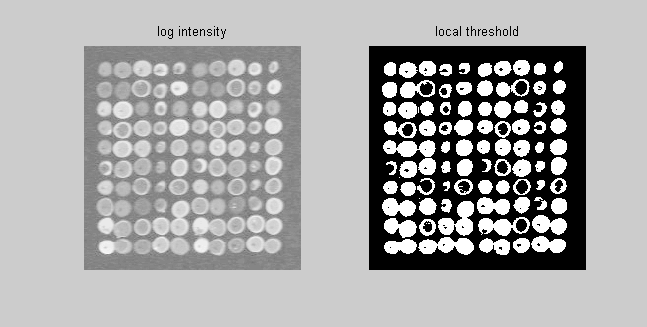 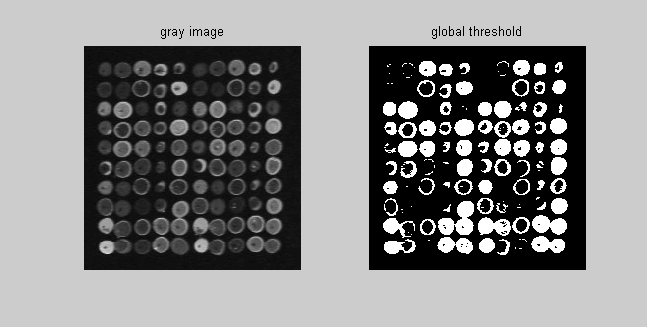 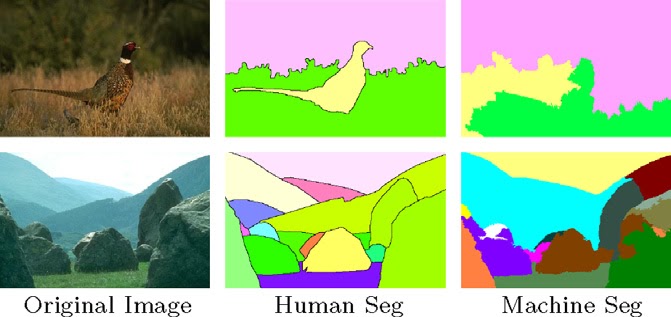 Segmentation
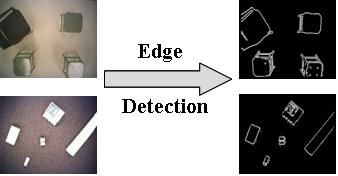 Edge Detection
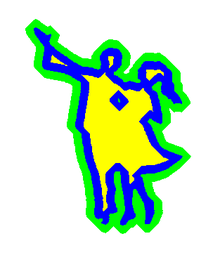 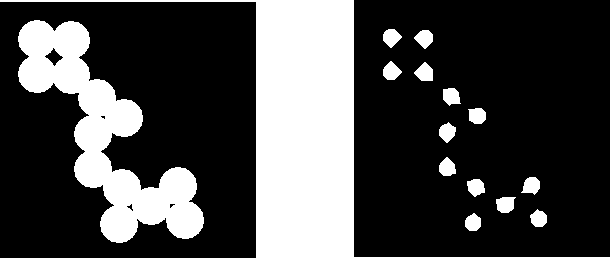 Erosion / Dilation
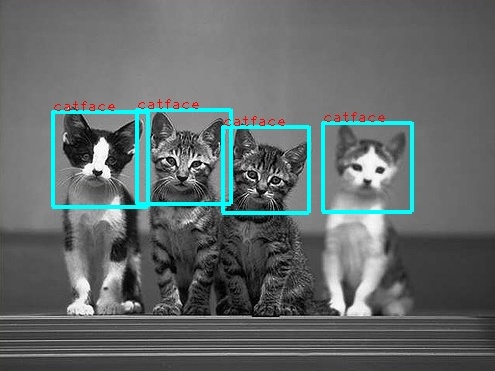 Object Detection
Problems – brilliant results output But does the user know what the machine is doing and have they considered bias, caveats etc. ?? !!
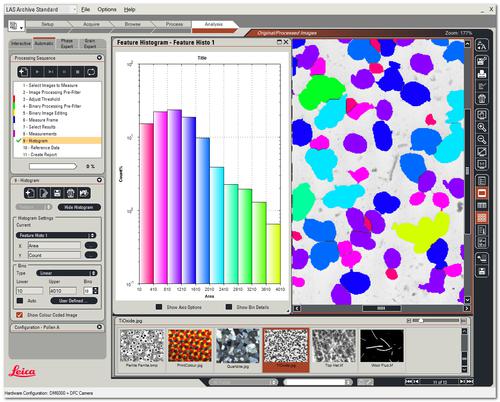 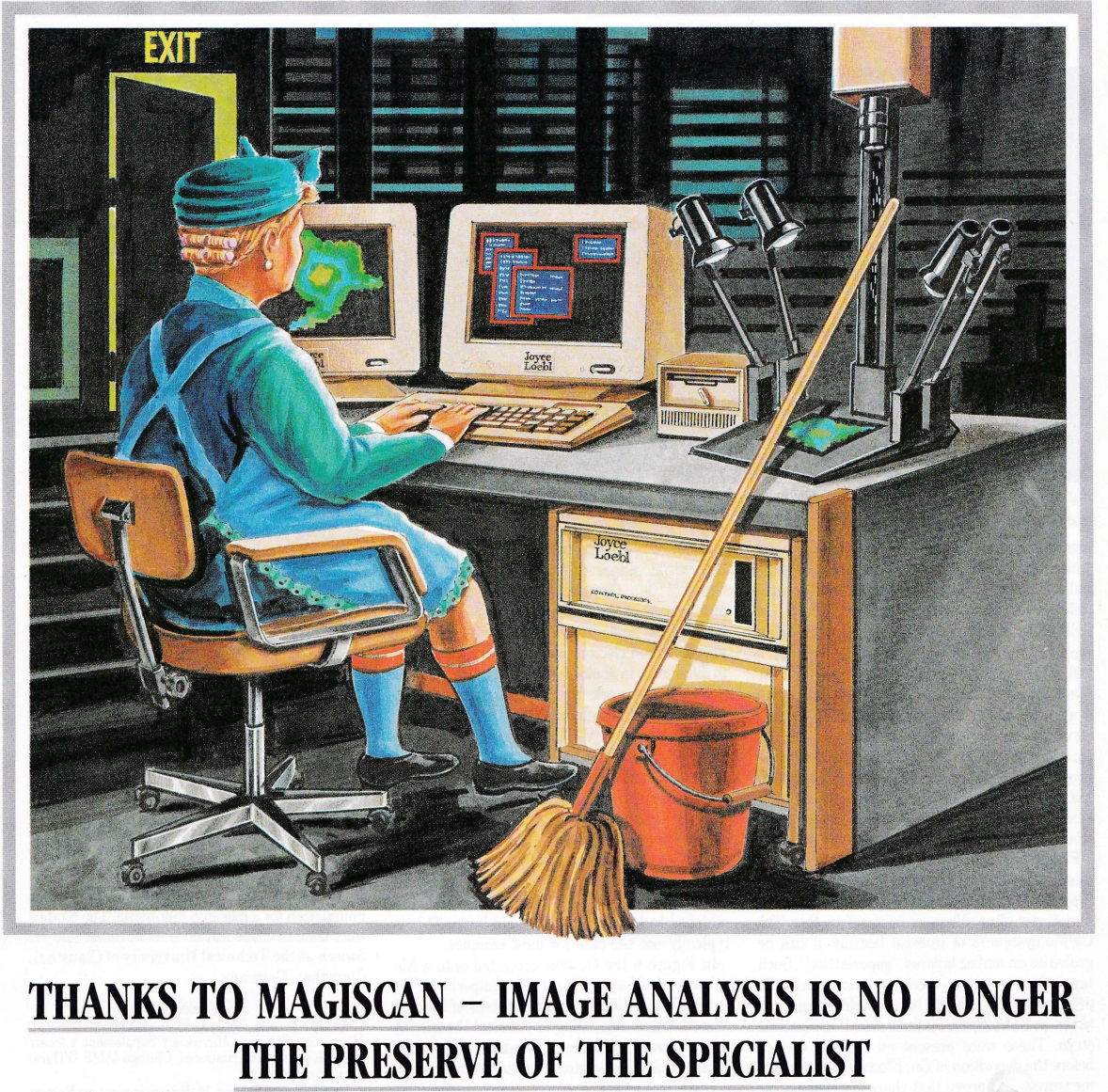 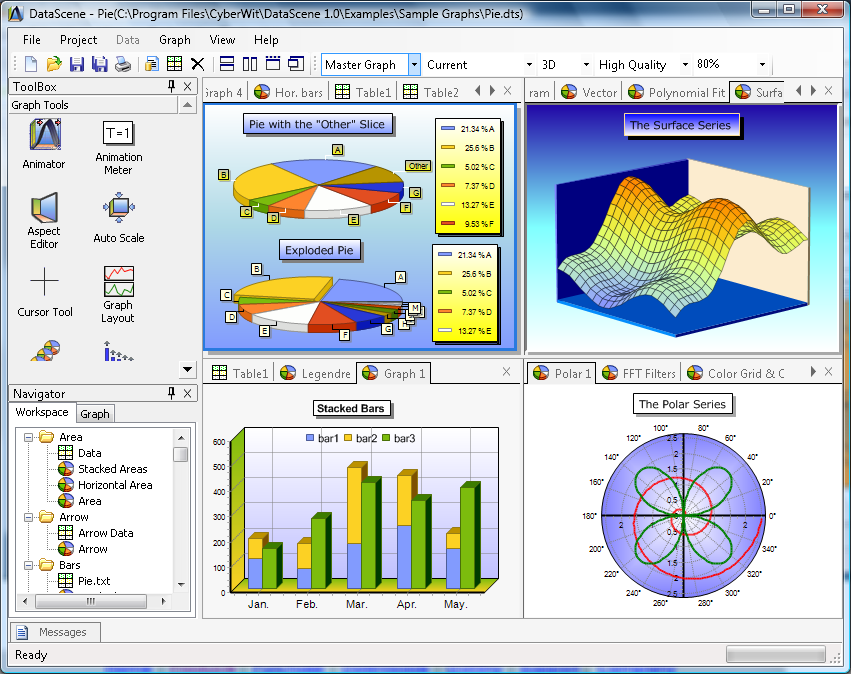 GIGO
Results ?
Garbage In – Garbage Out !
“Garbage to ten decimal places is still garbage !”
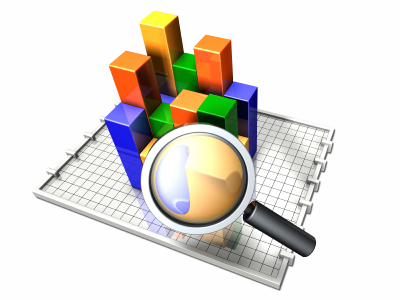 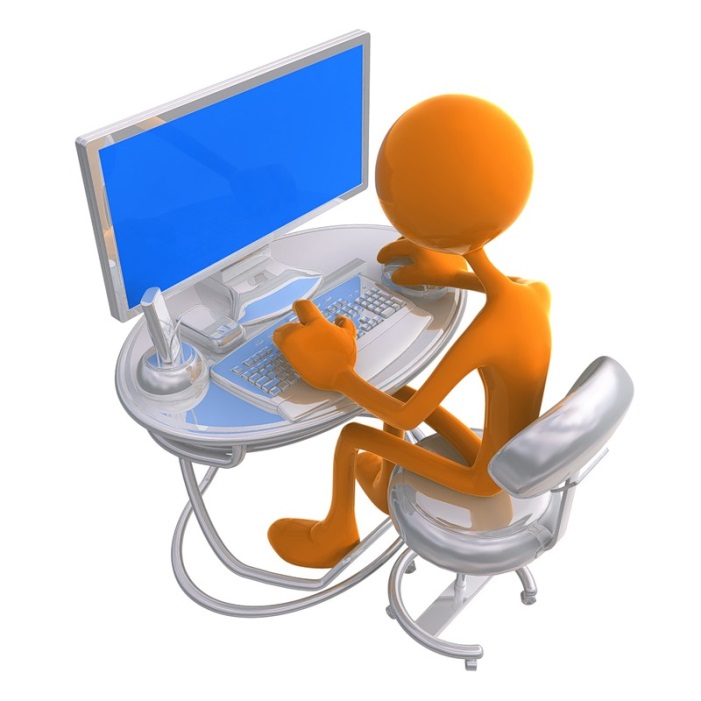 Analytical Microscopy
How ?
Direction / Amplitude / Wavelength / Phase / Plane
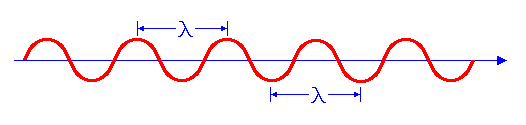 Reflectance                                             (Number)
Microdensitometry                               (Amount)
Fluorometry			           (Fluorescence)
Phase Contrast / Refractometry           (Density)
Interferometry          (Density, Thickness, Mass)
Polarisation / Polariometry            (Orientation)
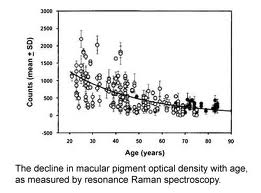 Microdensitometry 1
How ?
How much substance present?
Measure Areas, Volumes and Densities
Histochemistry (Specificity/Stoichiometry/Localisation/Section thickness/ …)
Bouger-Beer-Lambert Laws
Absorbance & Transmittance
Homogeneous Parallel Monochromatic Spot Light
Optical Density
Distribution Error
Integrated optical Density
Equipment: Flying-Spot microscope, M86, Magiscan                      1930s, 1970s, now
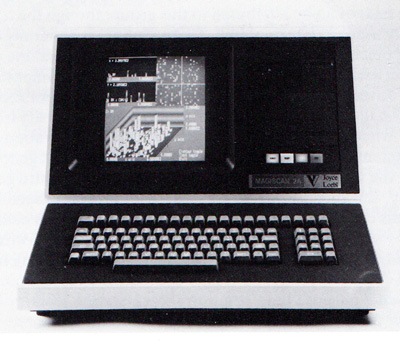 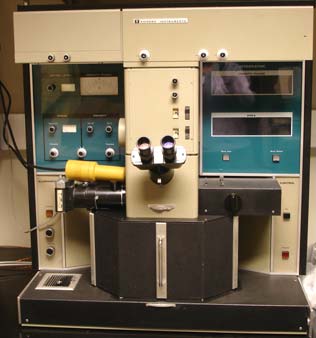 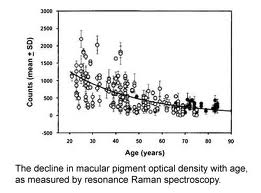 Microdensitometry 2
How ?
How much substance present?
Beer: Concentration α Absorbance
Lambert: Absorbance = log10 Incidence/Transmit
Concentration = g/cm3 or g/ area & thickness
Distribution Error: Uniform v Non-Uniform
T	OD	IOD (ArxOD)

50%	0.3	0.3




??%	30 & 0	0.3
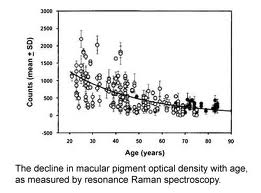 Microdensitometry 3
Application
How much substance present?
Oxidative Enzyme distribution in a limb muscle ?
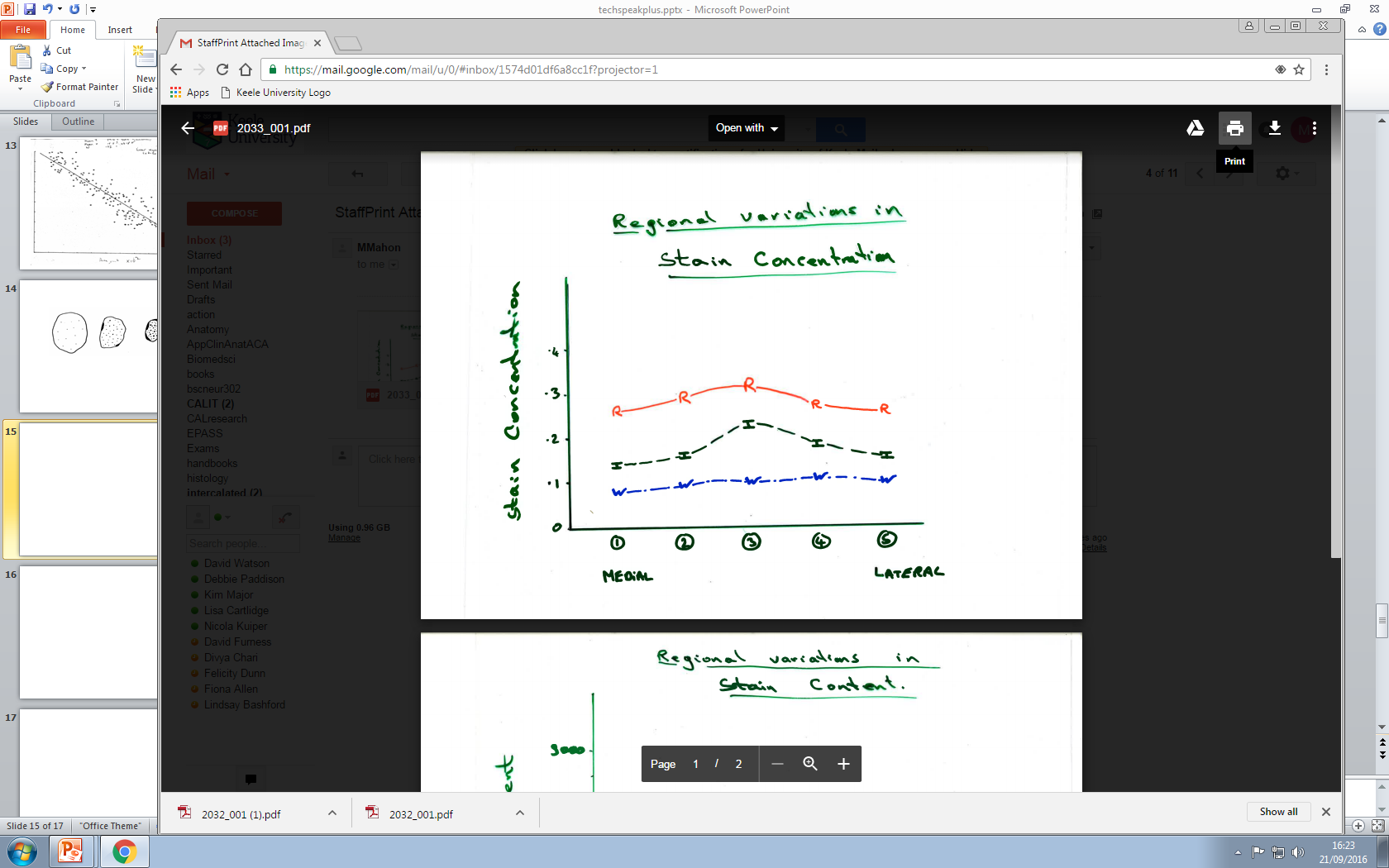 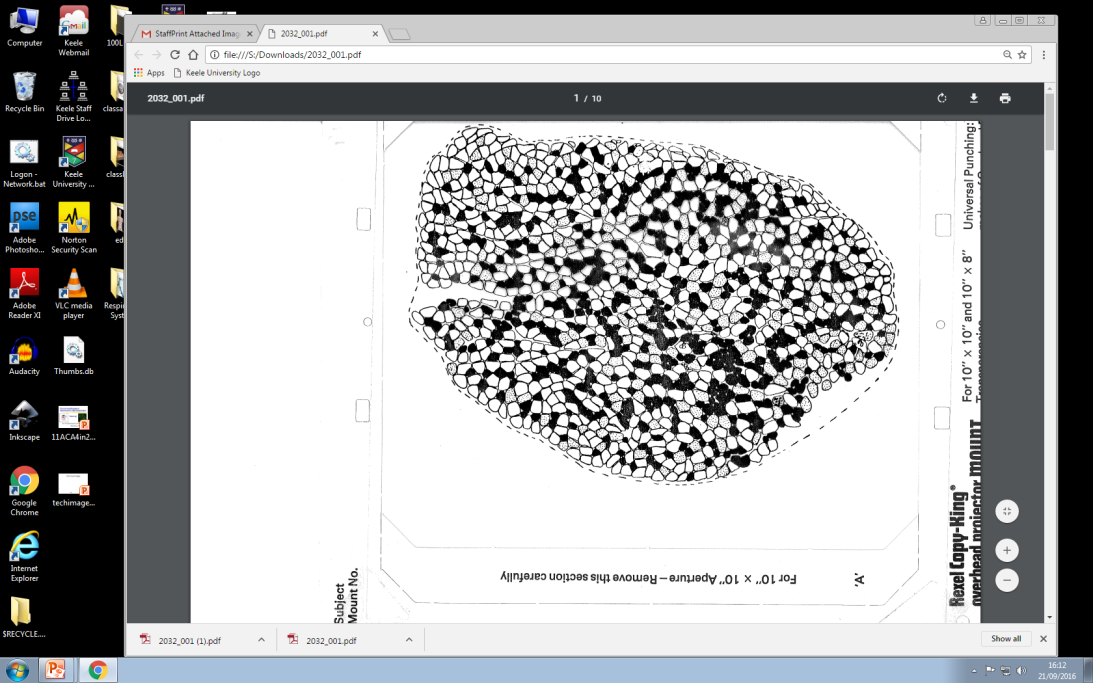 Red
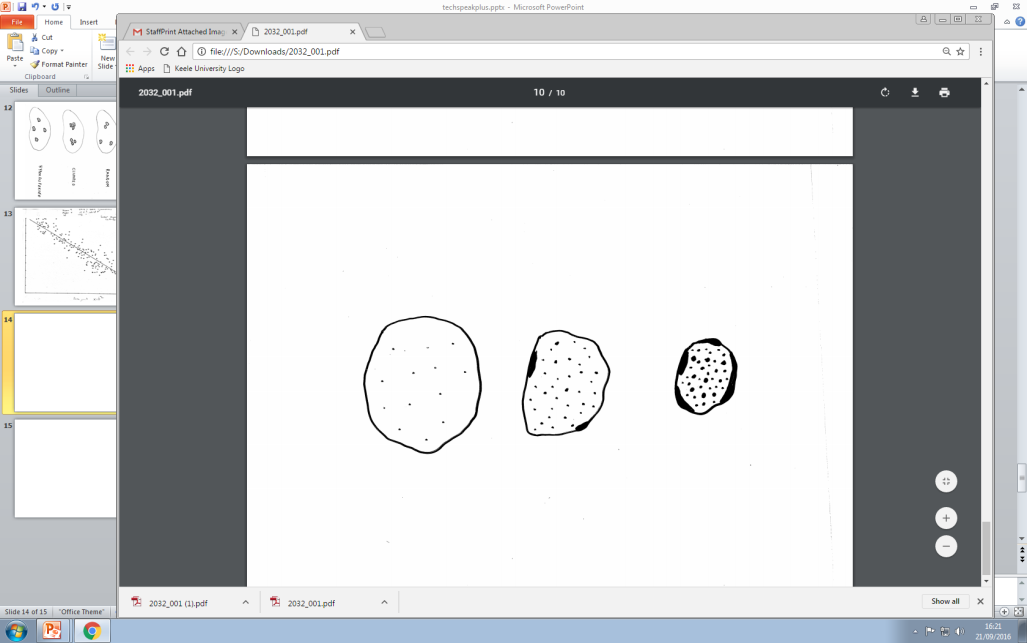 Intermediate
White
Medial
Lateral
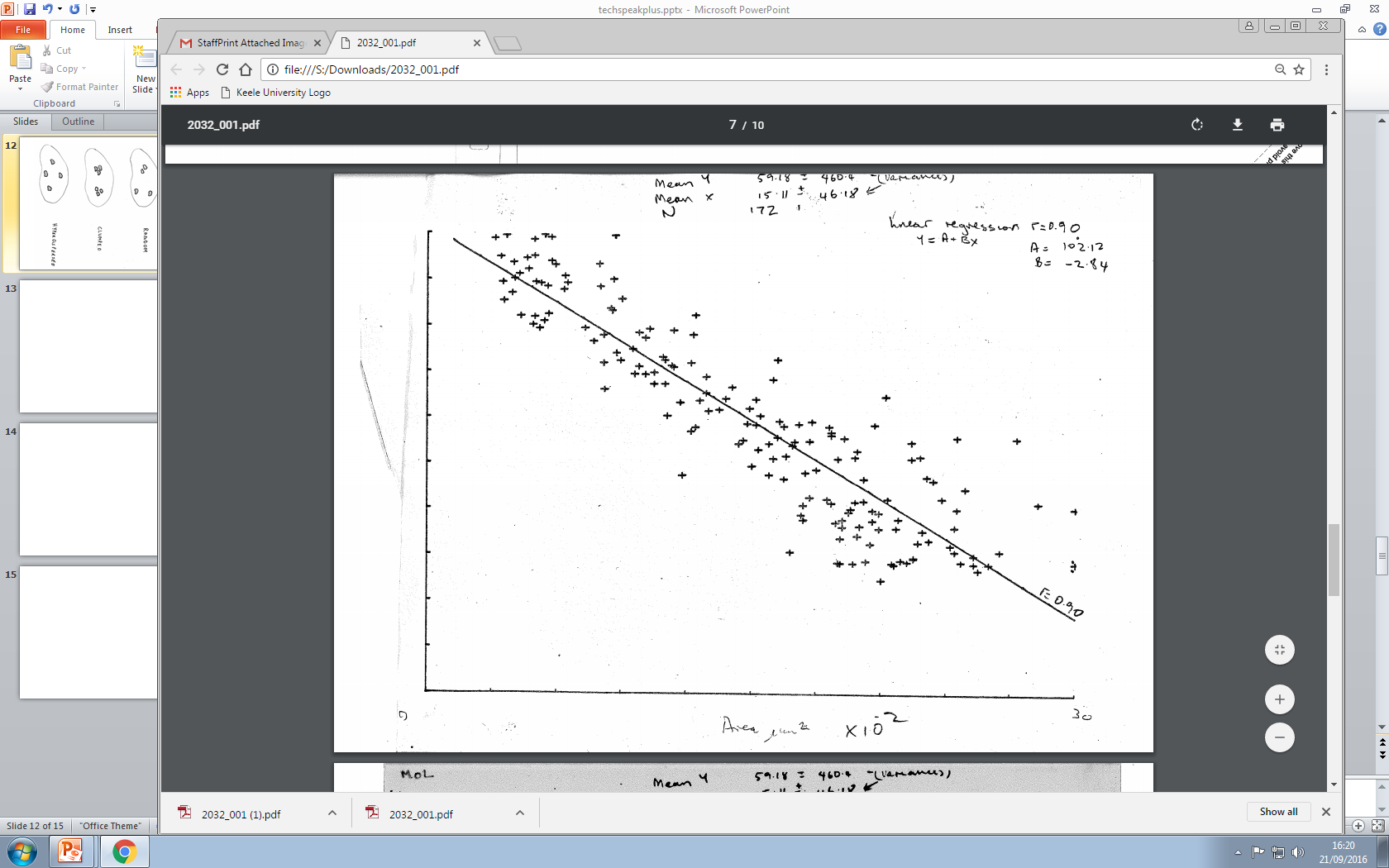 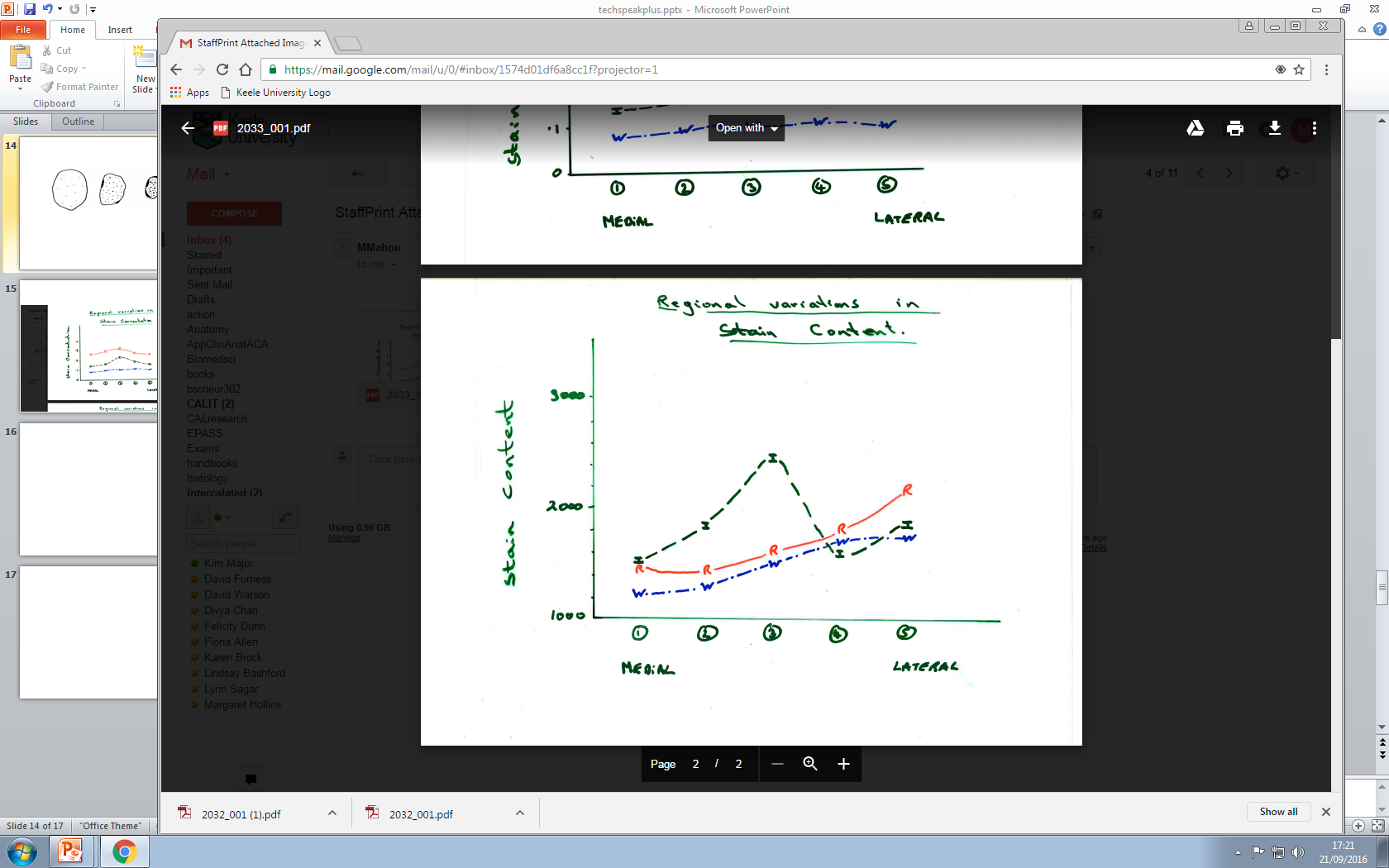 R= -0.90
P<0.001
Conc
Area
Why measure ?

What do you want to measure ?

How do we measure ?

Are the results unbiased, precise, accurate, valid, meaningful ?
Statistics !!!
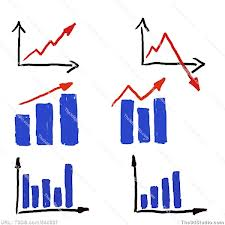 Interpretation ?
Means
Arithmetic, Harmonic, Angular
Non-Parametric, Parametric
Gaussian
Poisson
Monte Carlo, Bose-Einstein, Autocorrelation
MANOVA, Hotelling test, Bonferroni
Data presentation
Binning, Linear, Areal, Percentages, …
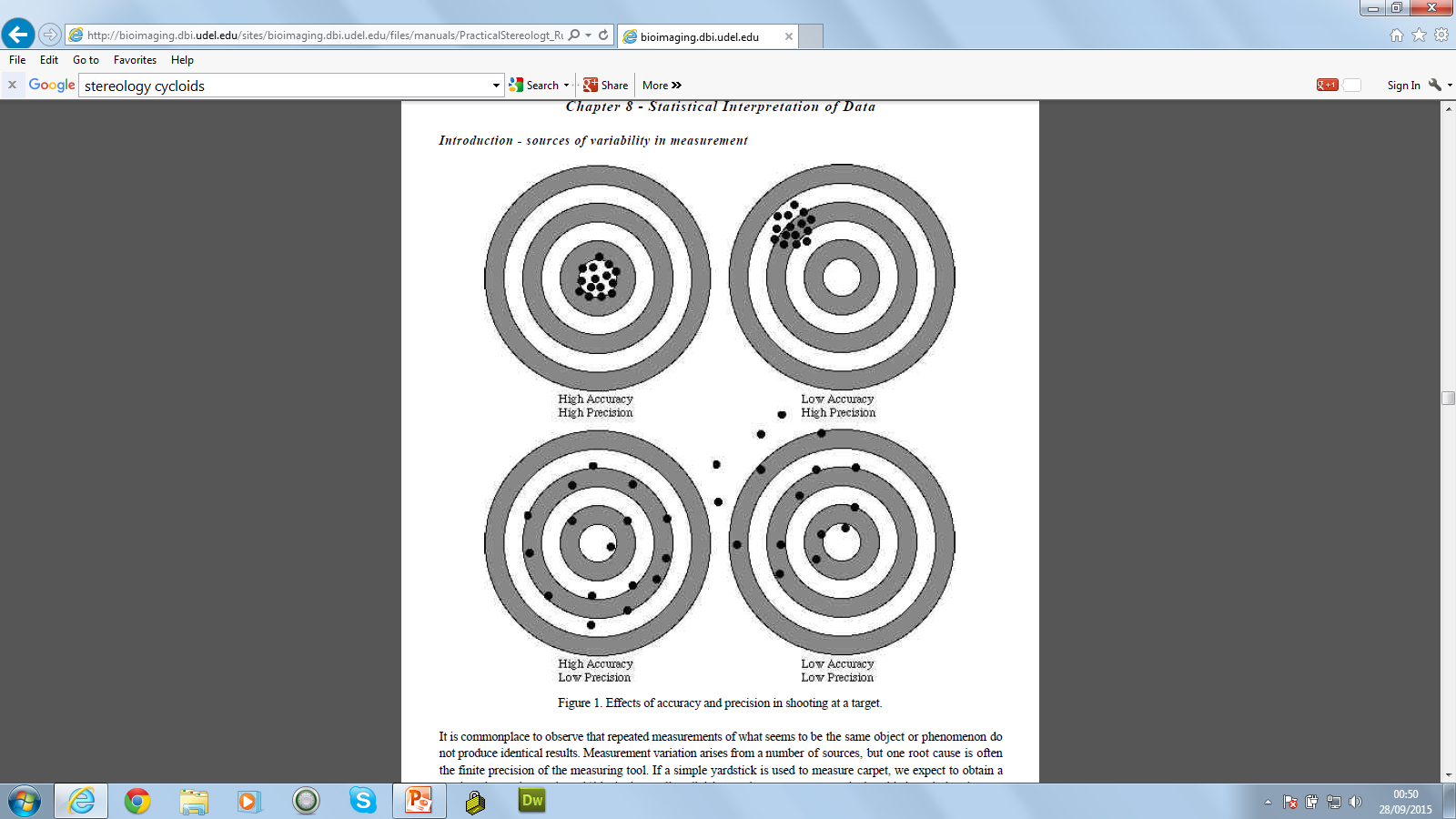 Statistics !!!
Accuracy
Degree of closeness to true value
Precision
Related to reproducibility and repeatability
Improve by increasing sample size
Bias
Random or Systematic error
Valid
Measurement system which is ACCURATE and PRECISE andUNBIASED
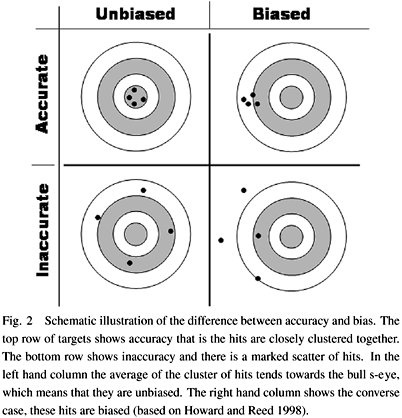 Problems in Data Analysis
Means
Vv mito = meanPm/meanPt  or  mean of Pm/Pt
Circles
meanDia and calculate area or meanArea and calculate dia
A= π r2
Area
Freq
D
A
Diameter
Size
Allometry
The Bigger Picture ?
Relationship of size, shape, anatomy, physiology, behaviour
Snell (1892), D’Arcy Thompson (1917), Huxley (1932), Alexander (1970s), Weibel (1990s)
Scaling
Organelles, cells, organs, organisms, populations
Within species
Between species
See also Lecture …
Geometric Morphometrics (Frigot)
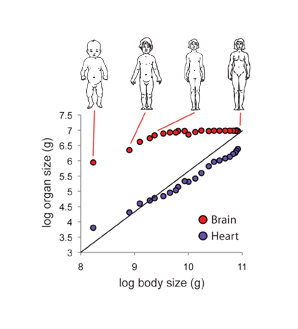 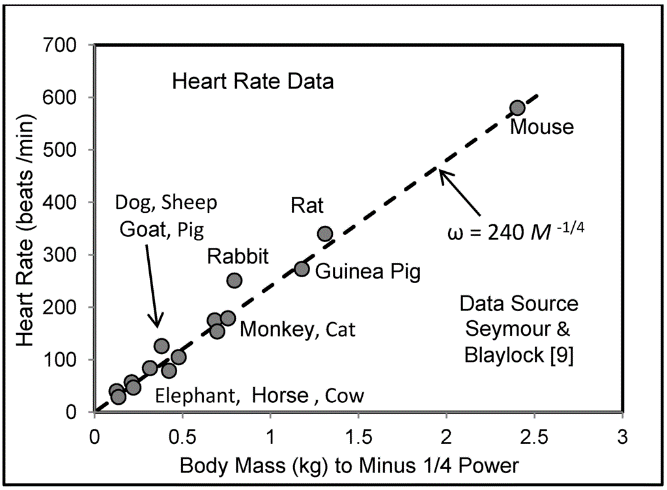 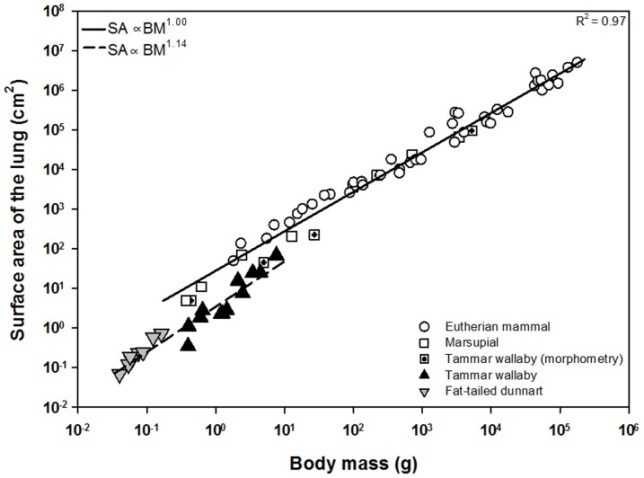 How to conduct a measurement project
Think
Do More
Less Well
Cheaply
Anywhere
Yourself
!!!
How to analyse a measurement project
What questions did they ask ?
How reliable is the visualisation of objects?
Did they sample correctly ?
Did they use a valid measurement tool ?
Did they measure precisely, accurately ?
Did they make any assumptions about shape, size, orientation etc ? Should they ?
Did they analyse/present the data correctly ?
Is their structural/functional/clinical reasoning valid?
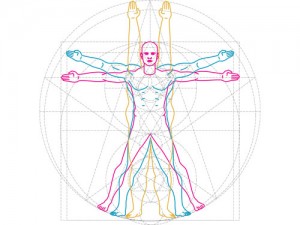 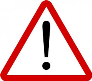 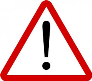 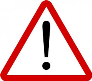 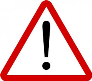 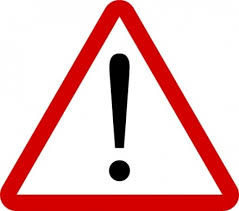 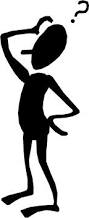 … Caveat Emptor !
Mike’s motto ……
If it doesn’t move ……. Measure it !
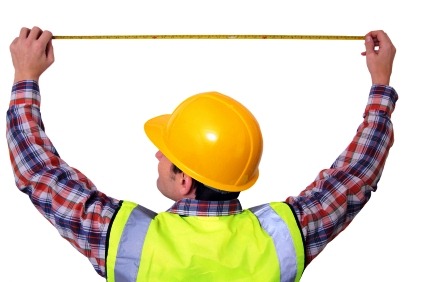 If it moves ….. Measure its movement as well !!
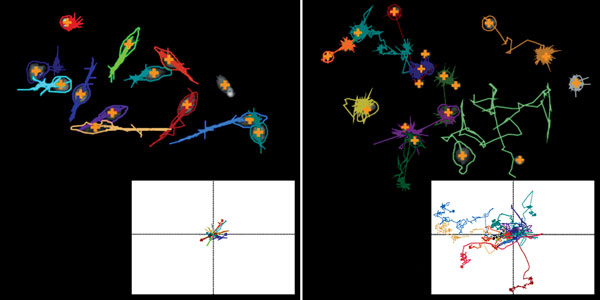 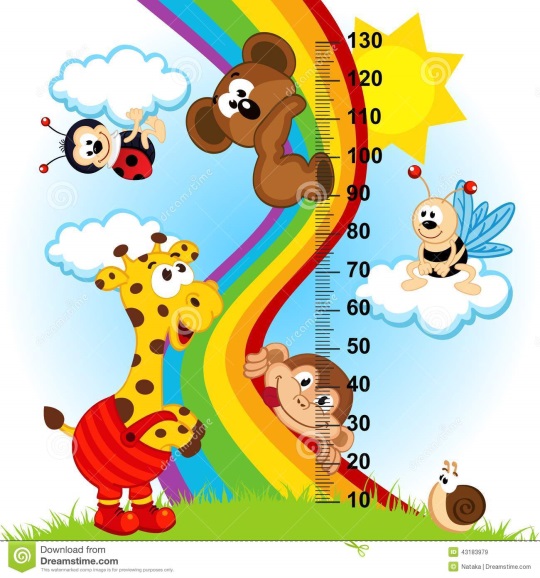 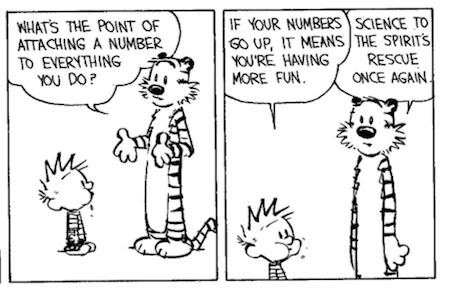 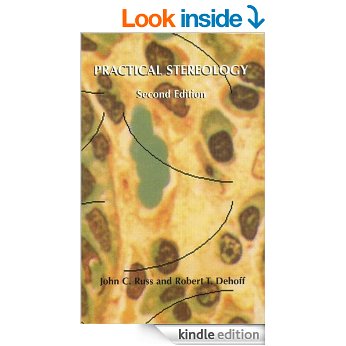 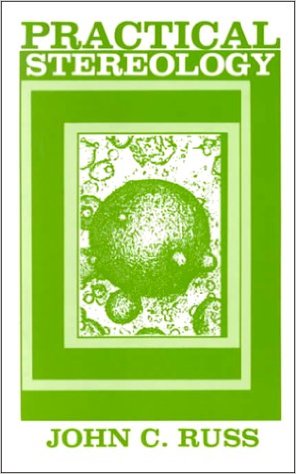 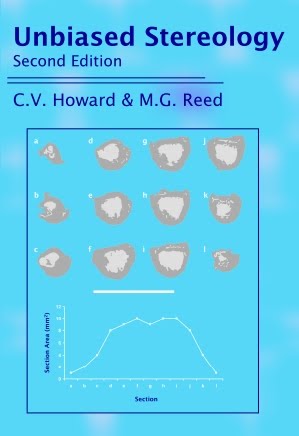 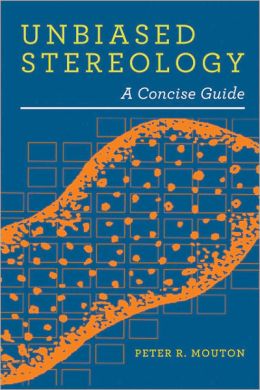 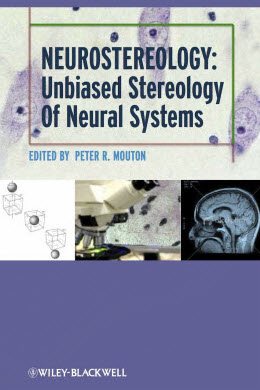 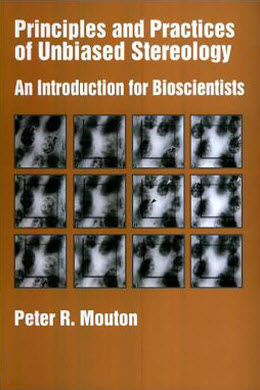 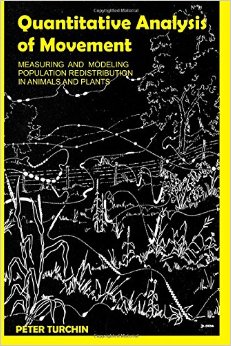 http://www.lab.anhb.uwa.edu.au/mb140/scope/stereology/stereology.htm
http://www.scielo.br/scielo.php?script=sci_arttext&pid=S0001-37652003000400006
Question

What is the Answer to the Ultimate Question of Life, the Universe & Everything  ?

=  ??






Key Reference: Douglas Adams “Hitchhikers Guide to the Galaxy”
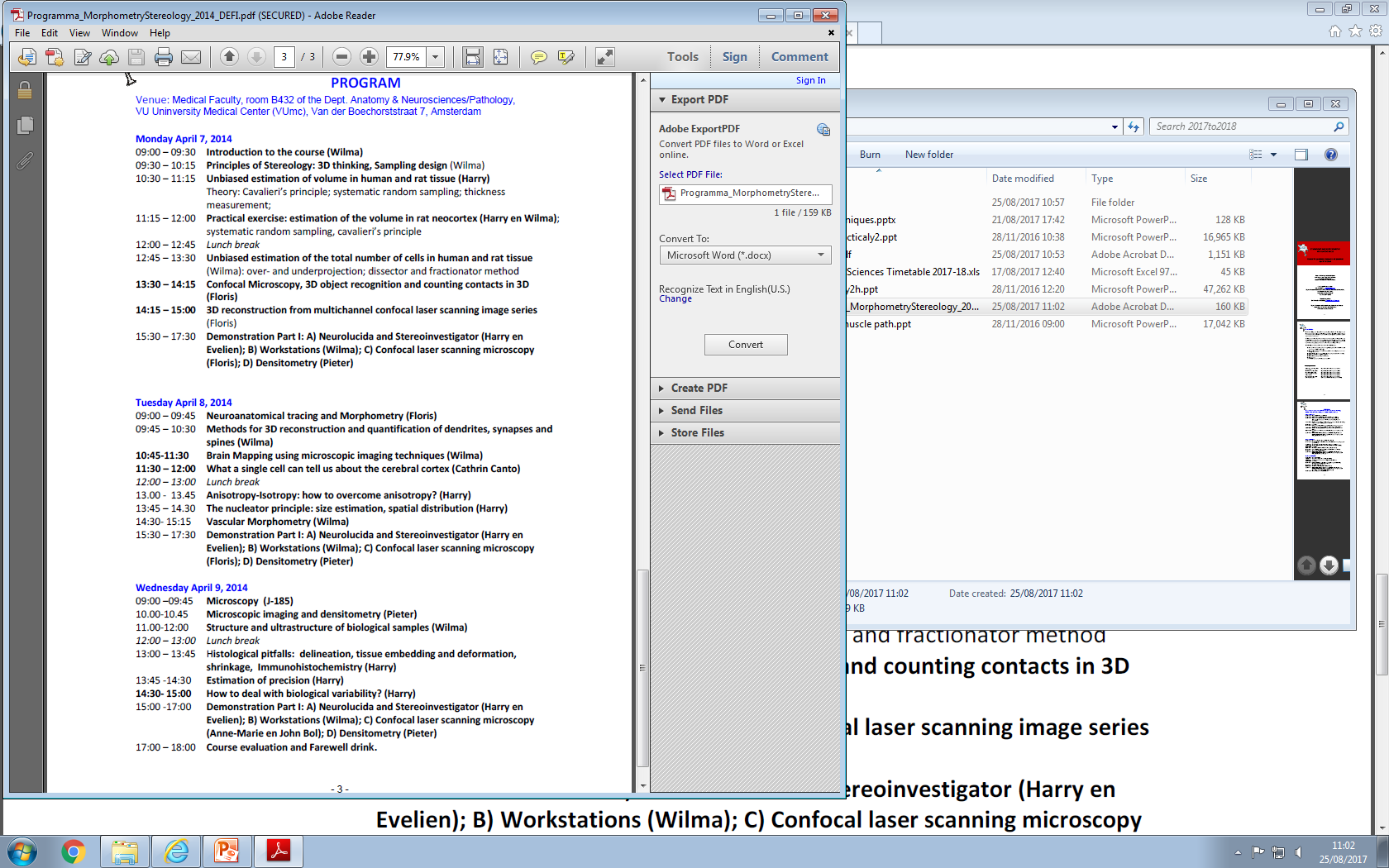 Example Course
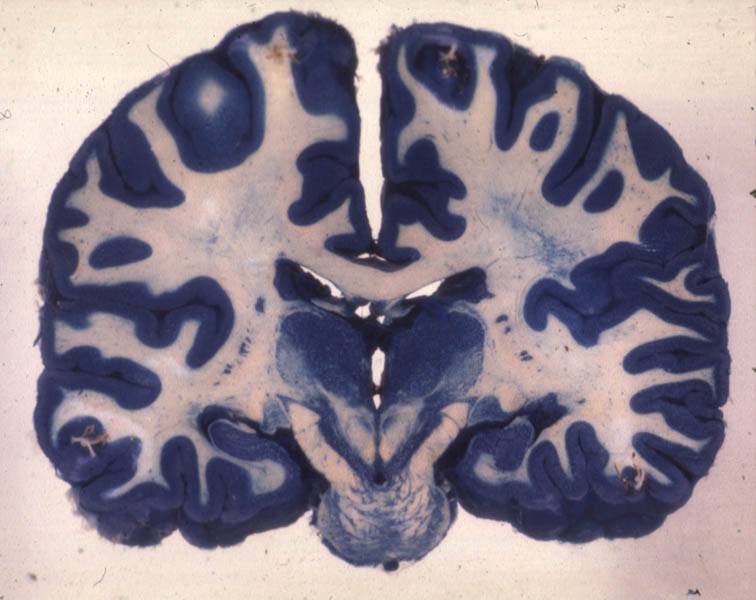 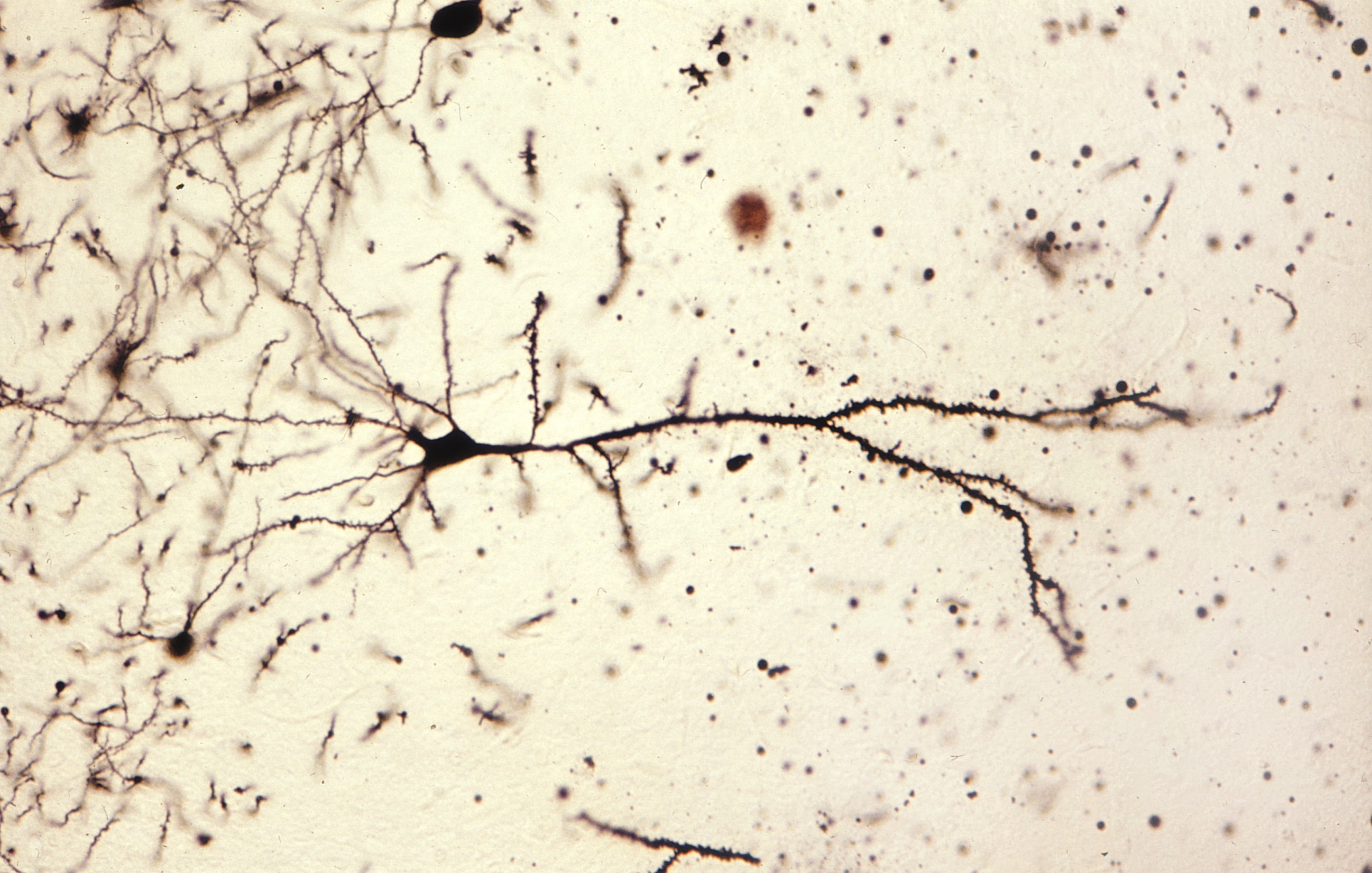 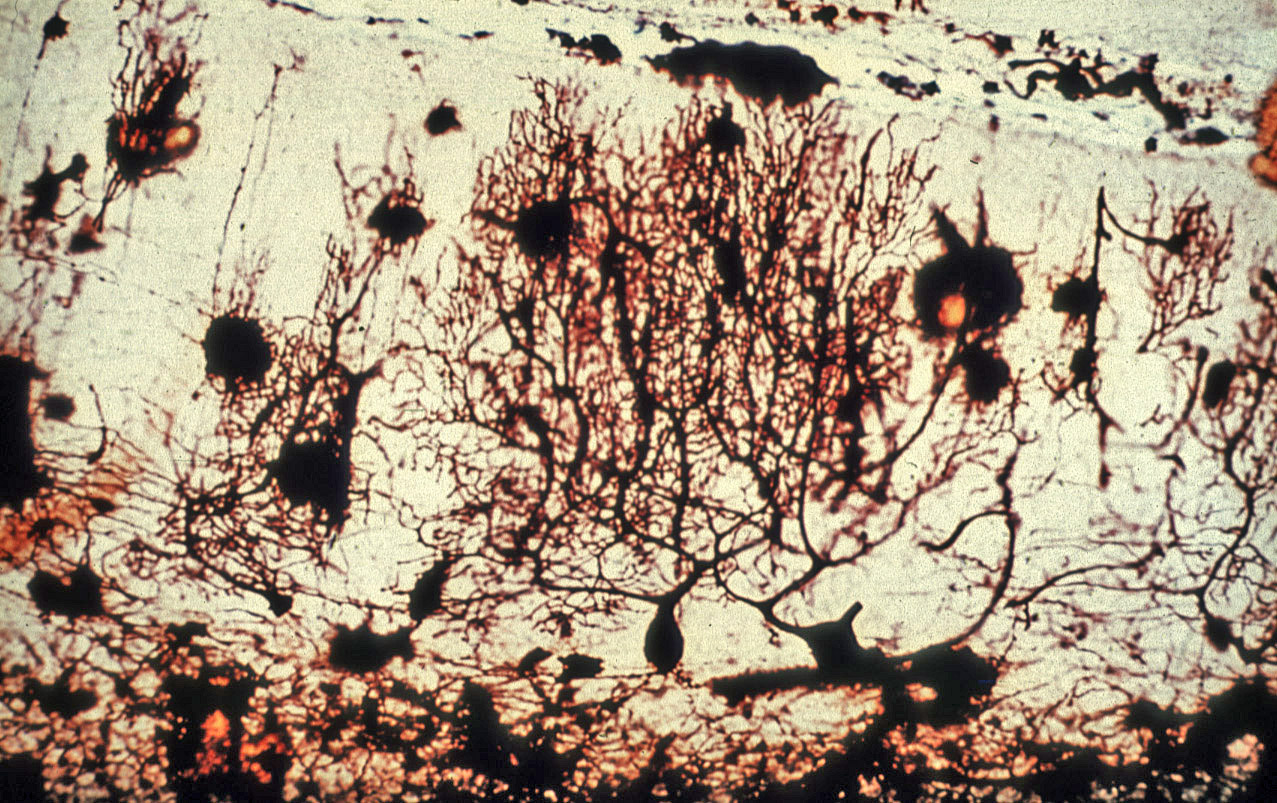 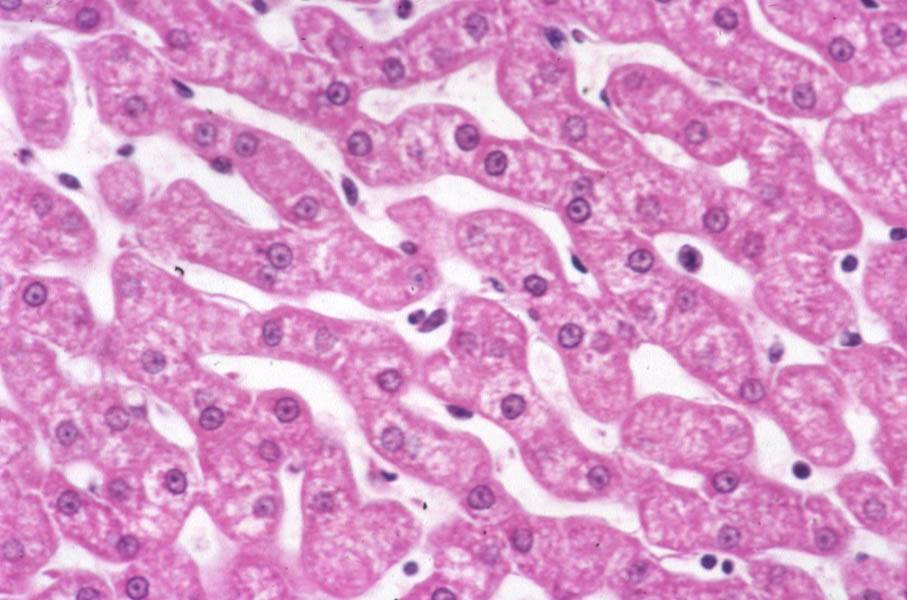 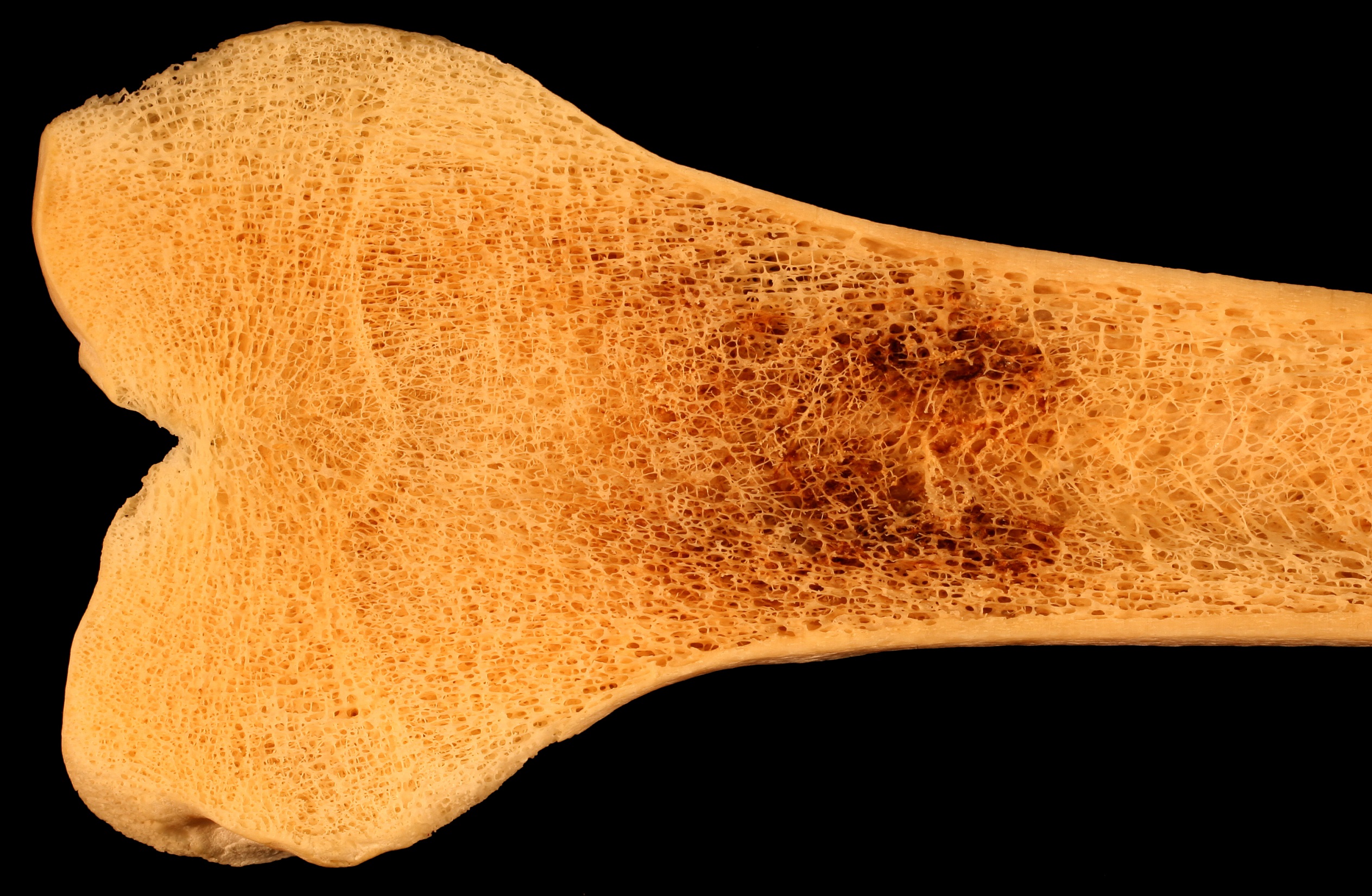 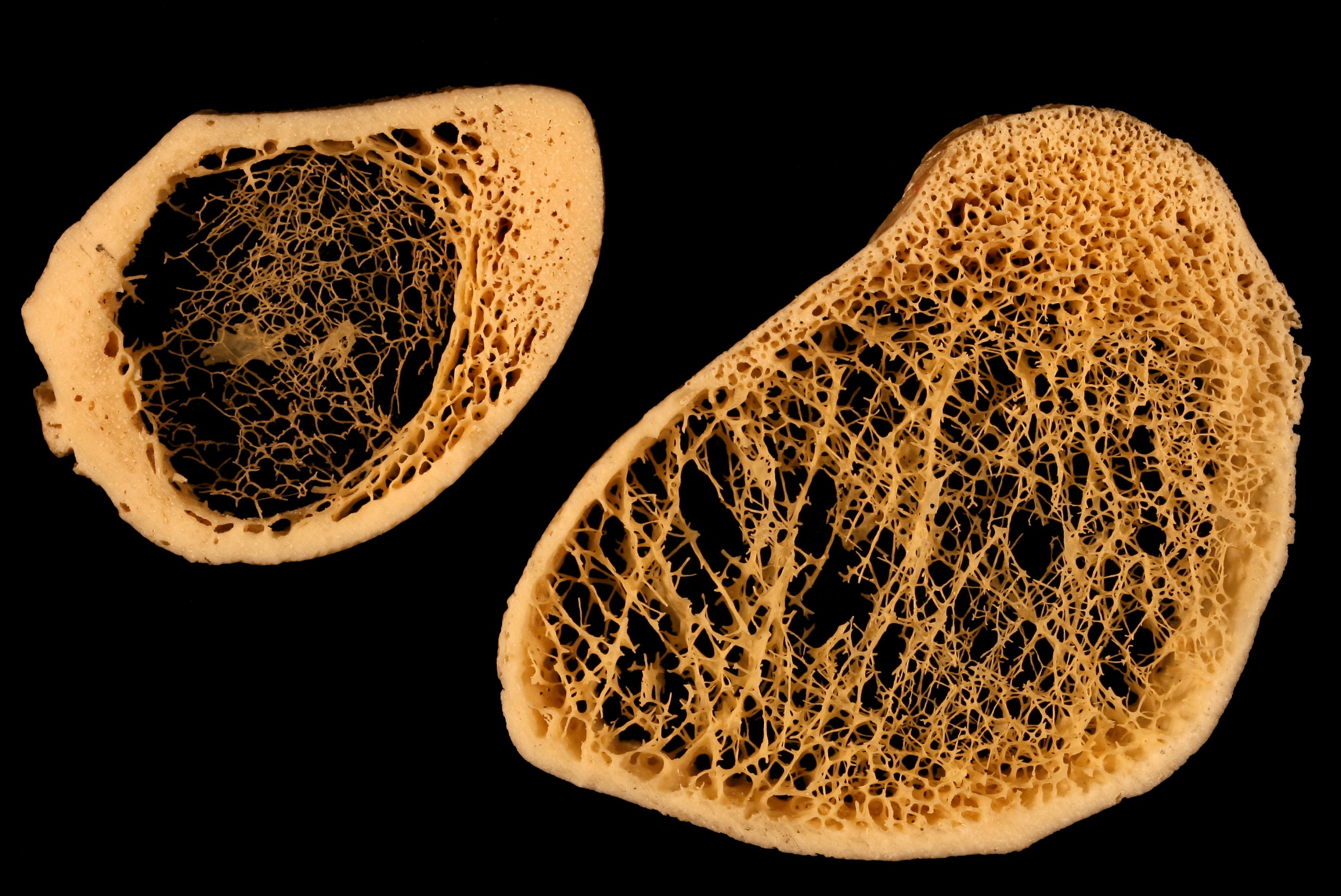 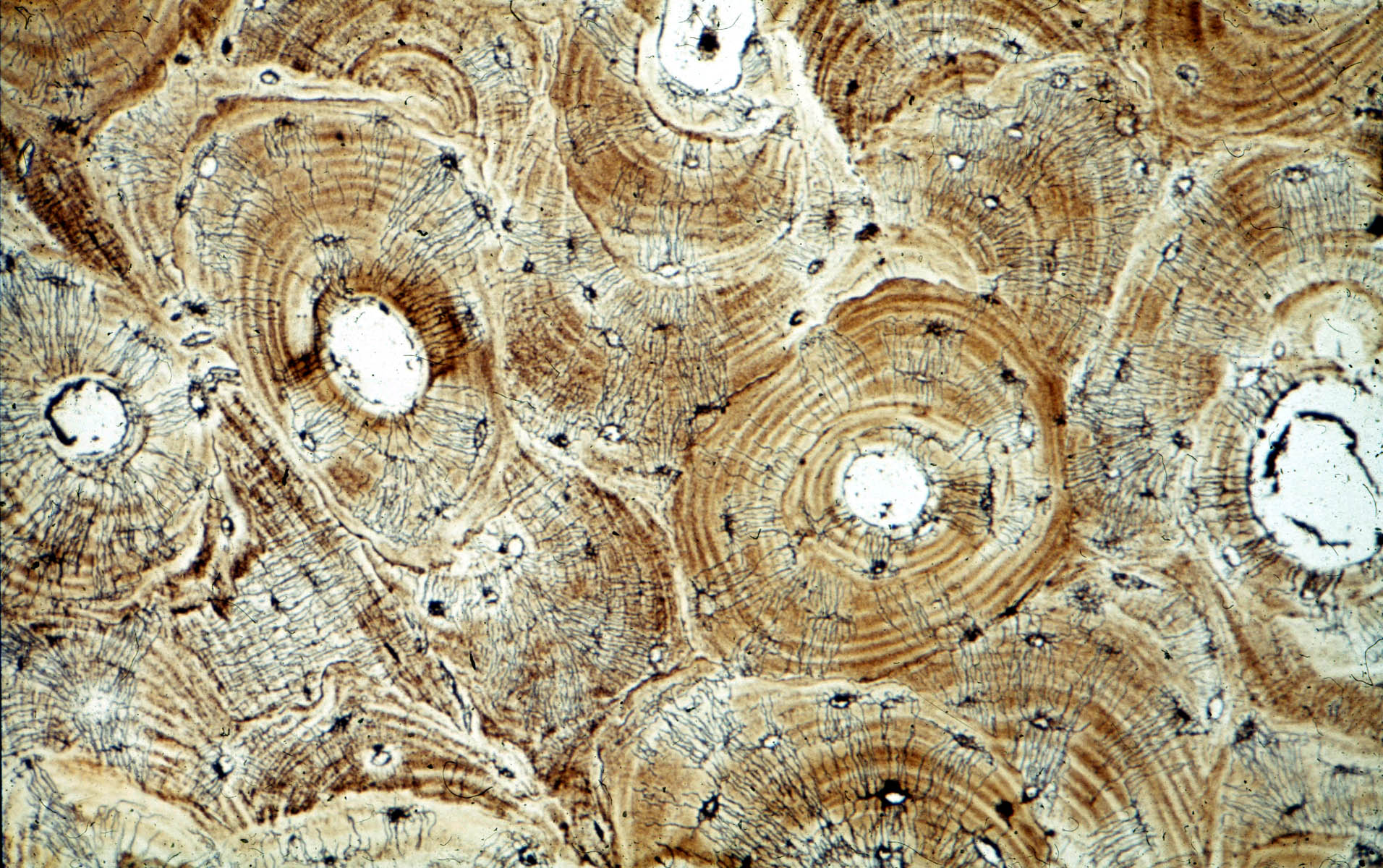 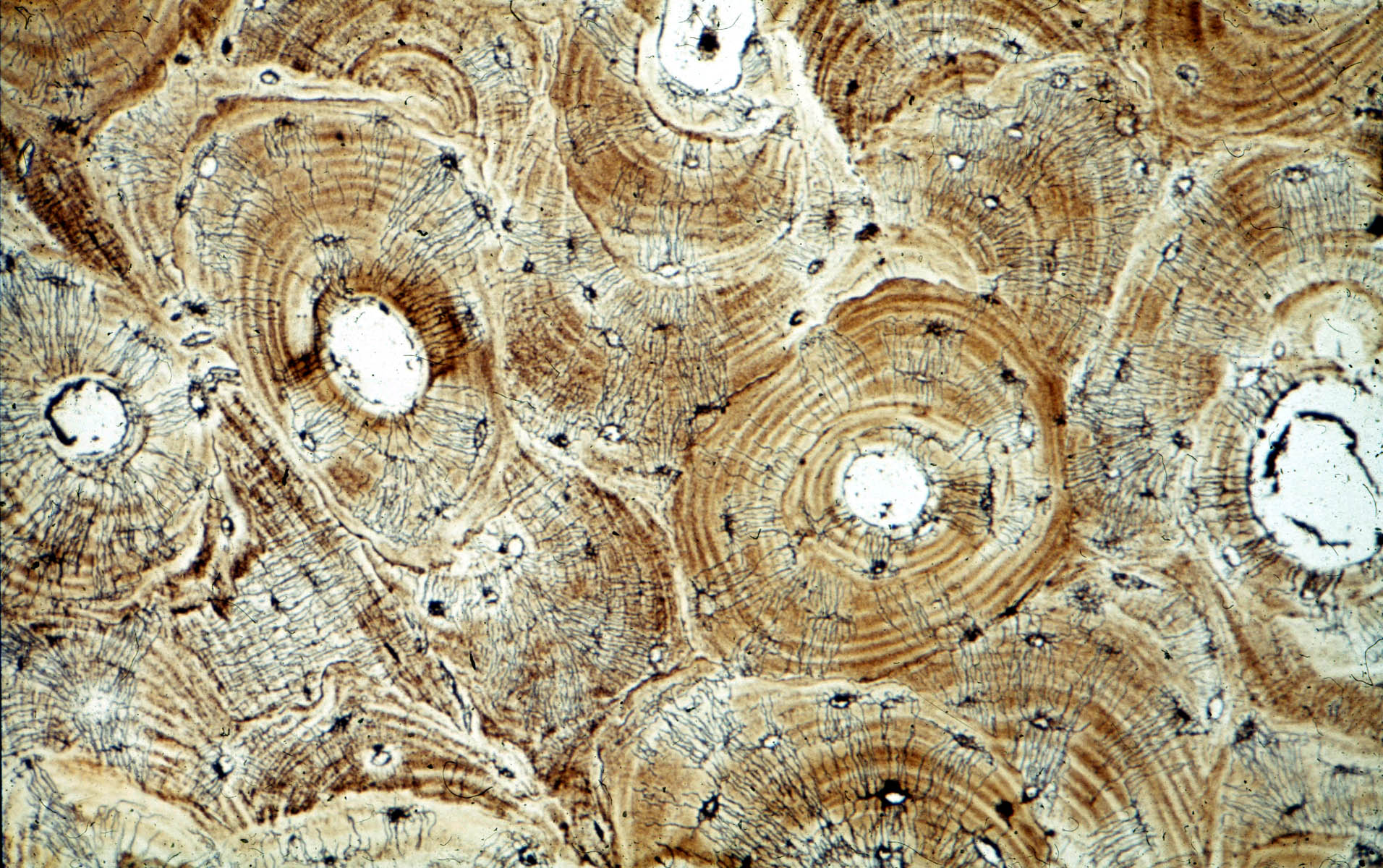 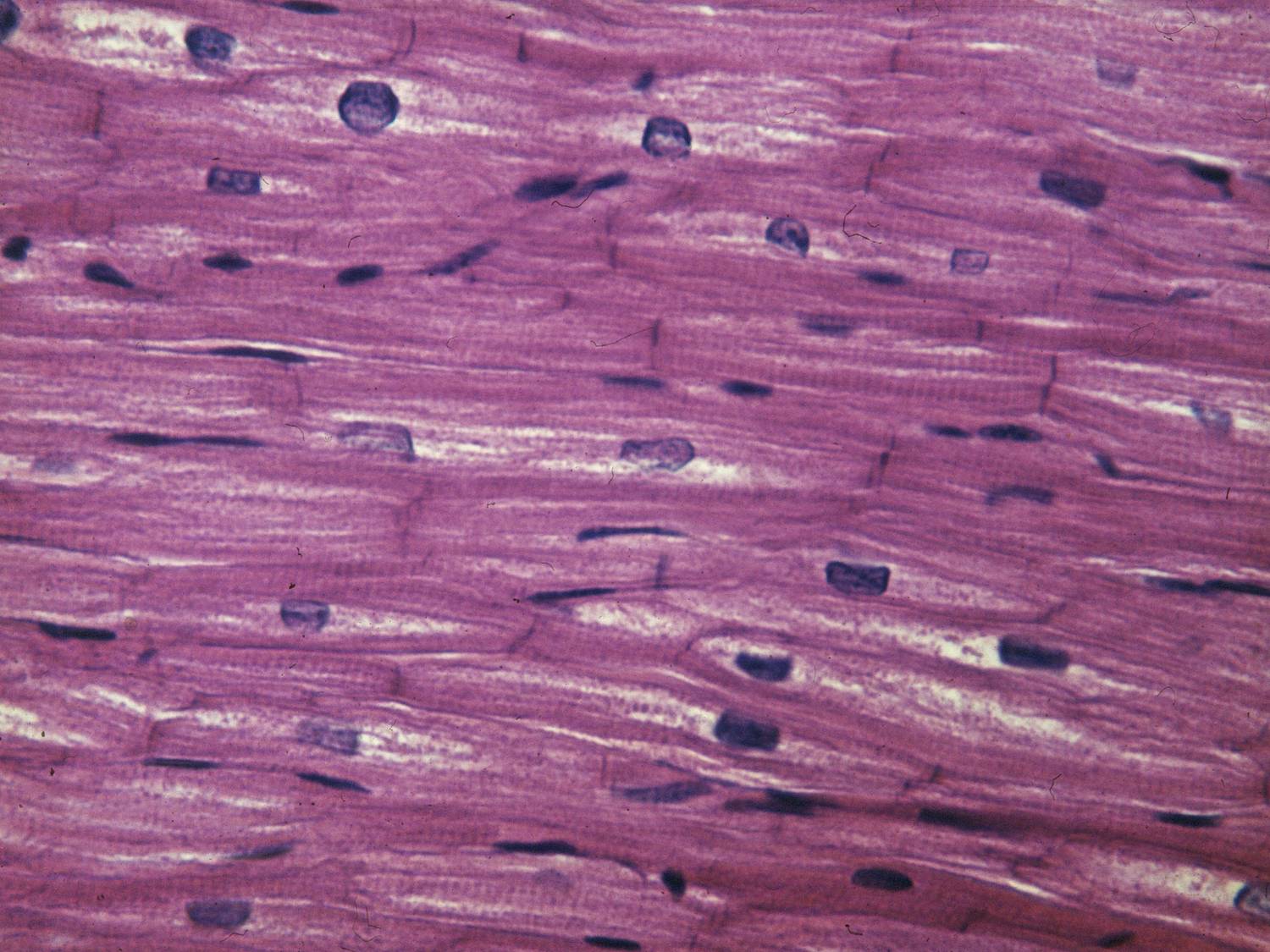 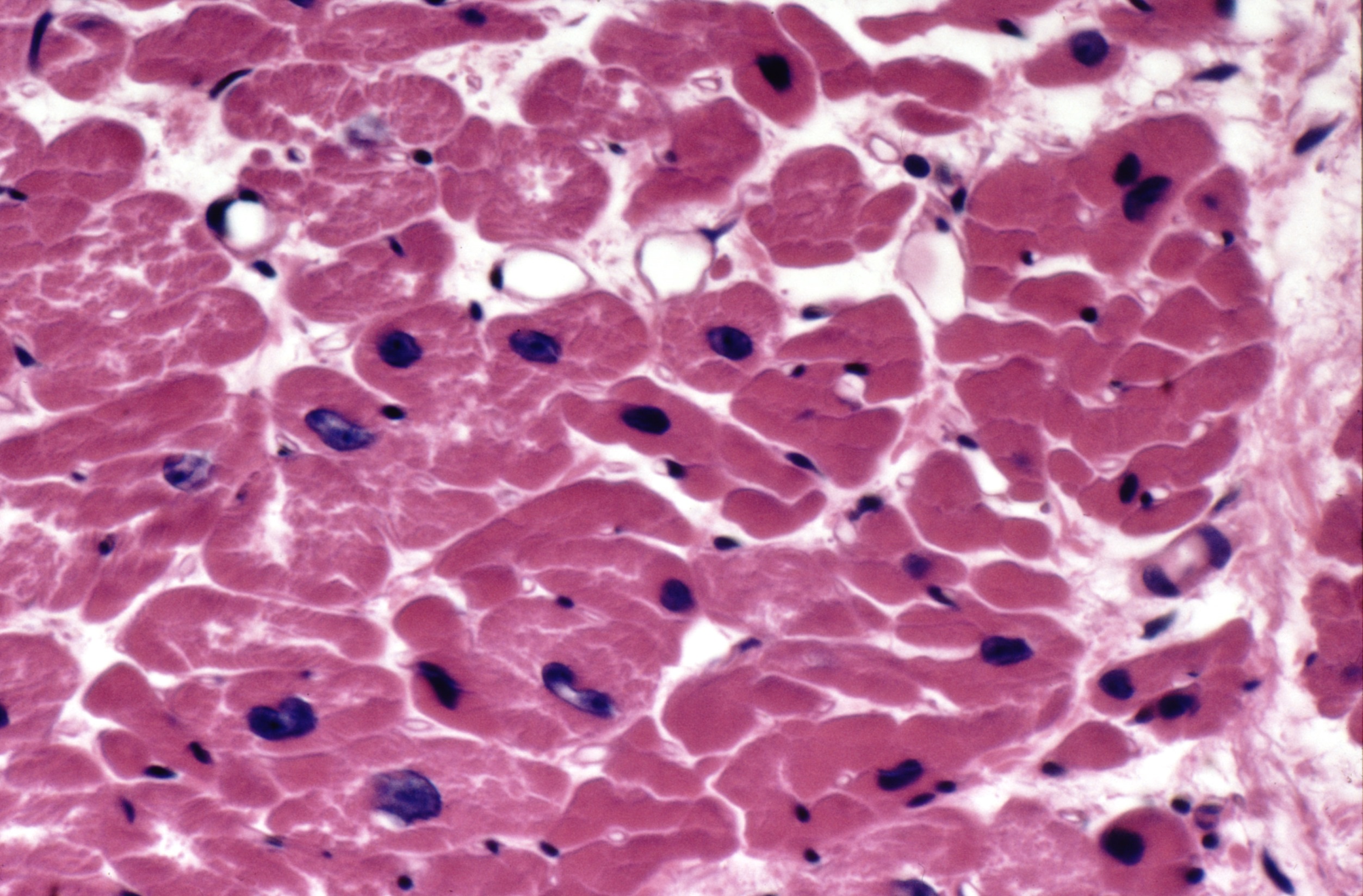 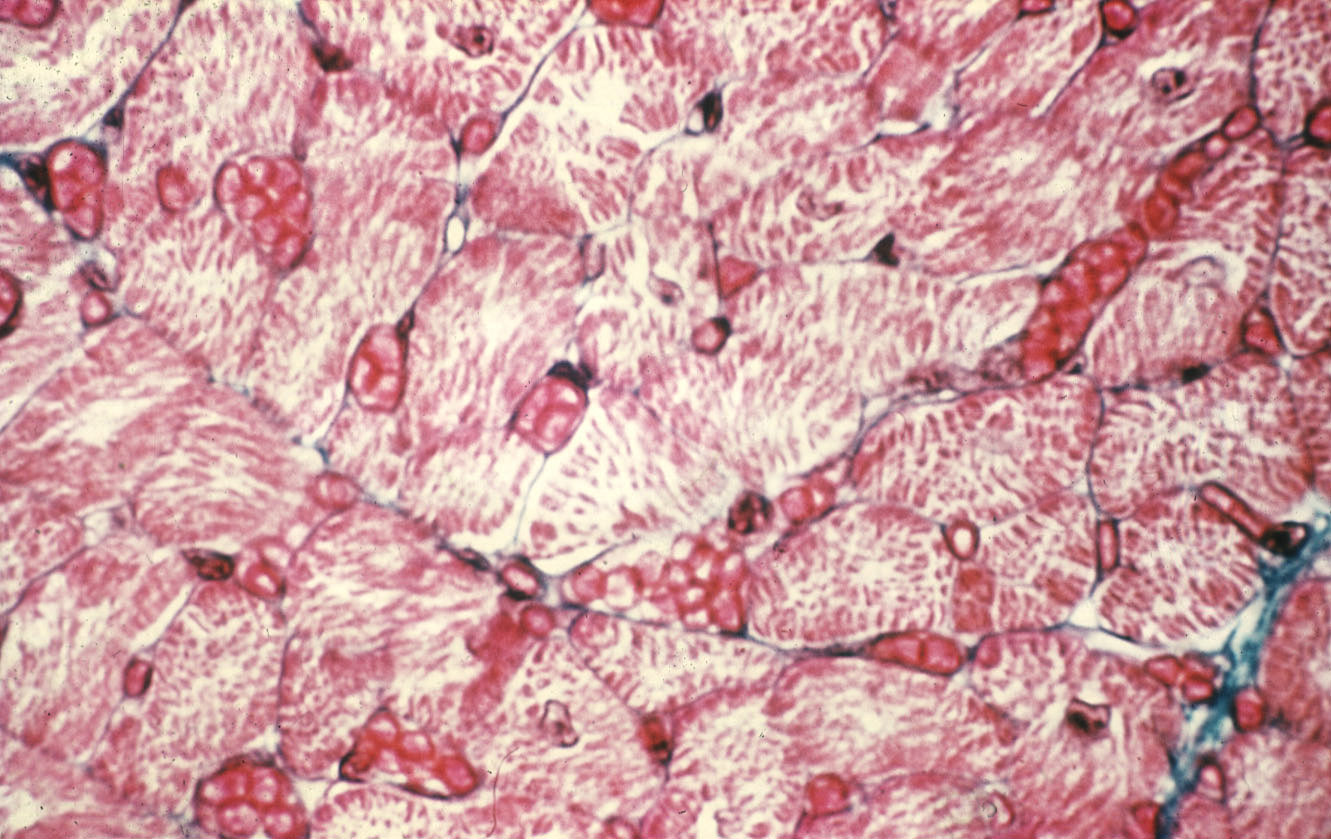 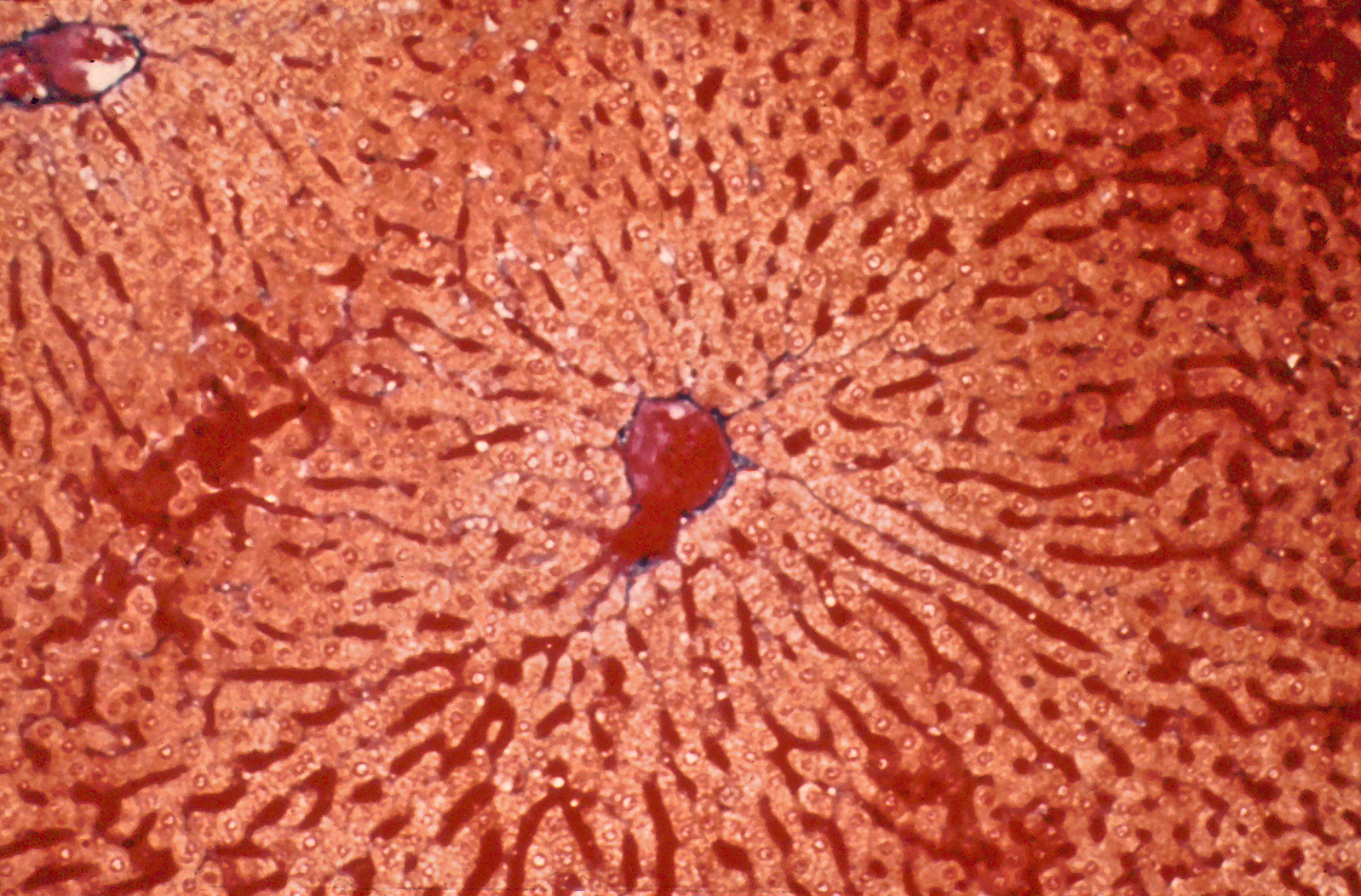 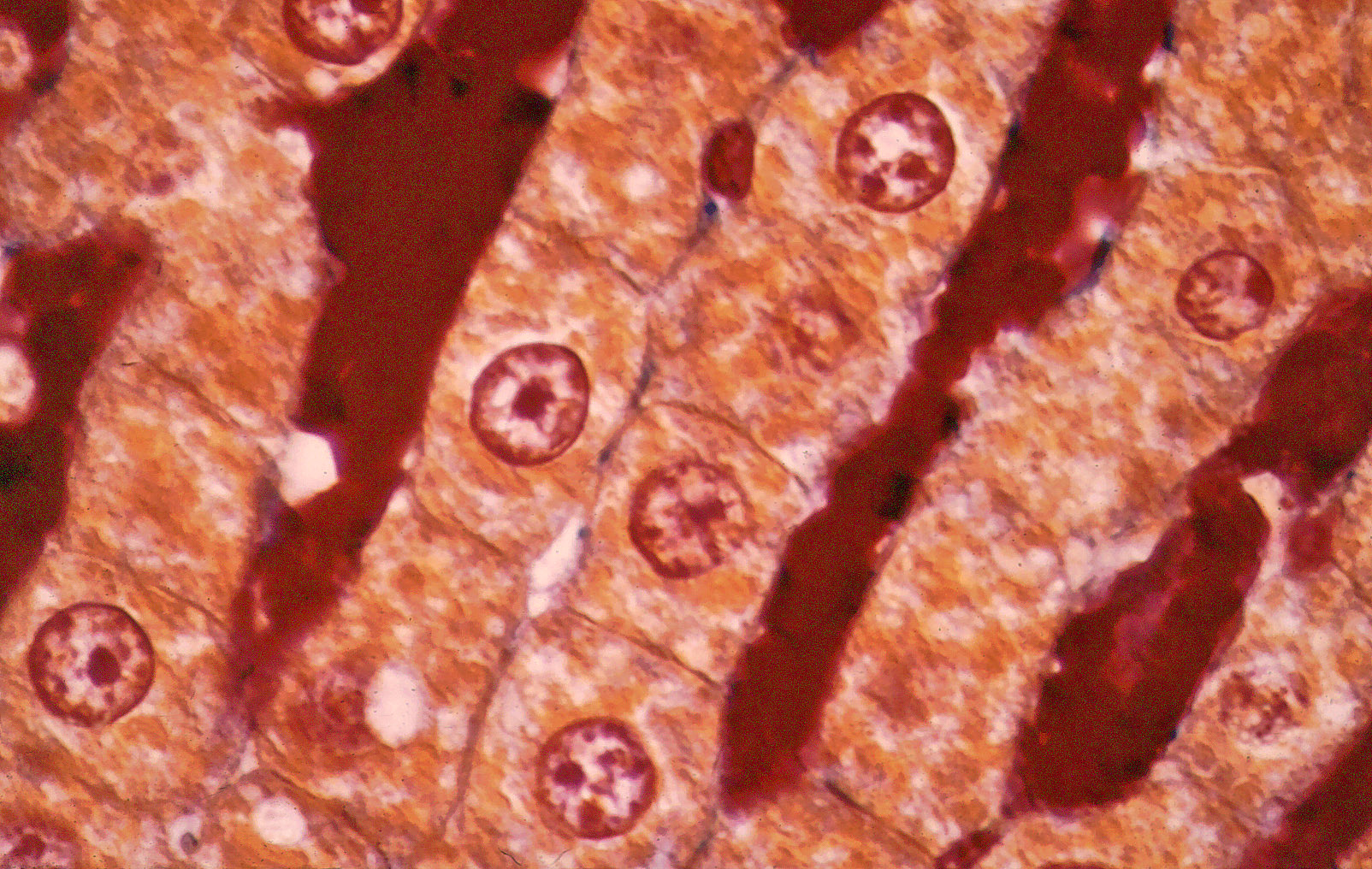 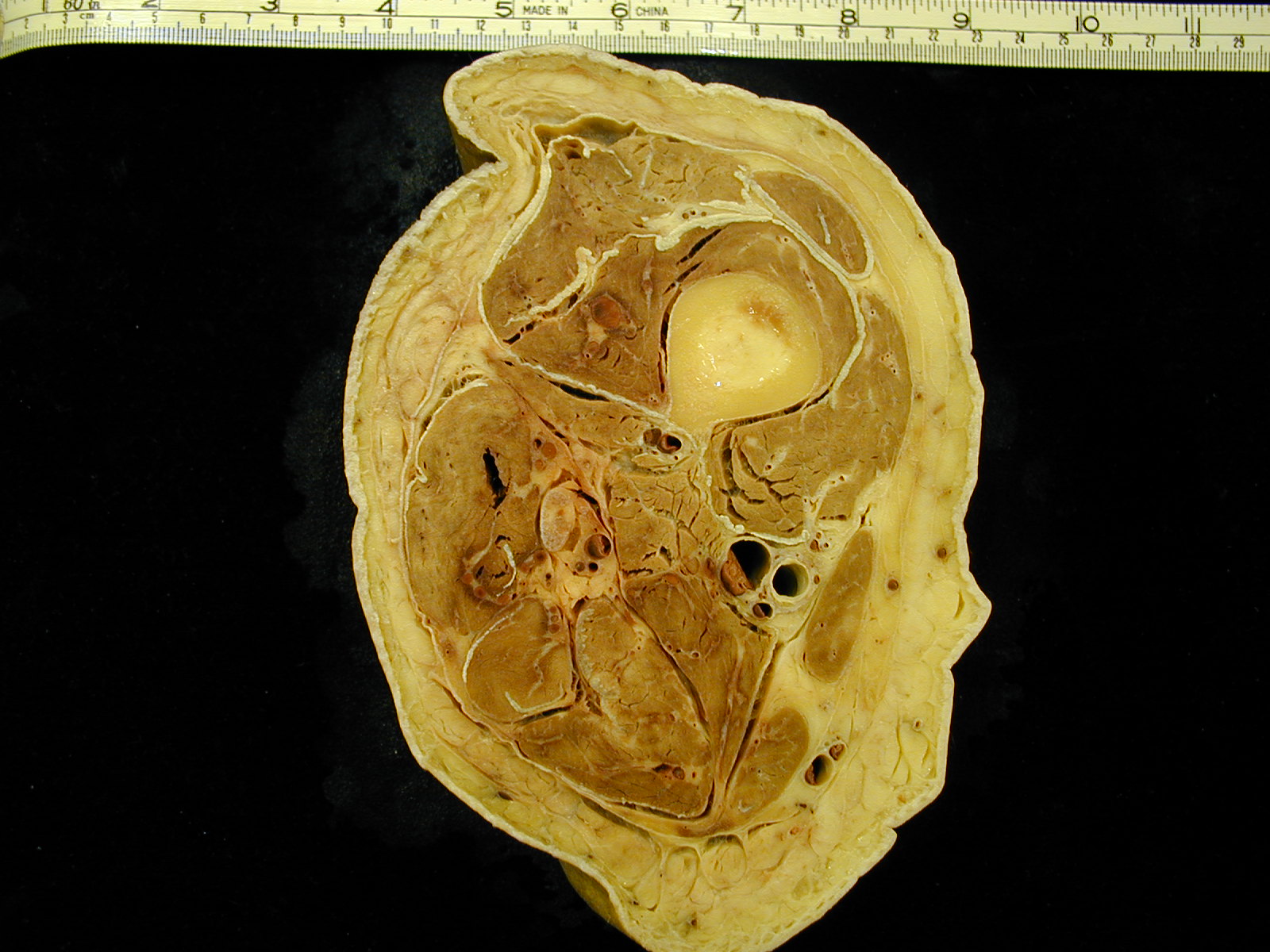 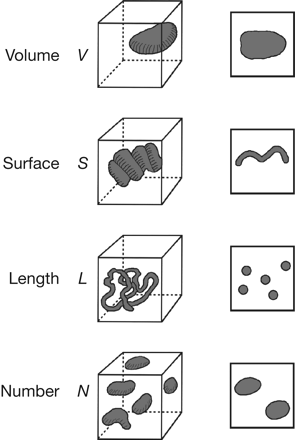 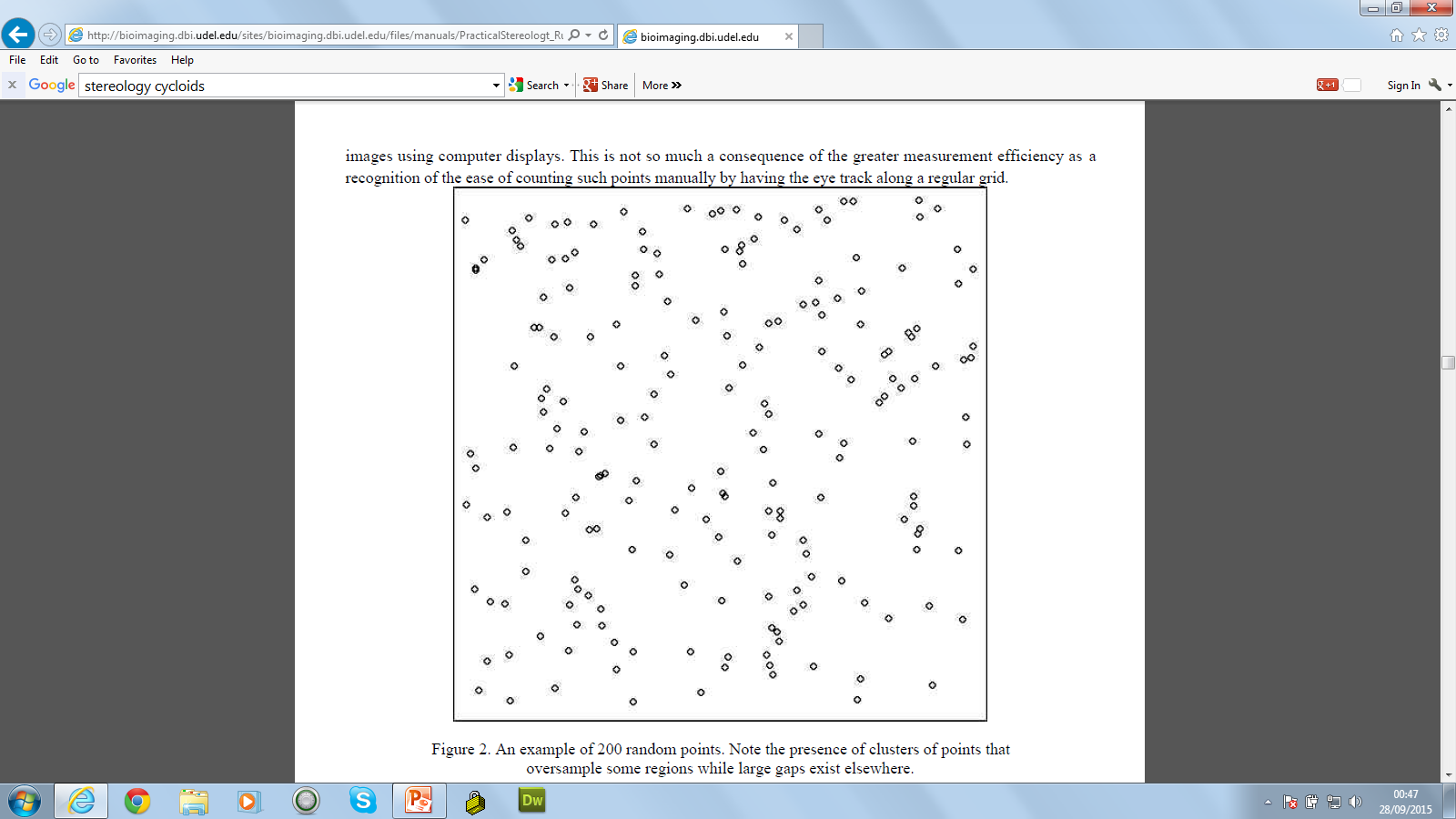 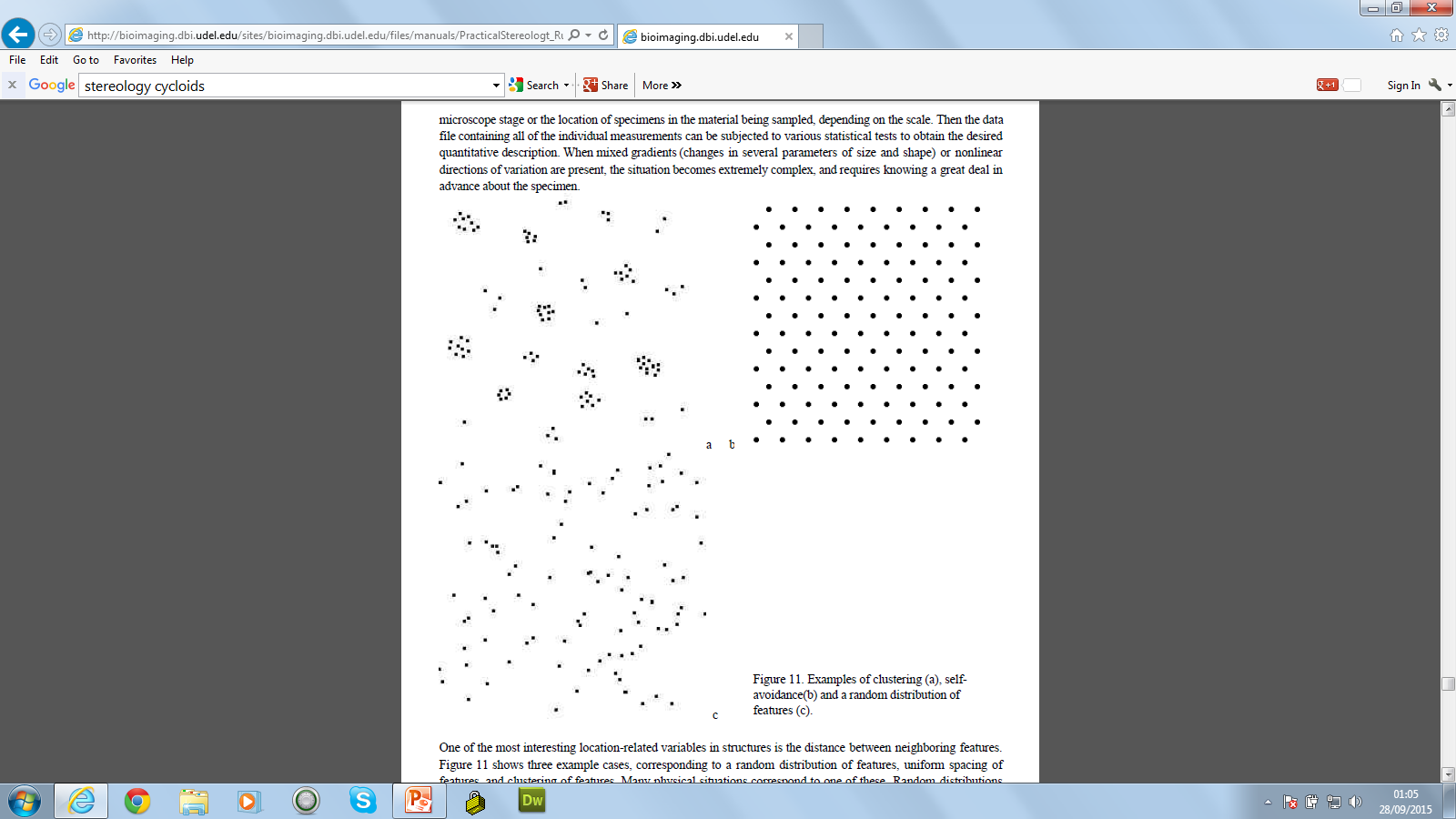 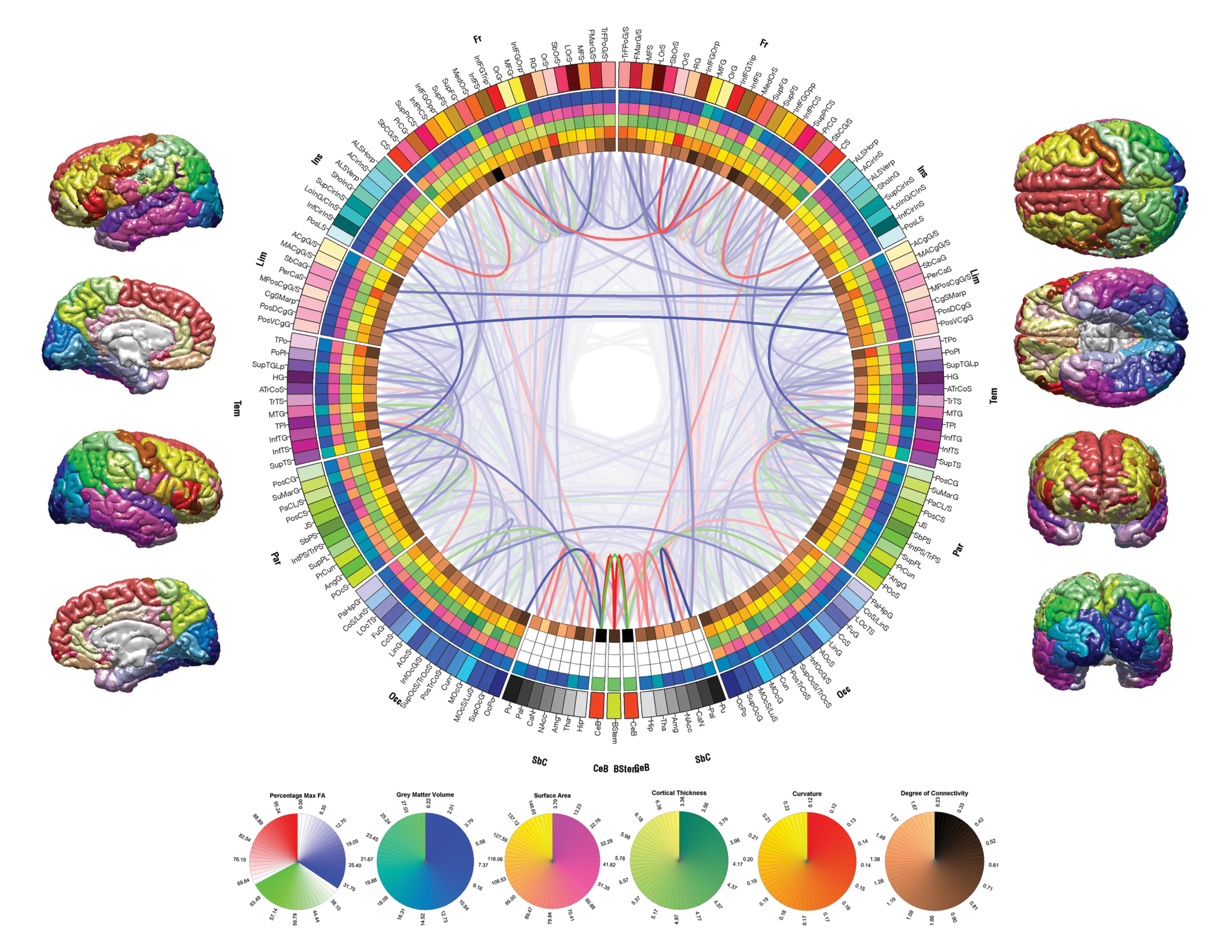